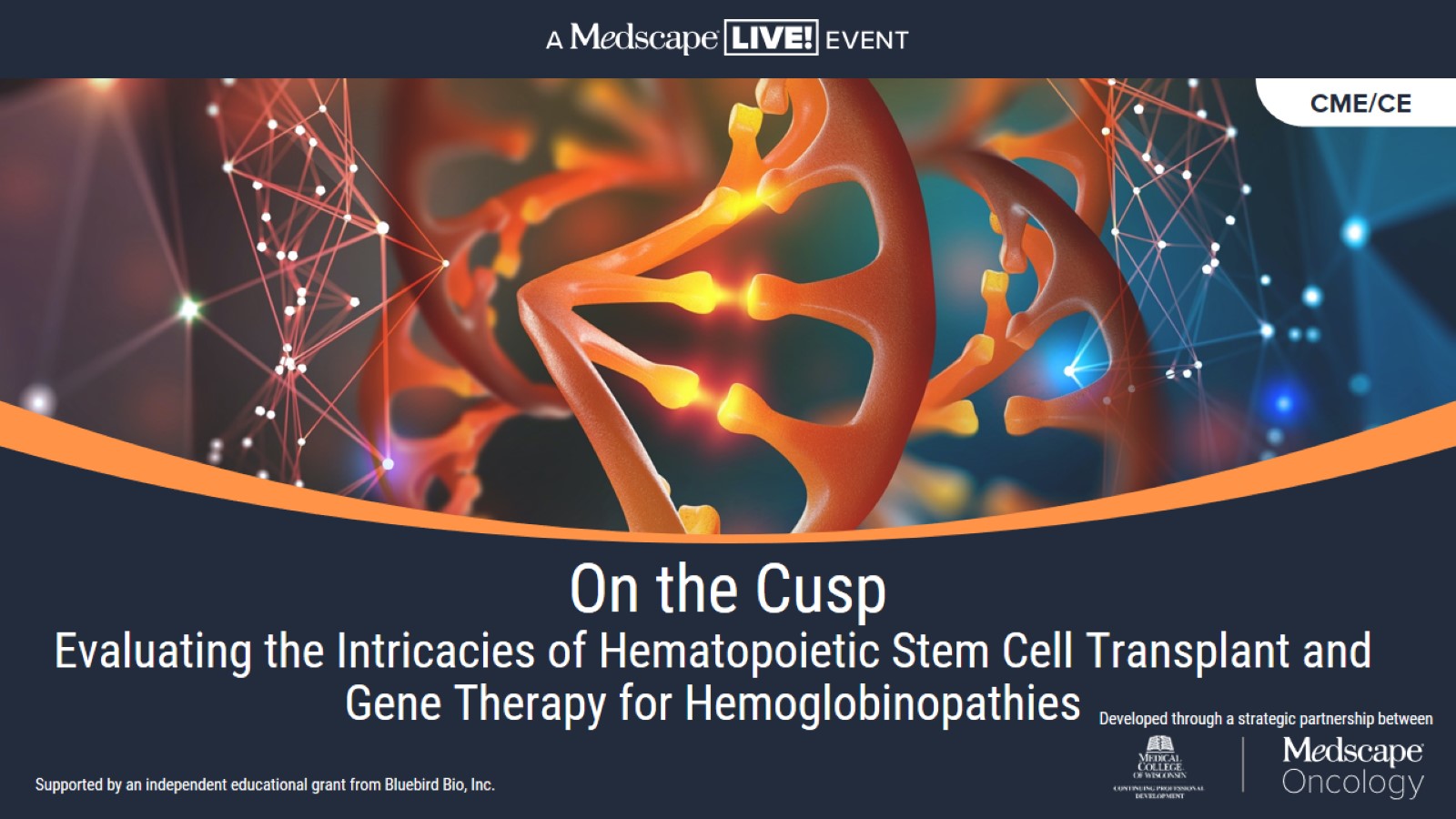 On the Cusp
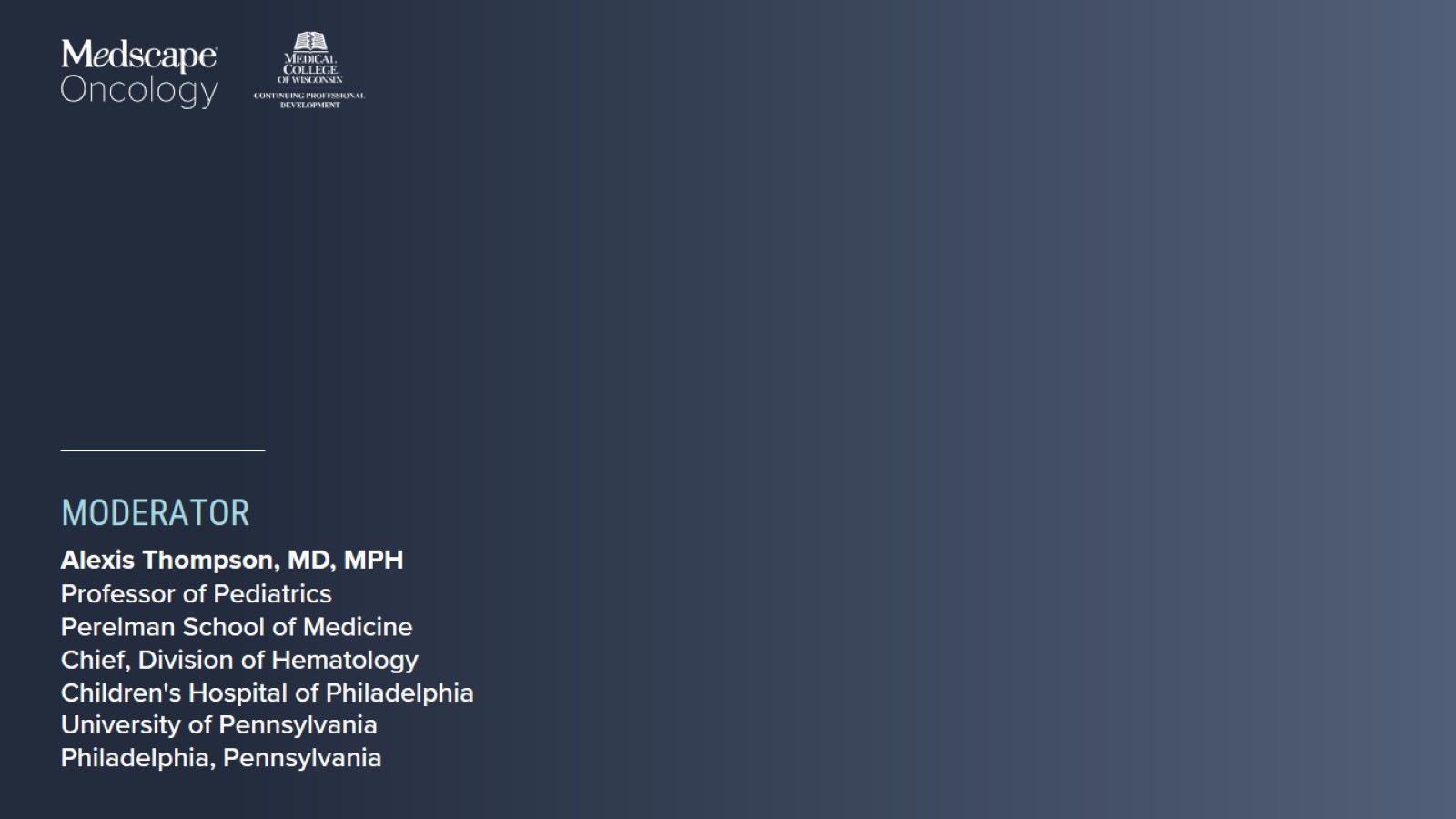 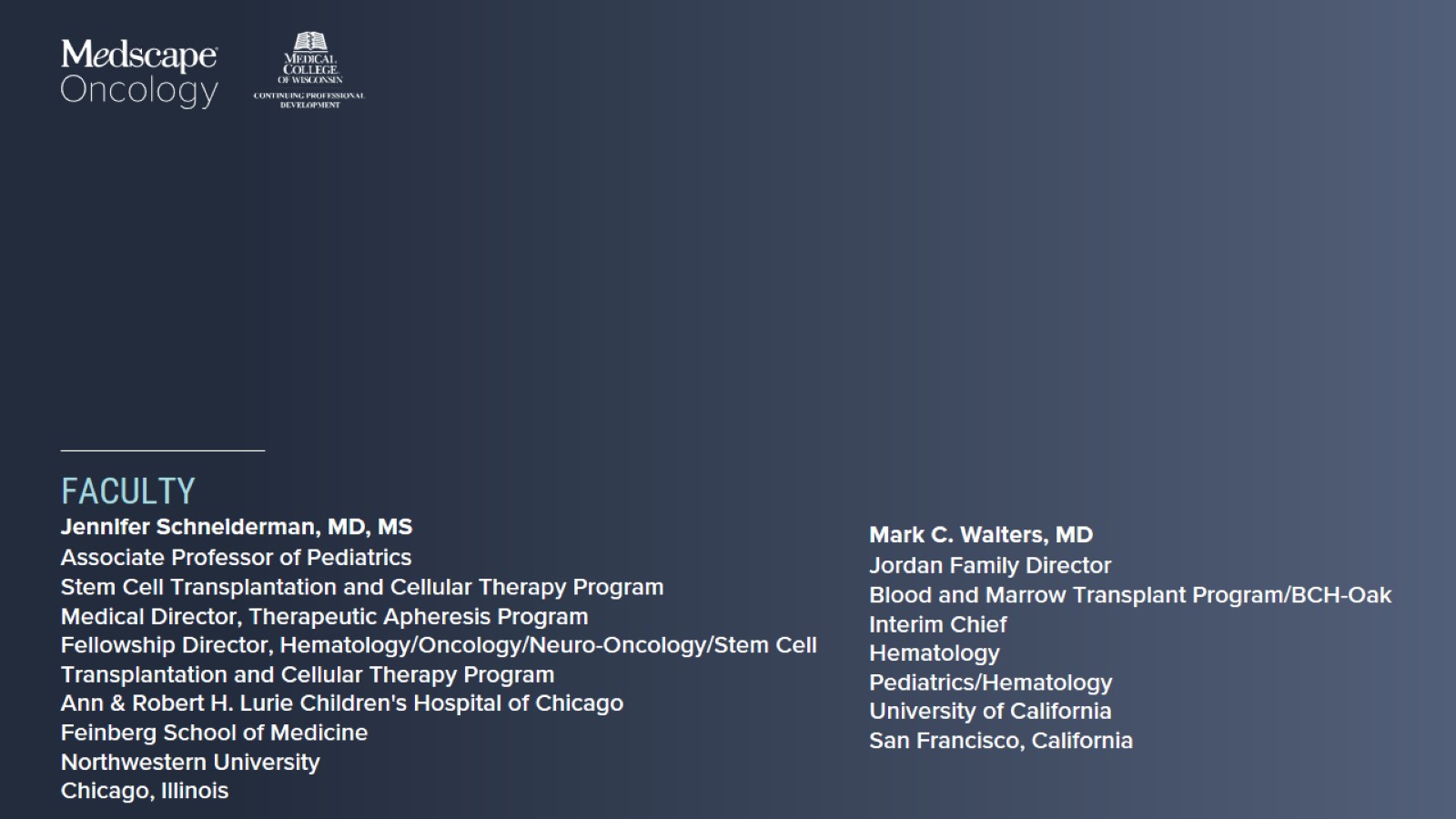 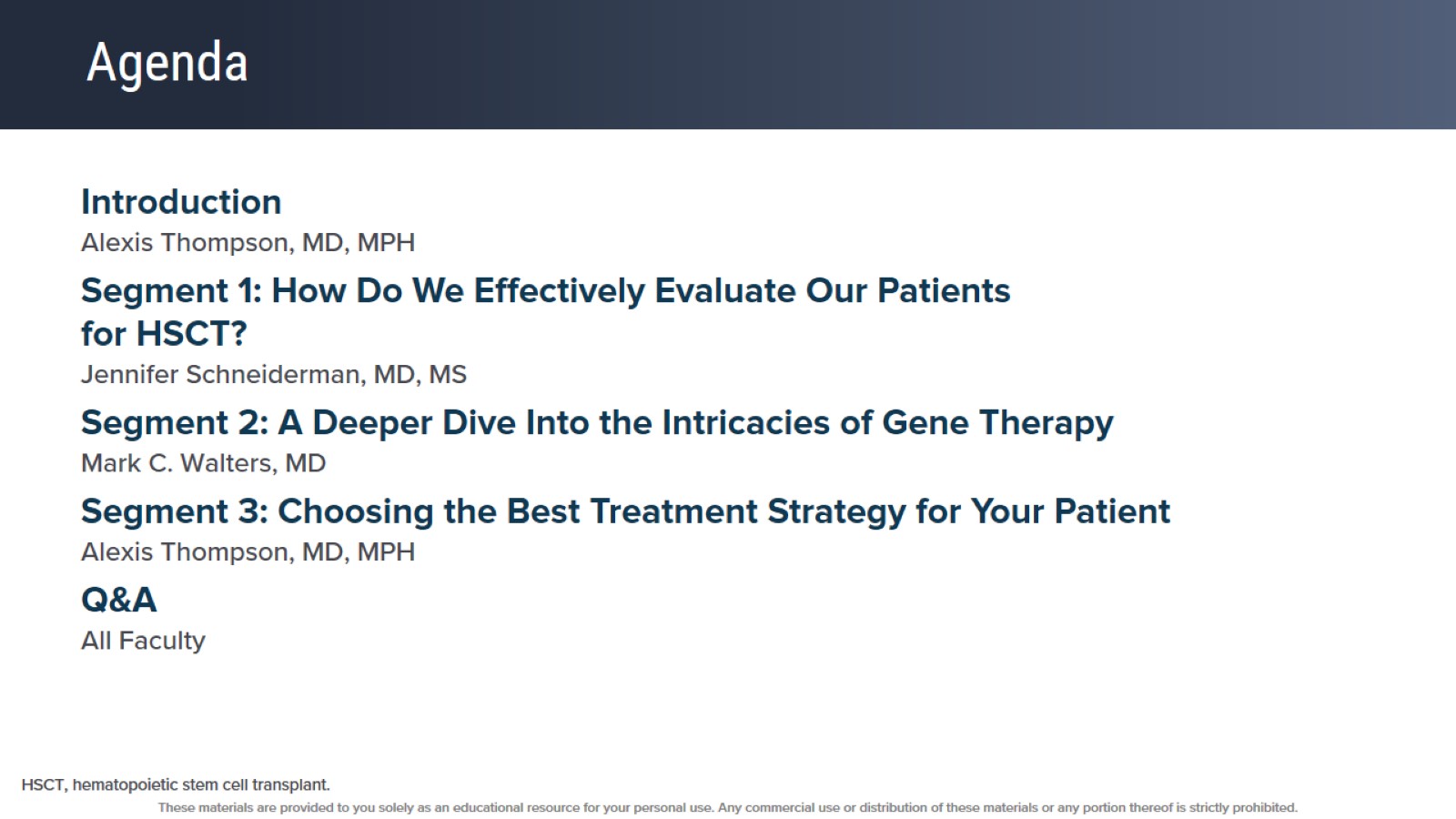 Agenda
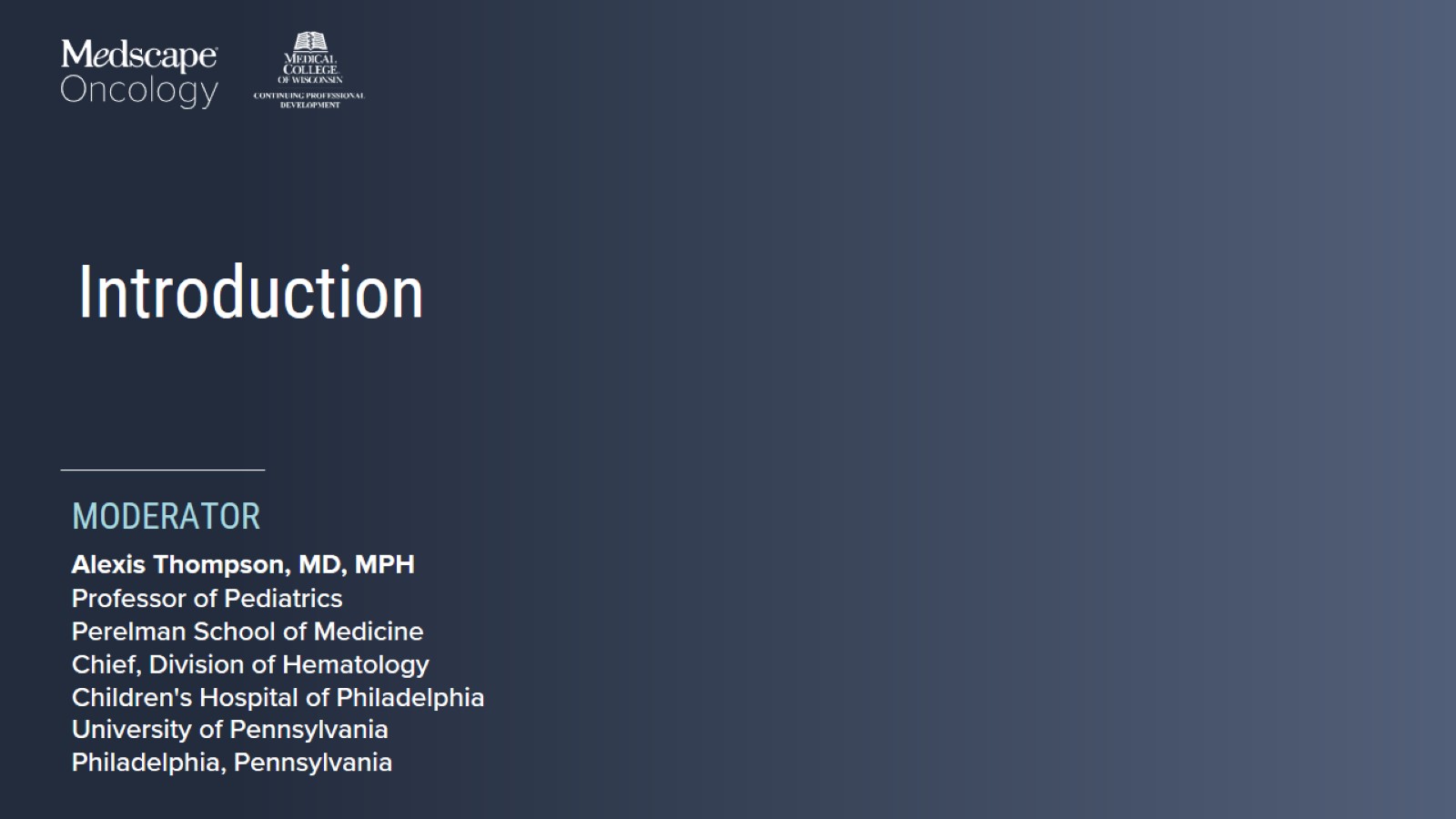 Introduction
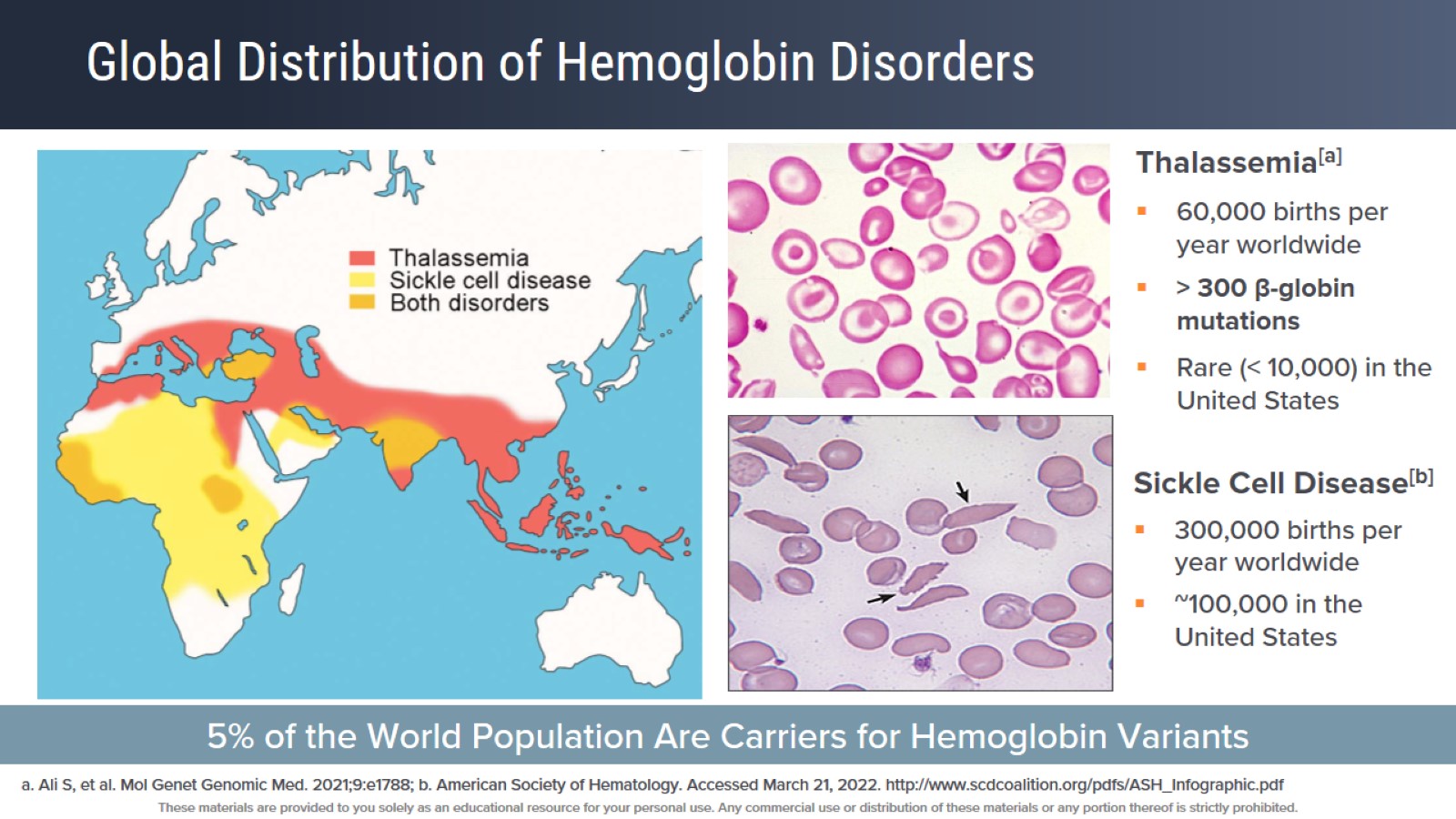 Global Distribution of Hemoglobin Disorders
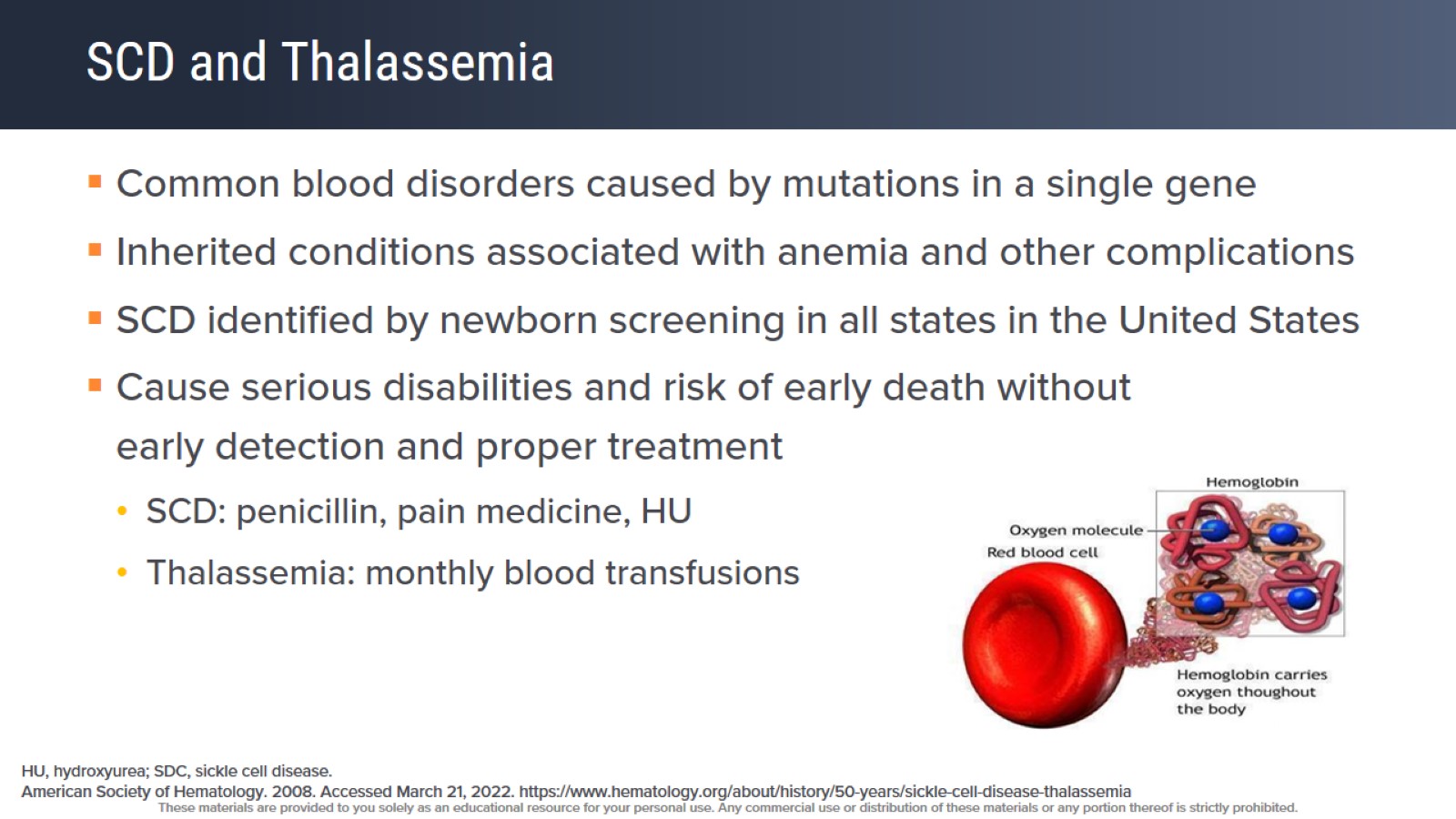 SCD and Thalassemia
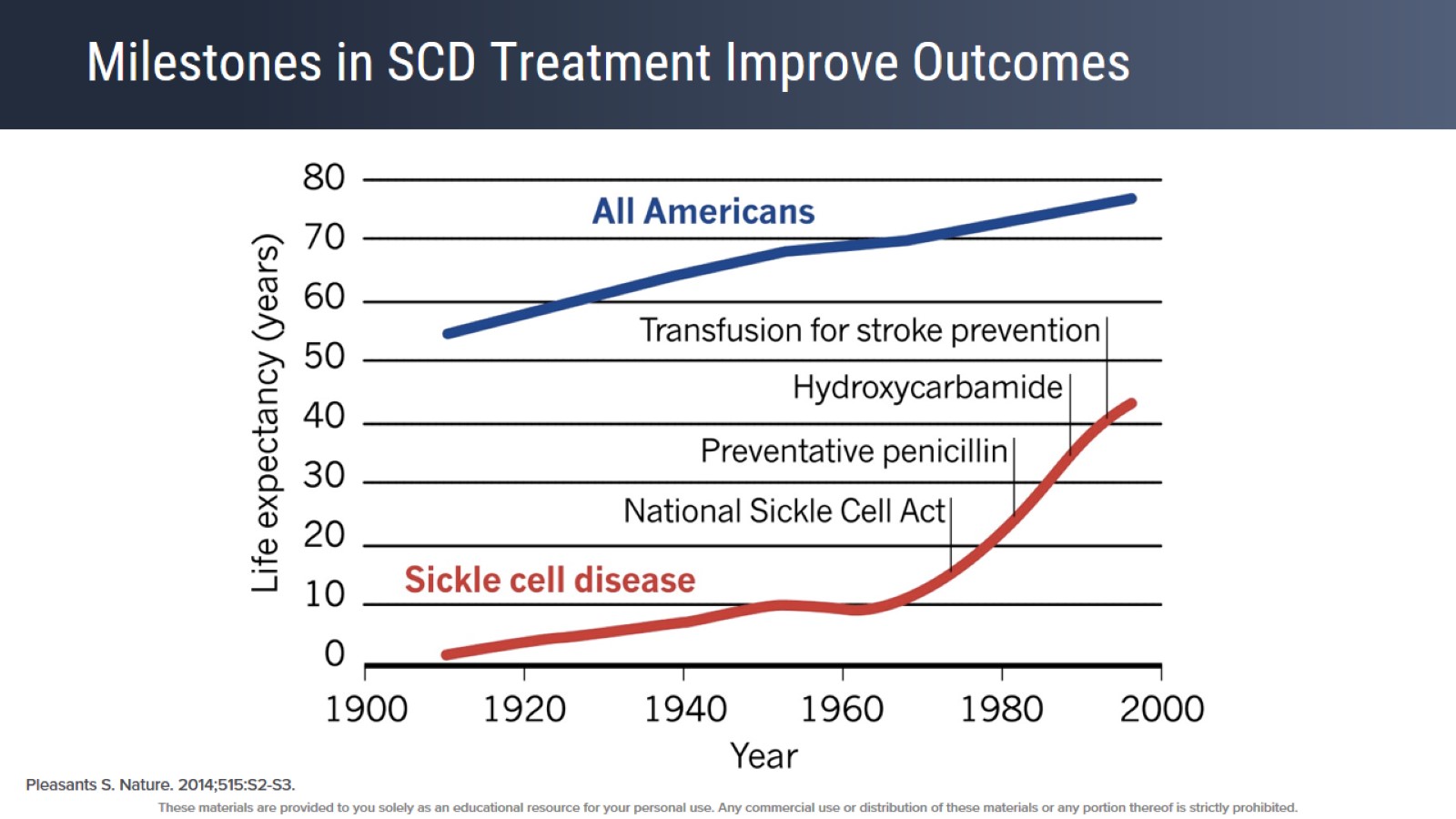 Milestones in SCD Treatment Improve Outcomes
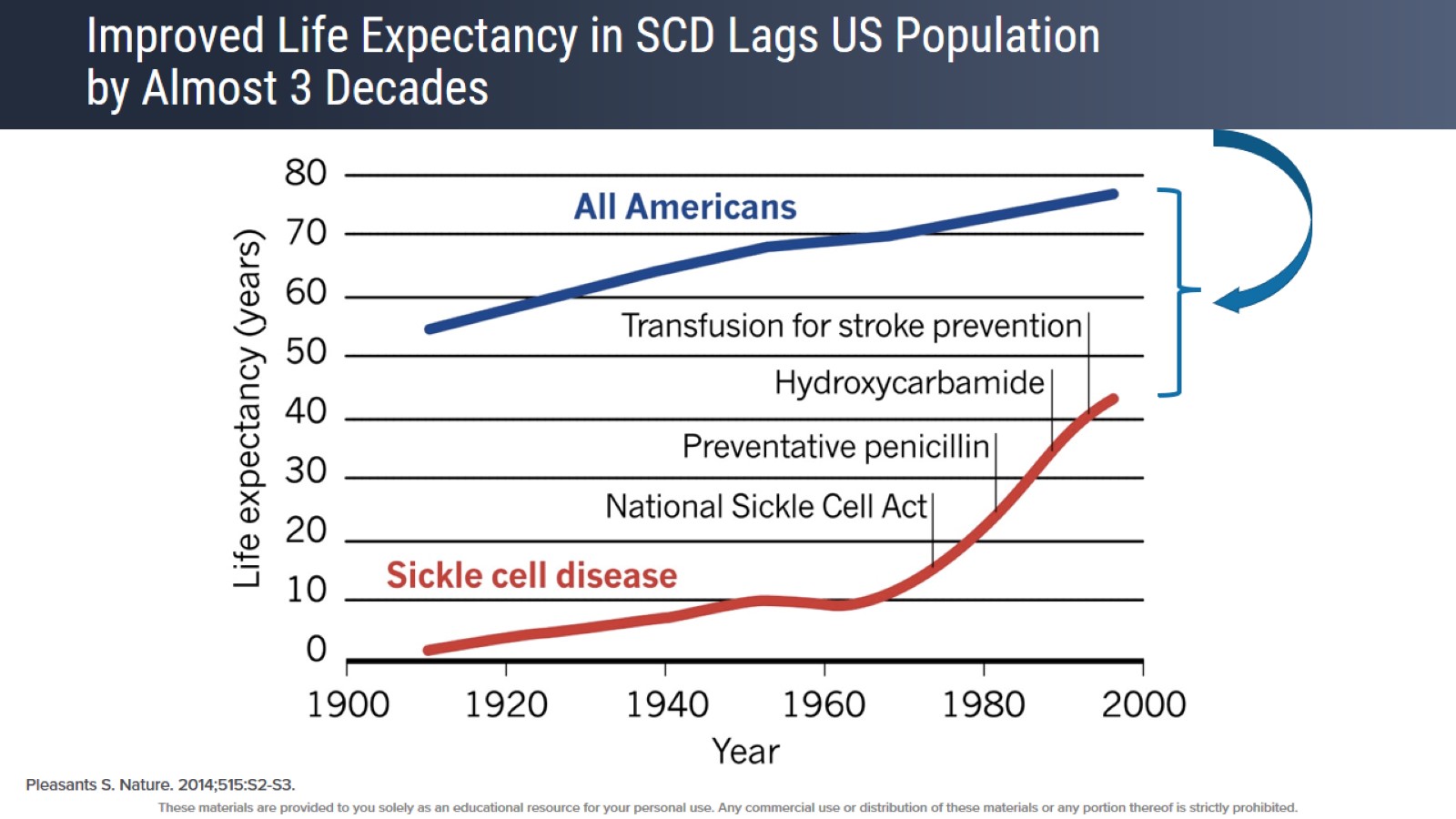 Improved Life Expectancy in SCD Lags US Population by Almost 3 Decades
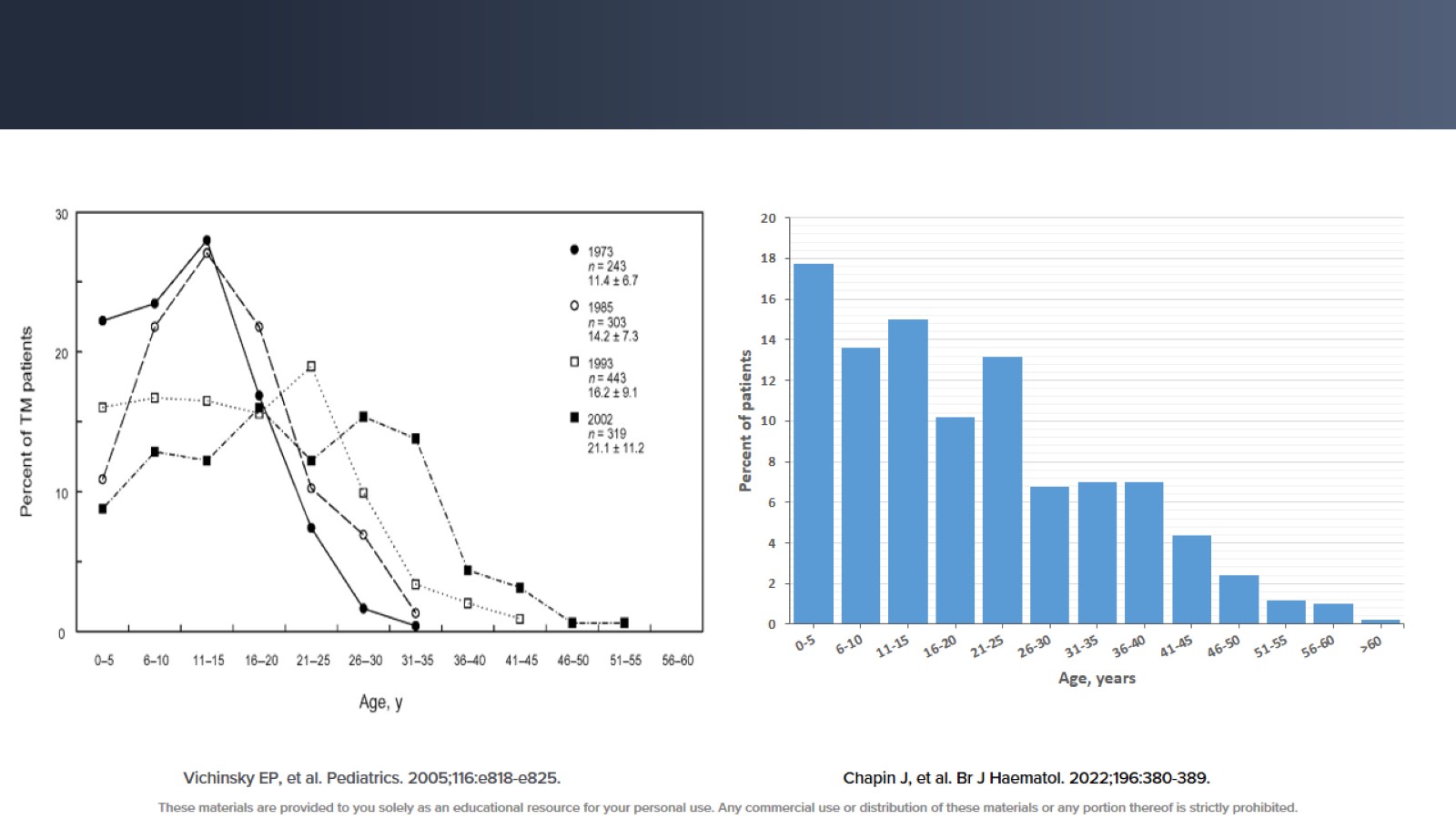 Changing Demographics of Thalassemia:                                   Improved Survival over Time
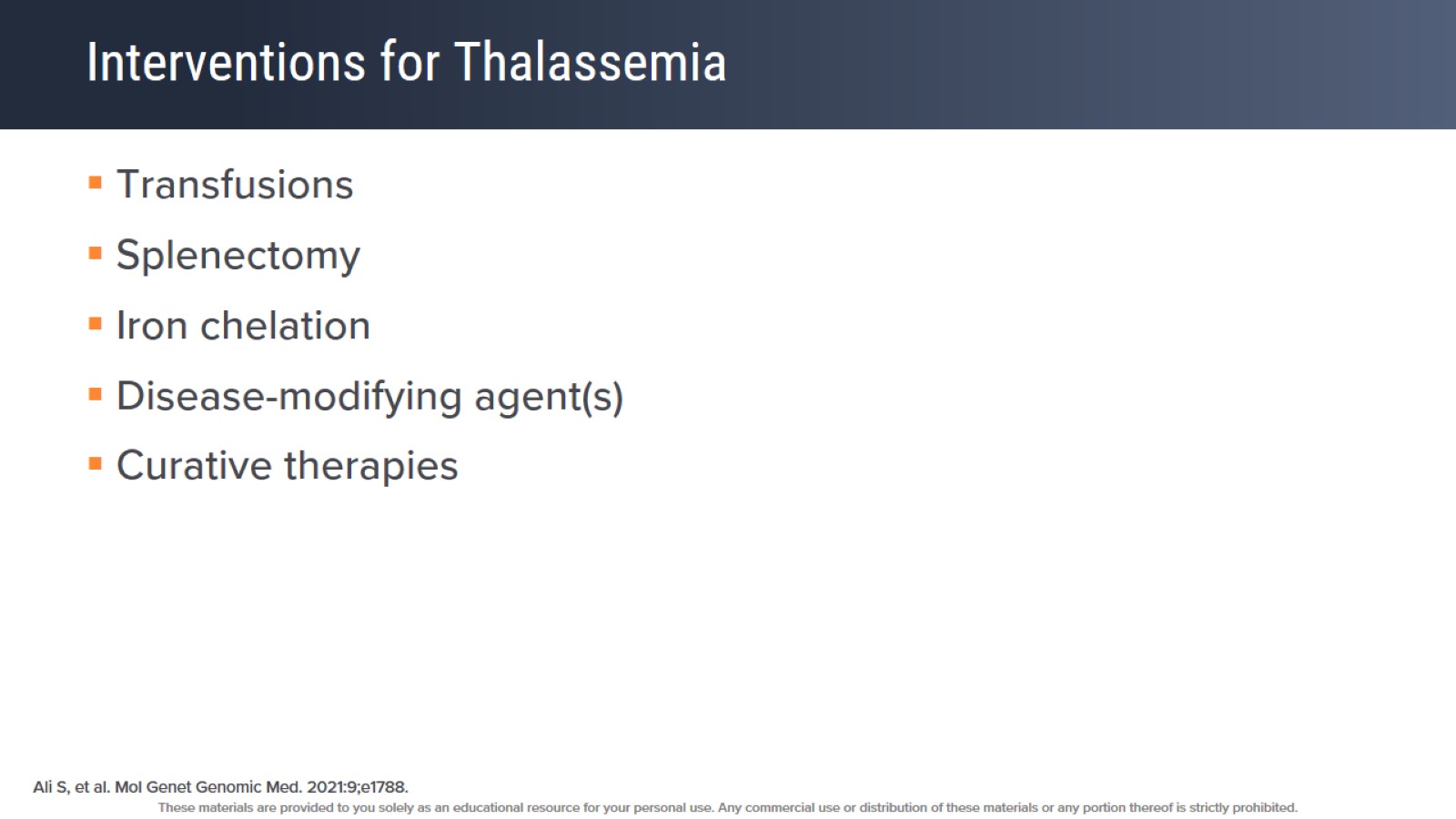 Interventions for Thalassemia
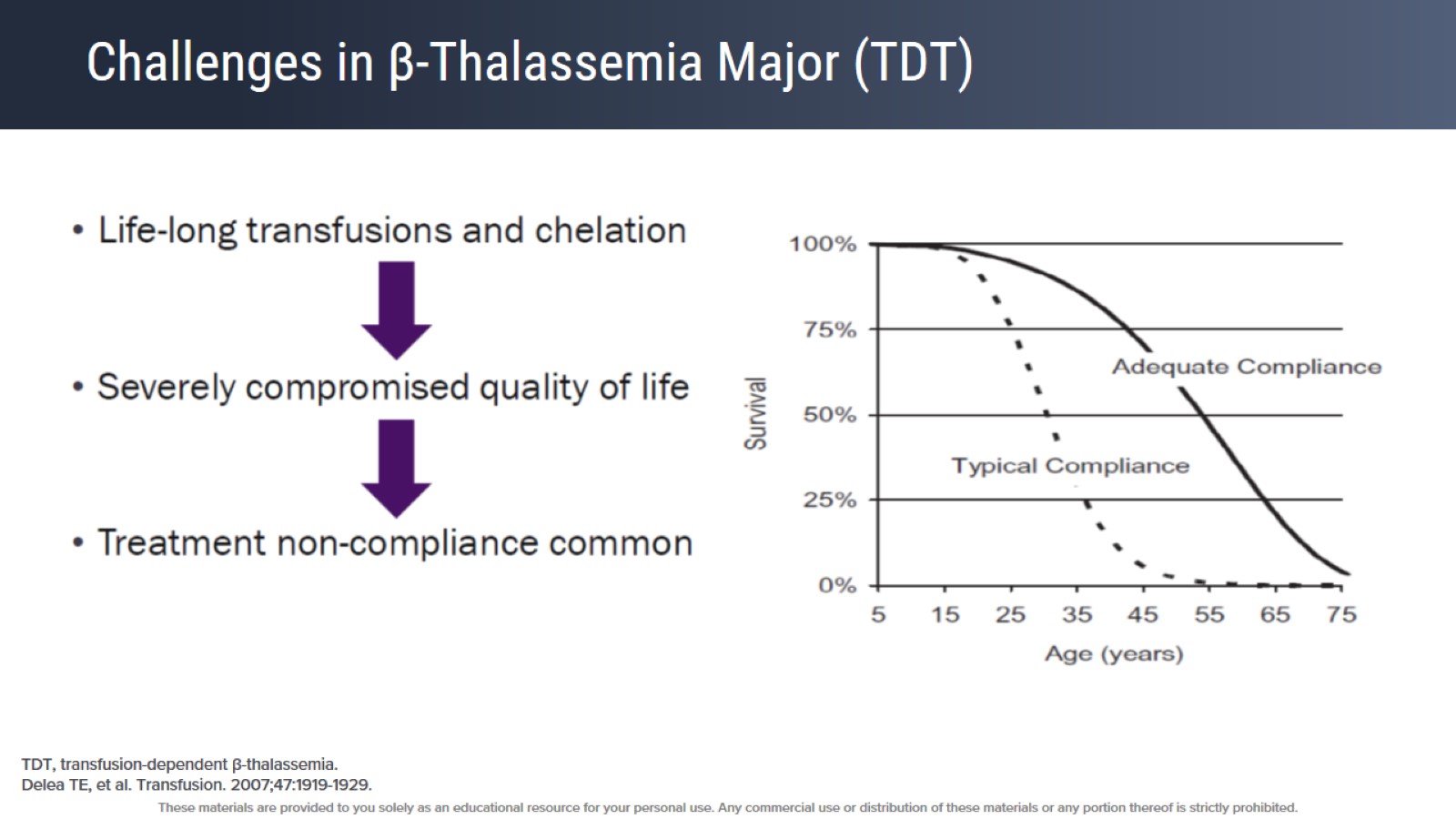 Challenges in β-Thalassemia Major (TDT)
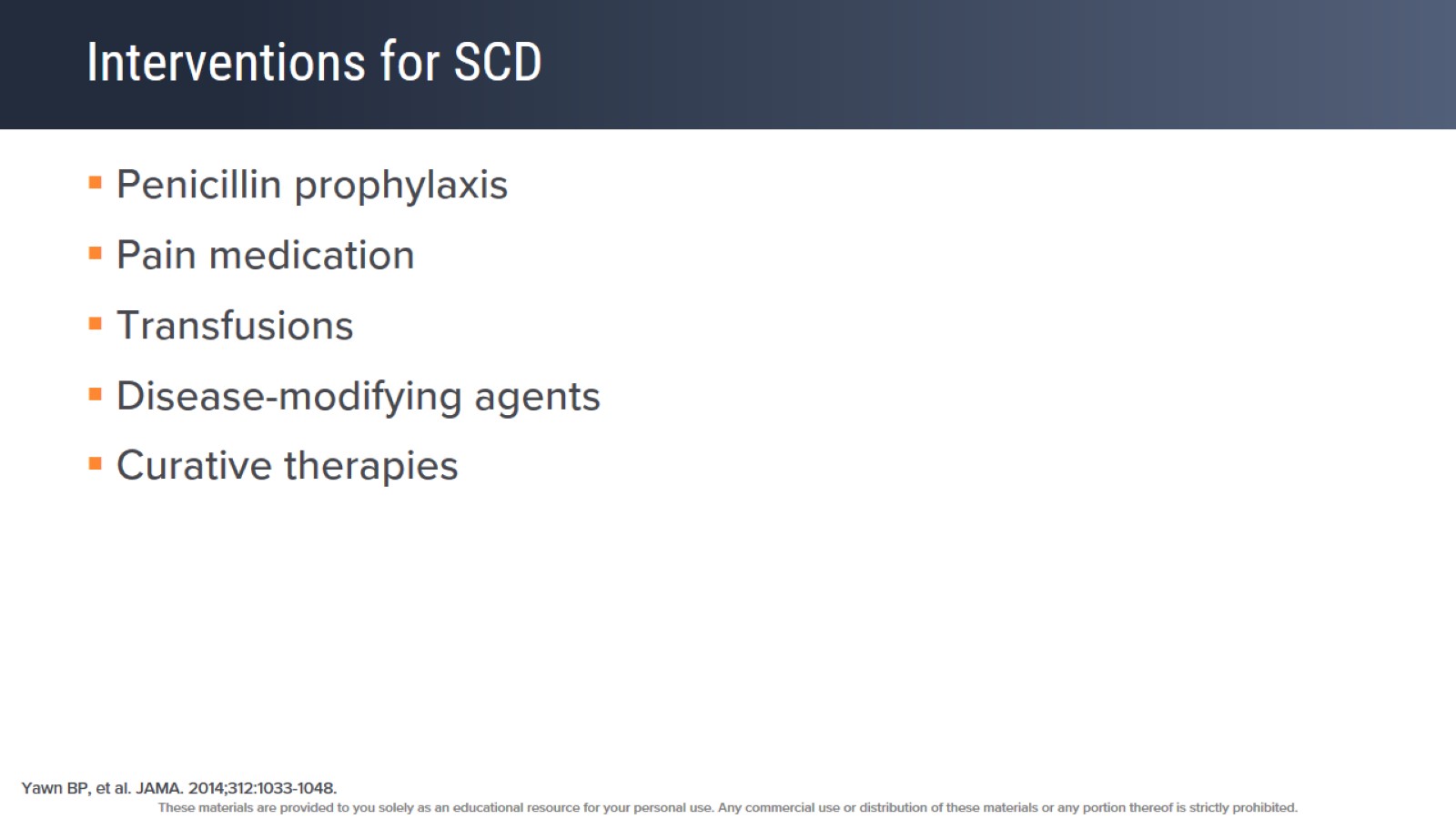 Interventions for SCD
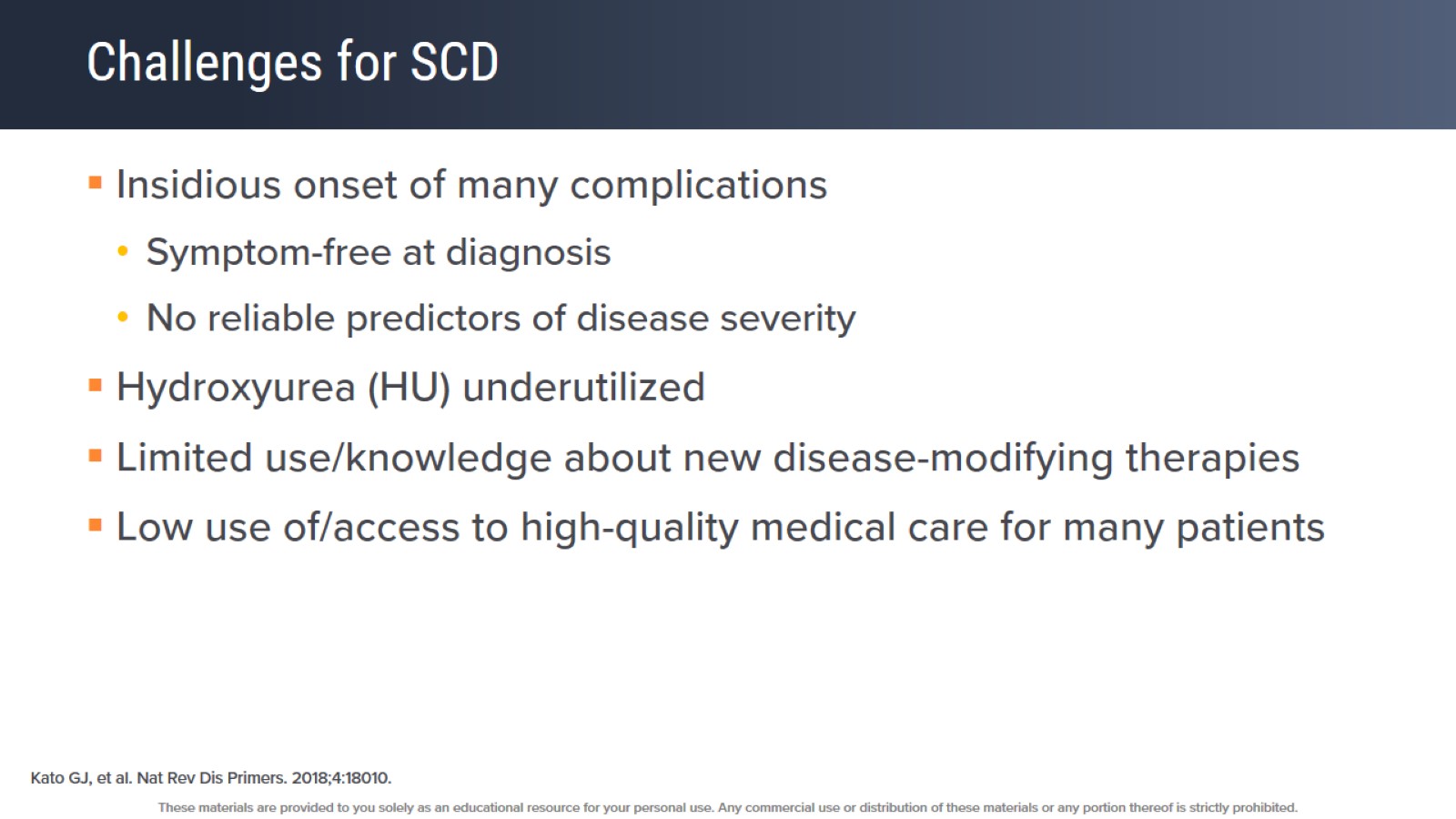 Challenges for SCD
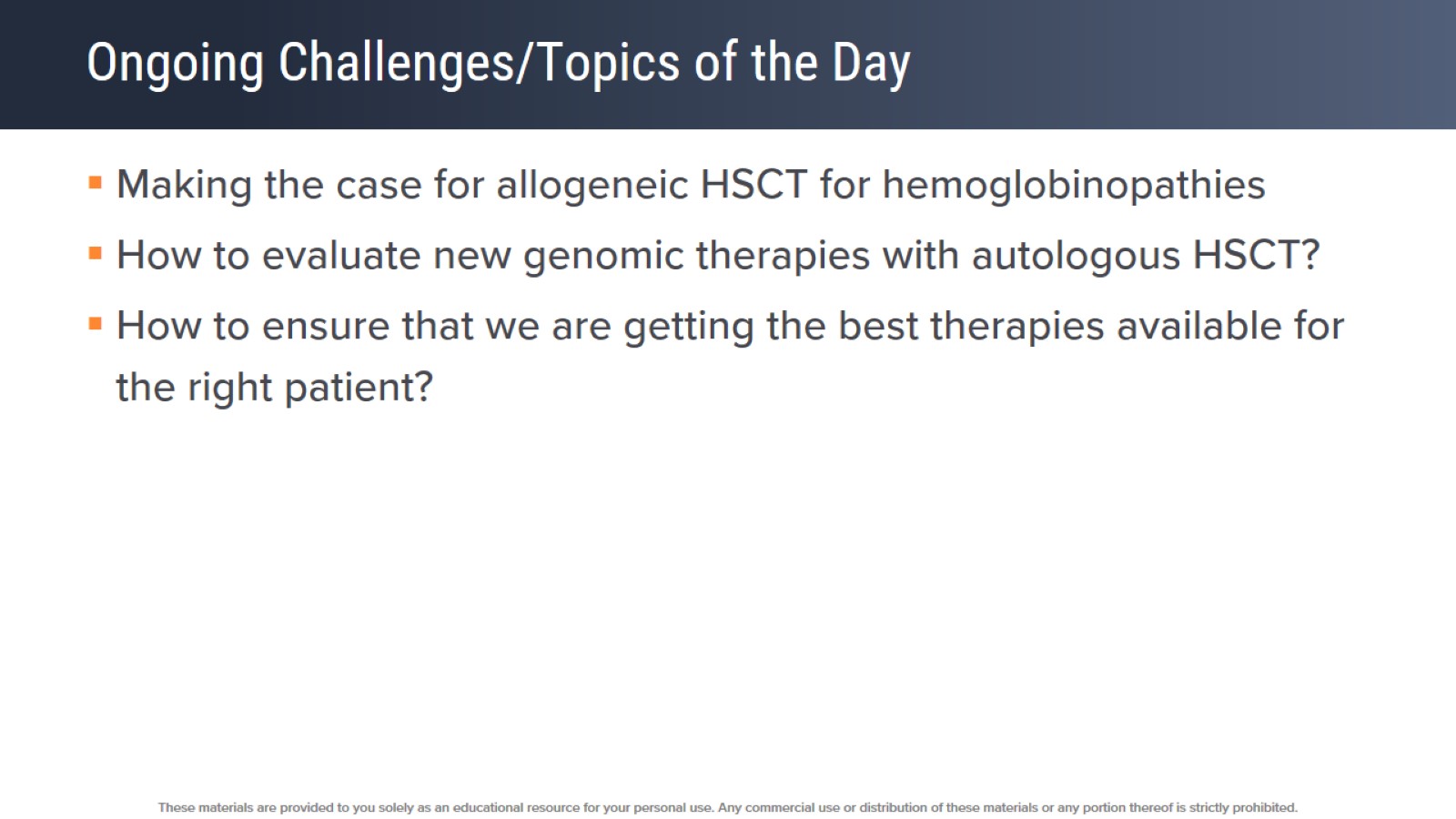 Ongoing Challenges/Topics of the Day
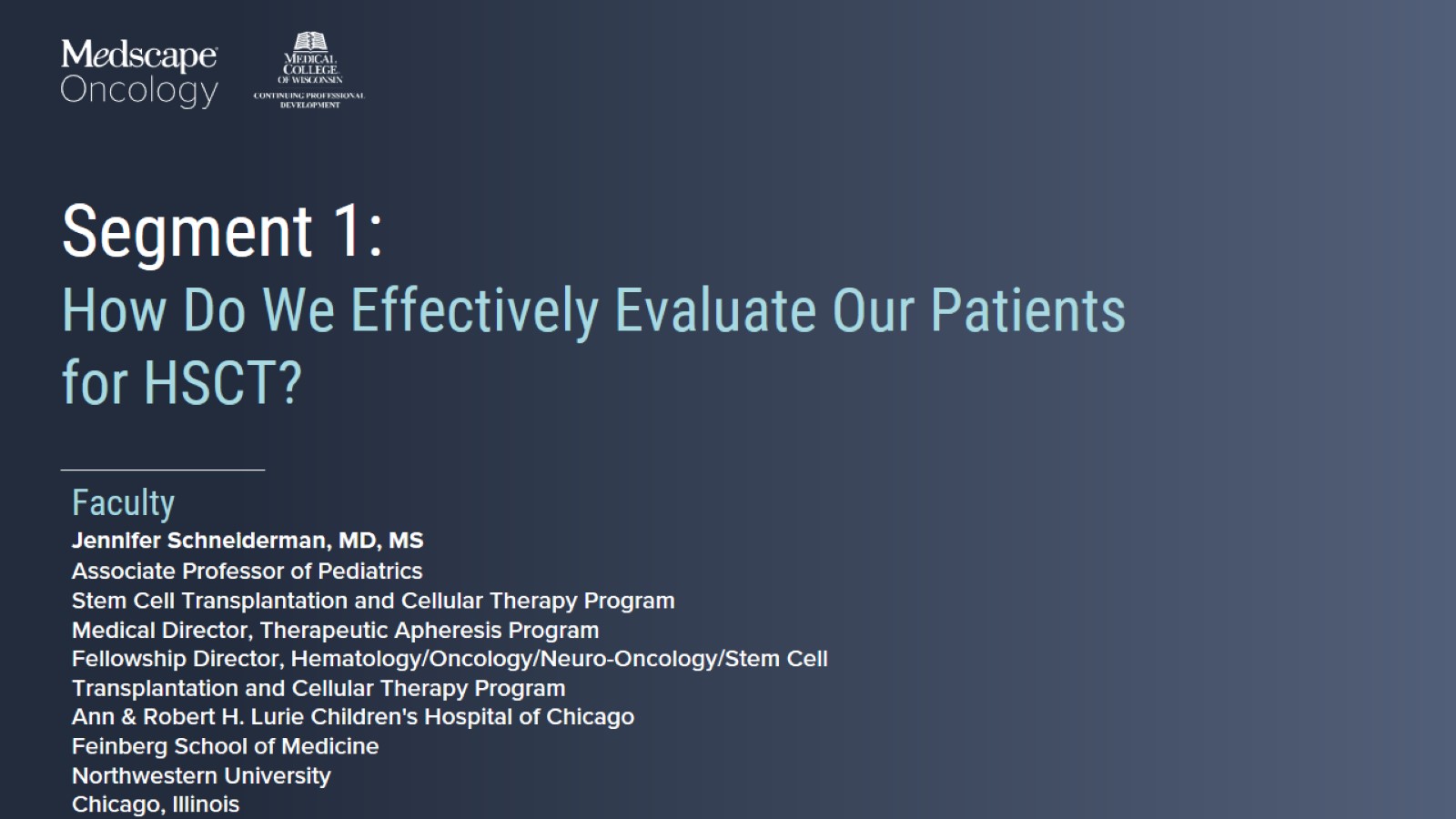 Segment 1: How Do We Effectively Evaluate Our Patients for HSCT?
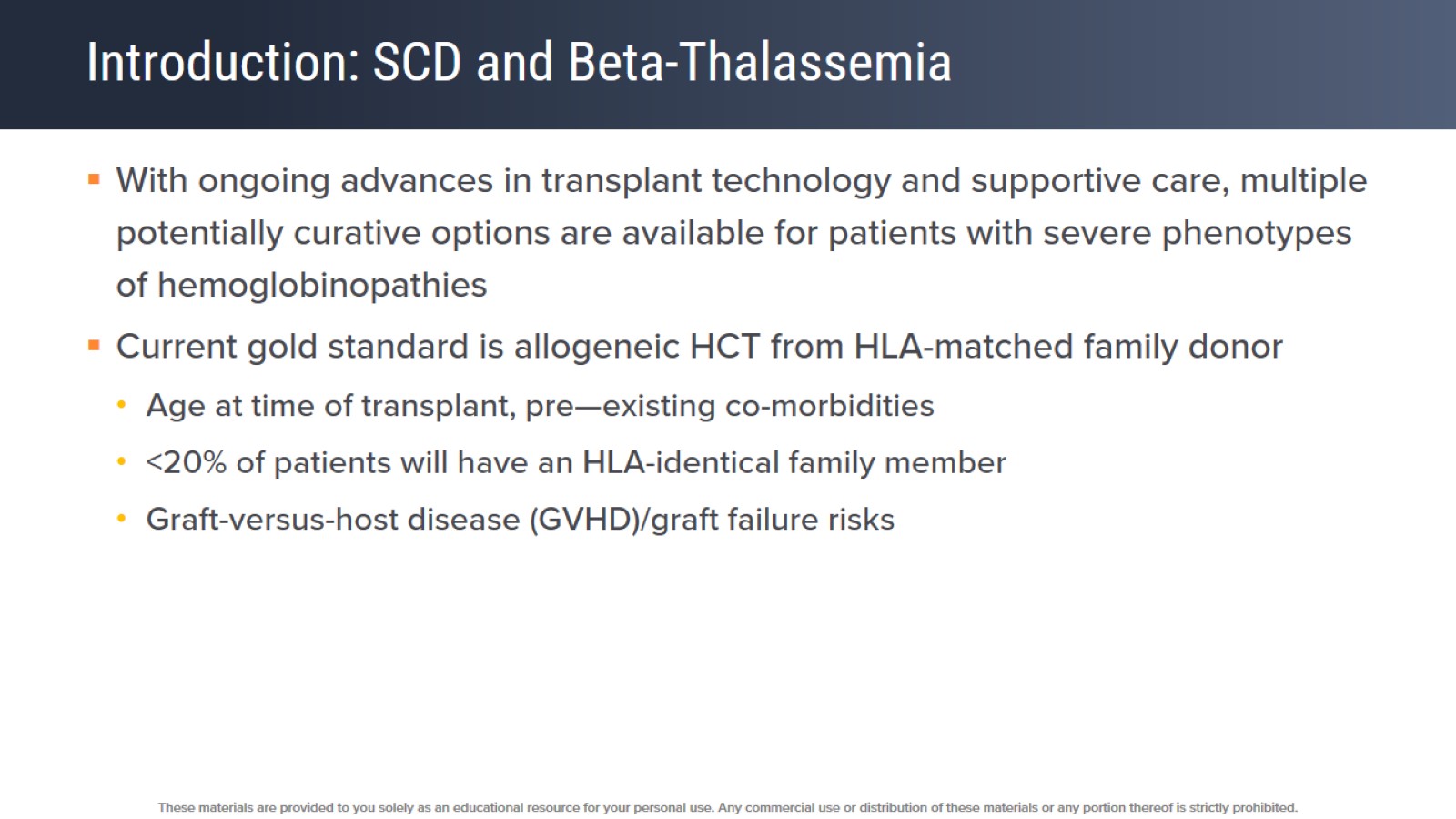 Introduction: SCD and Beta-Thalassemia
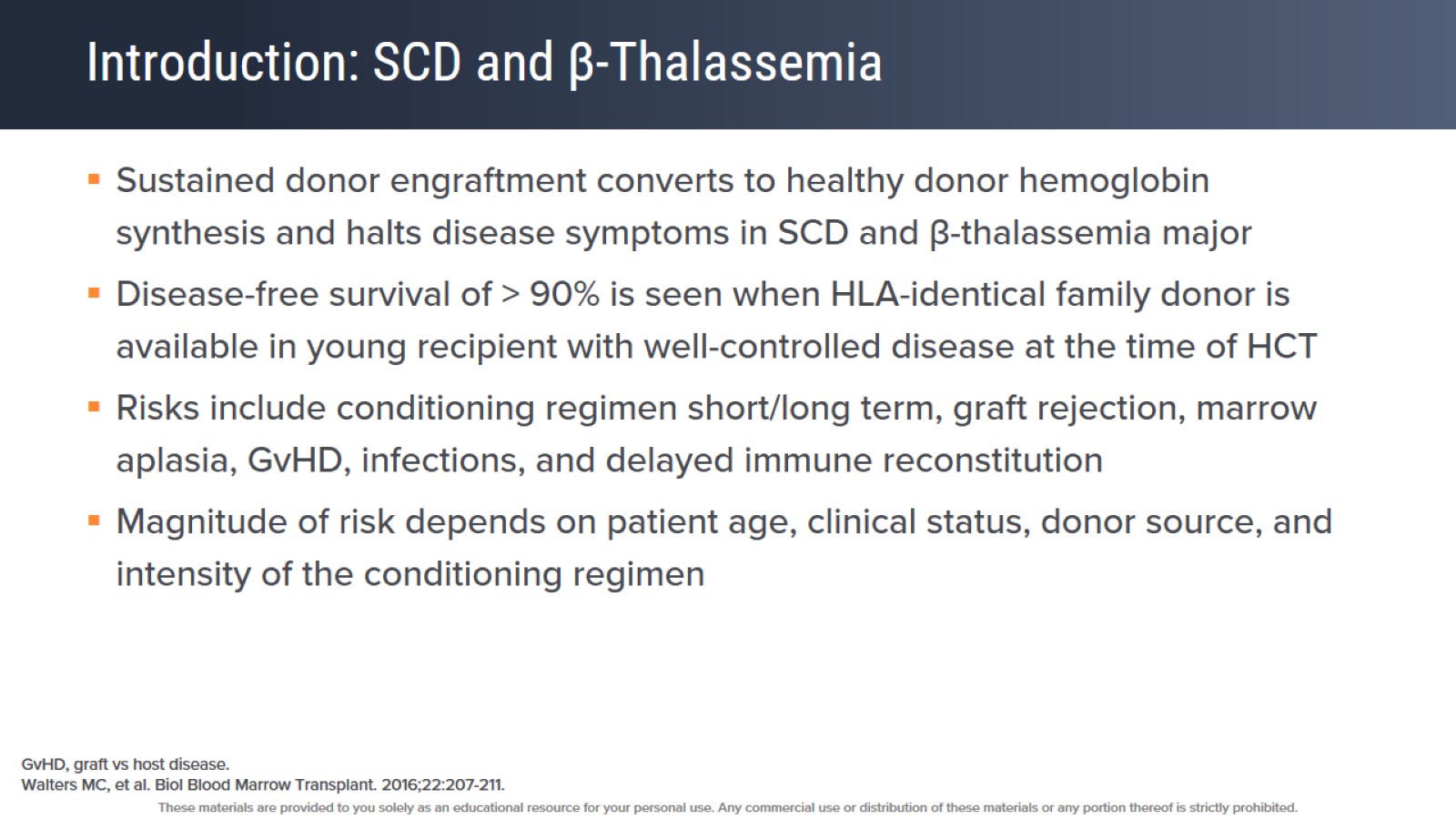 Introduction: SCD and β-Thalassemia
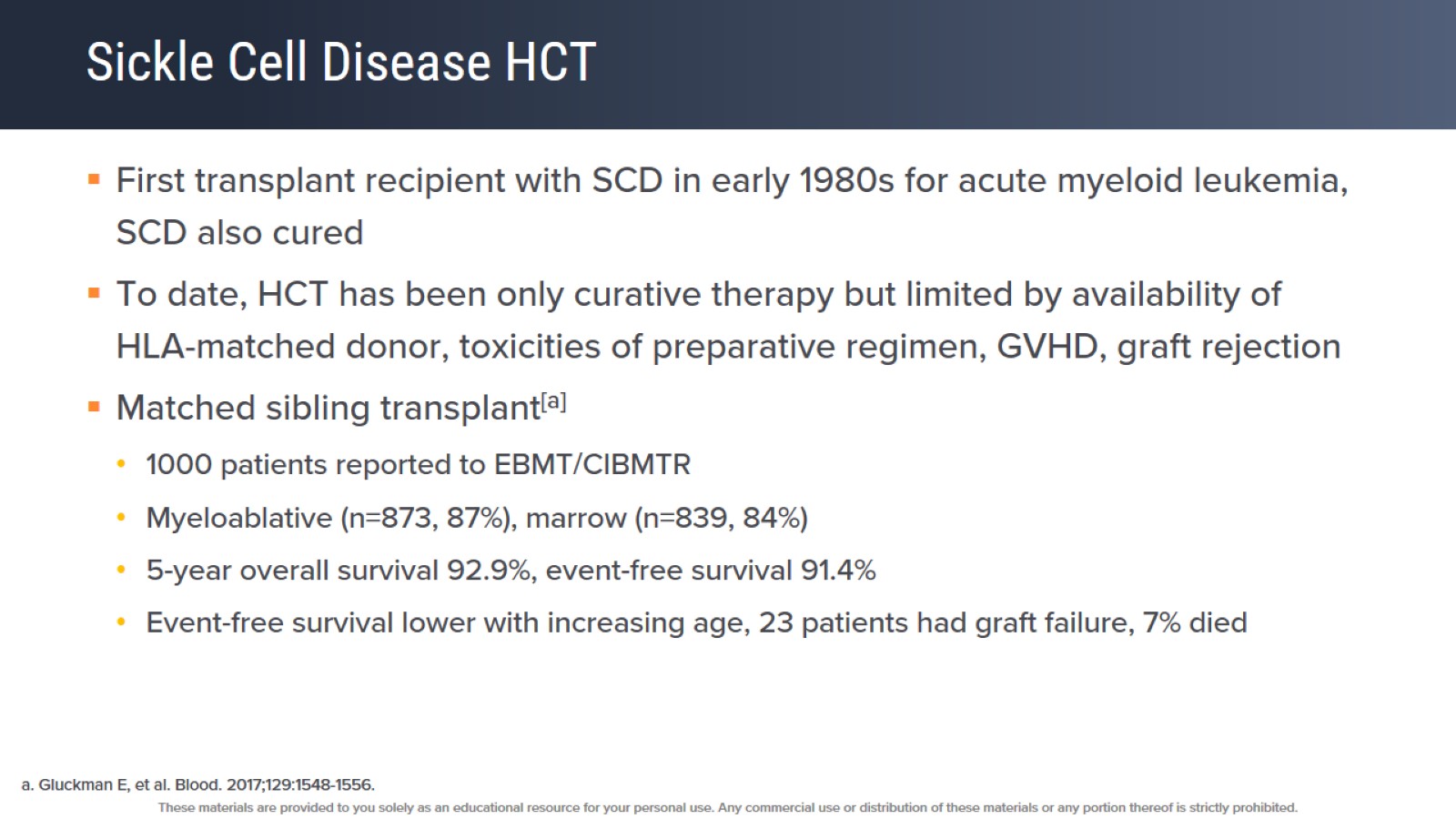 Sickle Cell Disease HCT
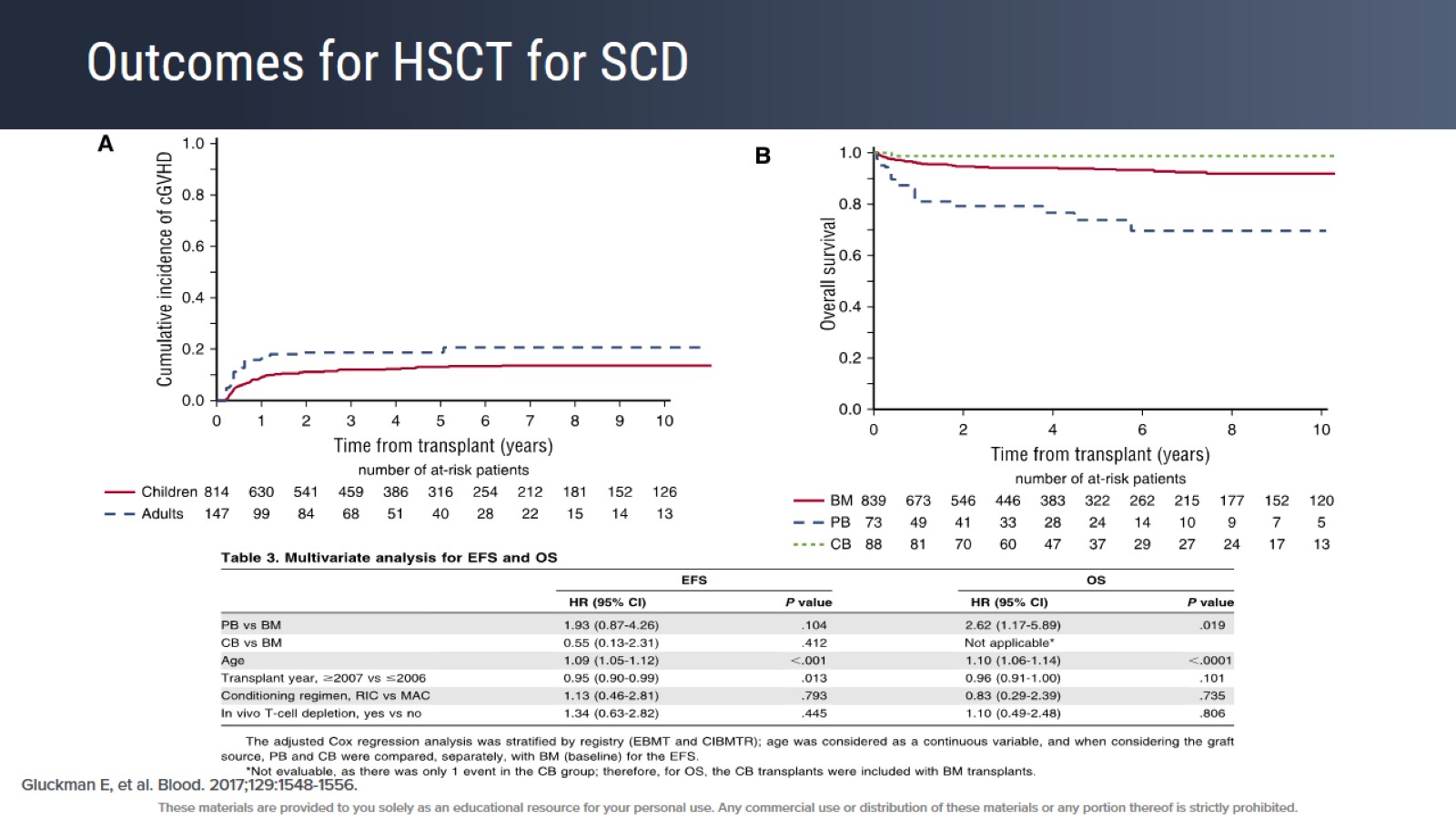 Outcomes for HSCT for SCD
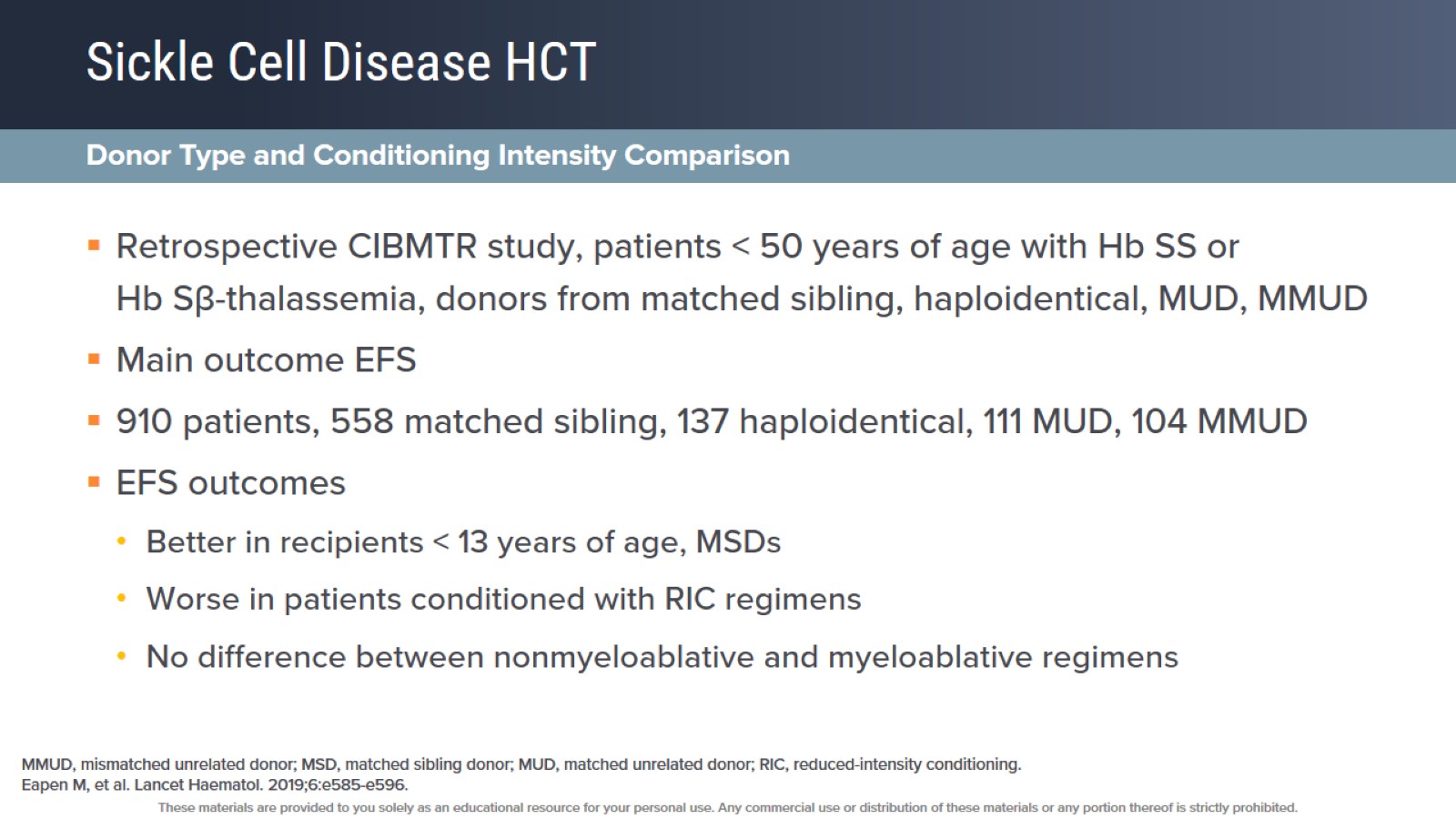 Sickle Cell Disease HCT
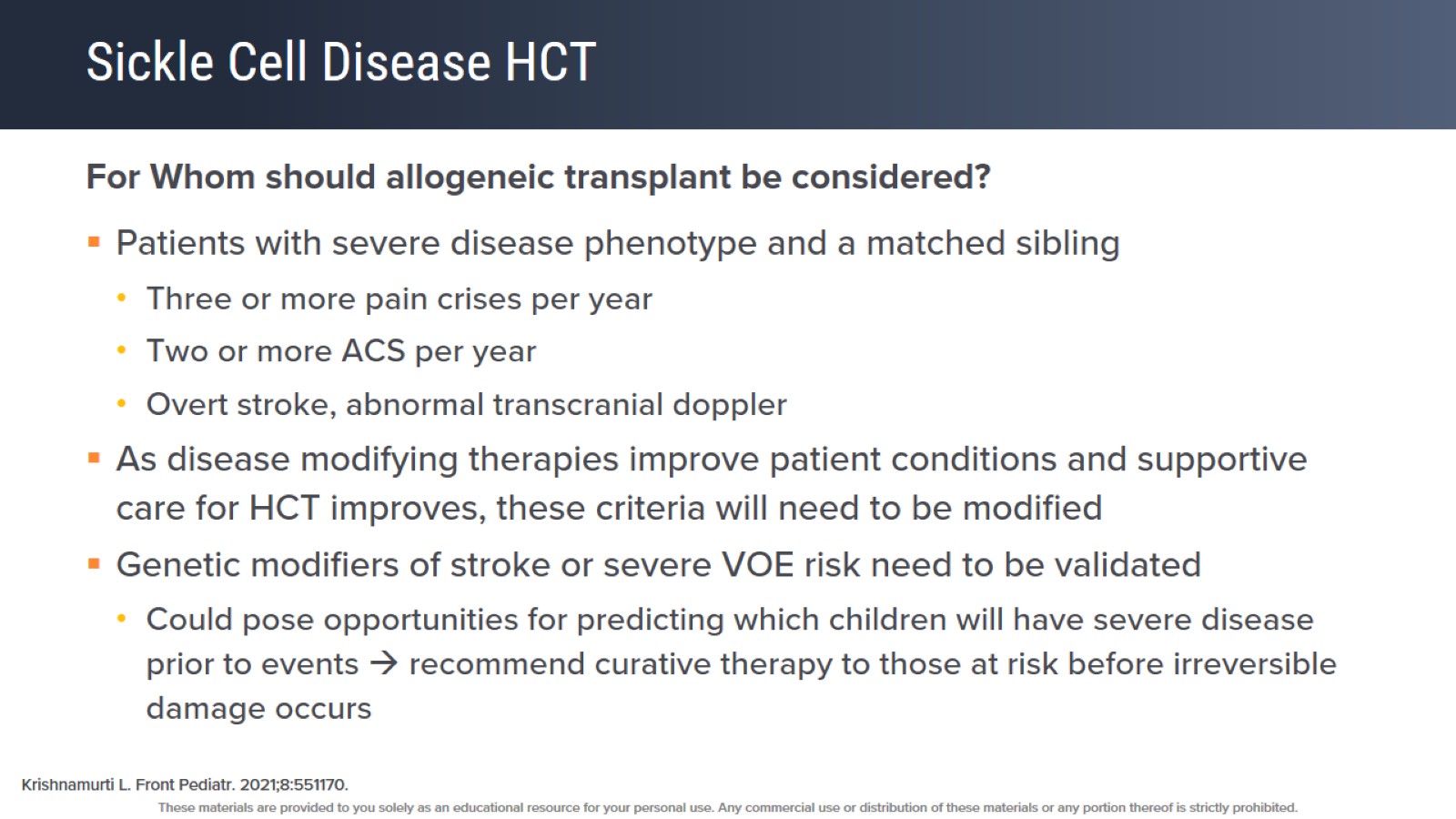 Sickle Cell Disease HCT
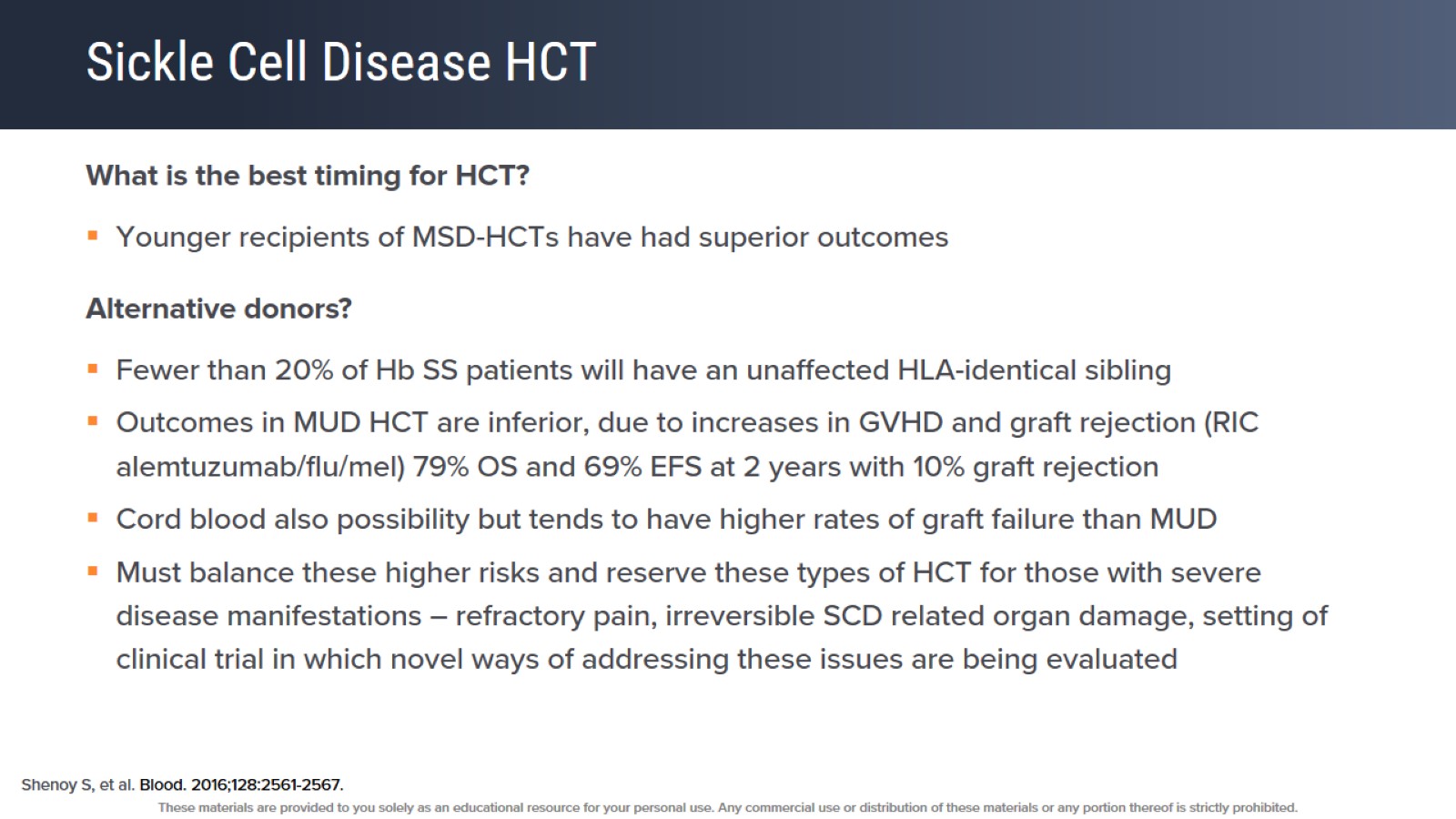 Sickle Cell Disease HCT
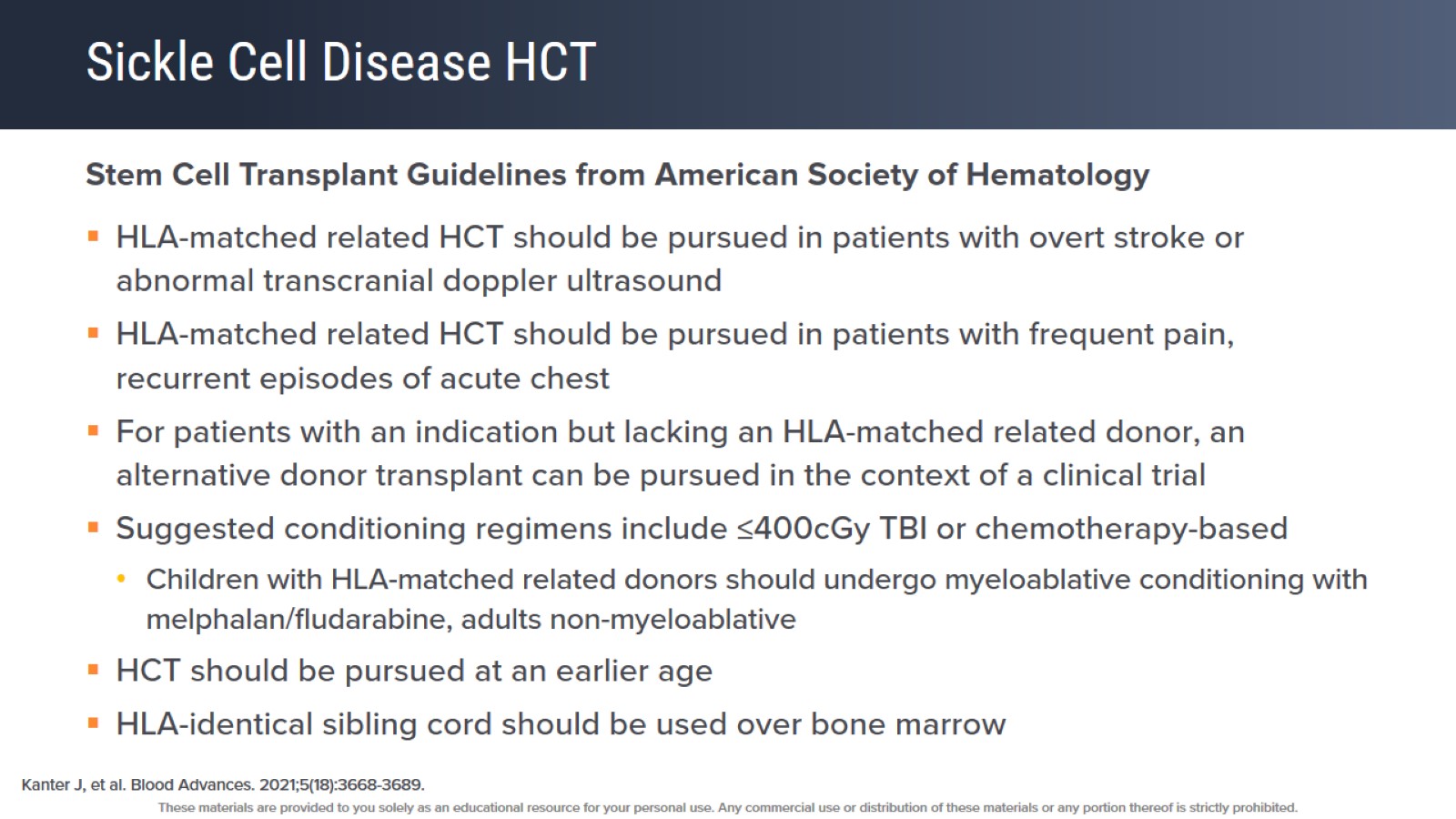 Sickle Cell Disease HCT
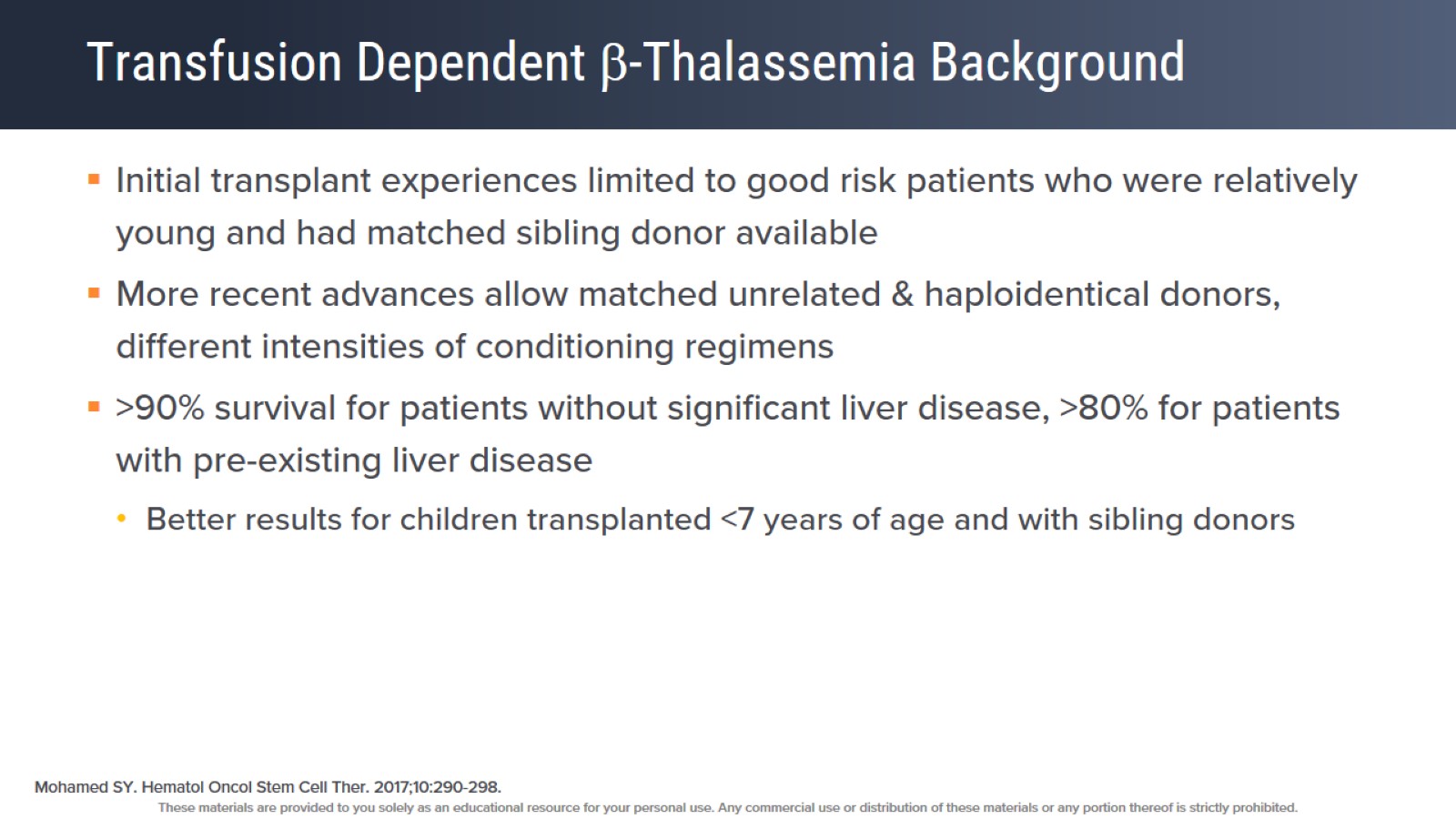 Transfusion Dependent -Thalassemia Background
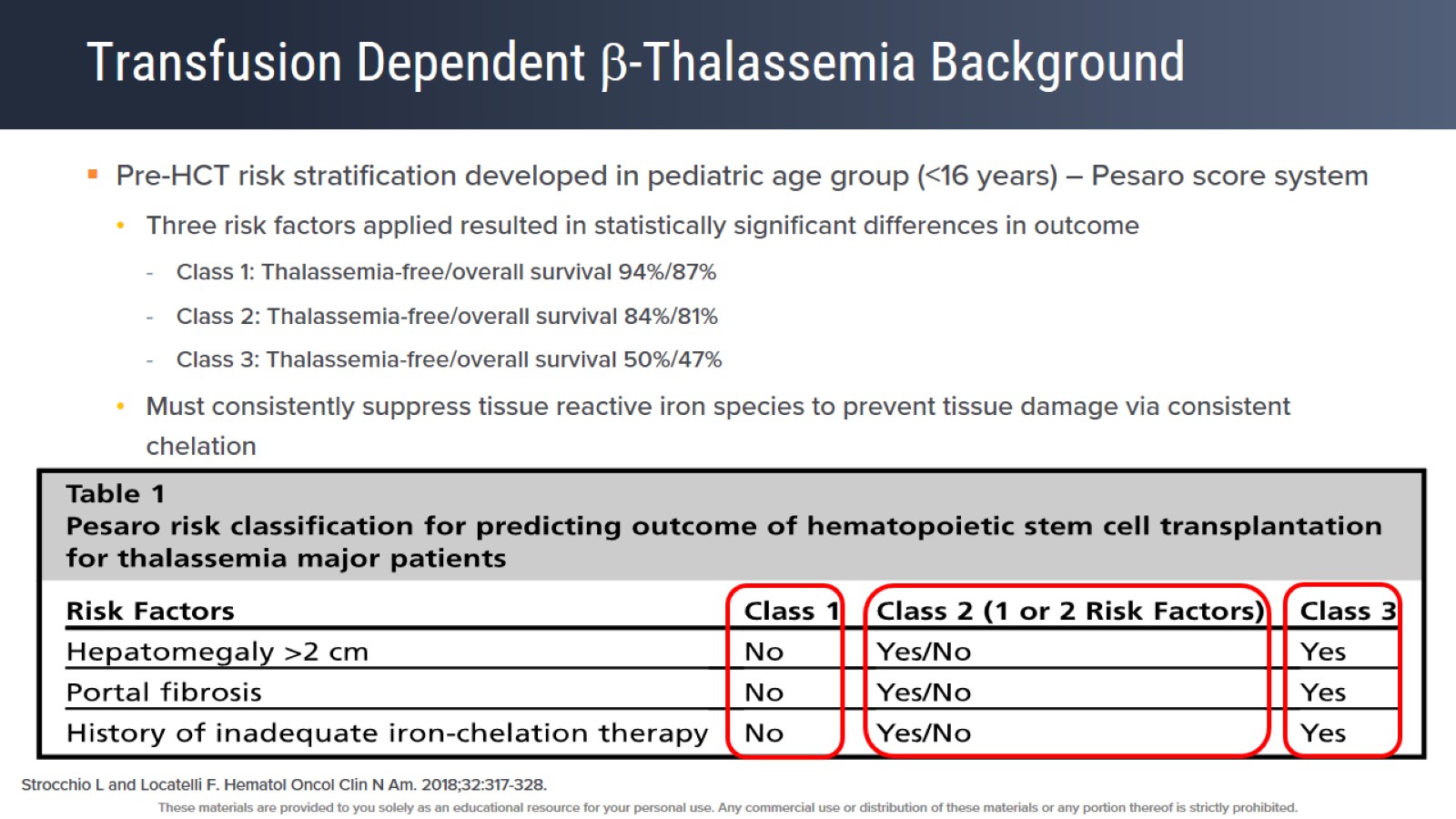 Transfusion Dependent -Thalassemia Background
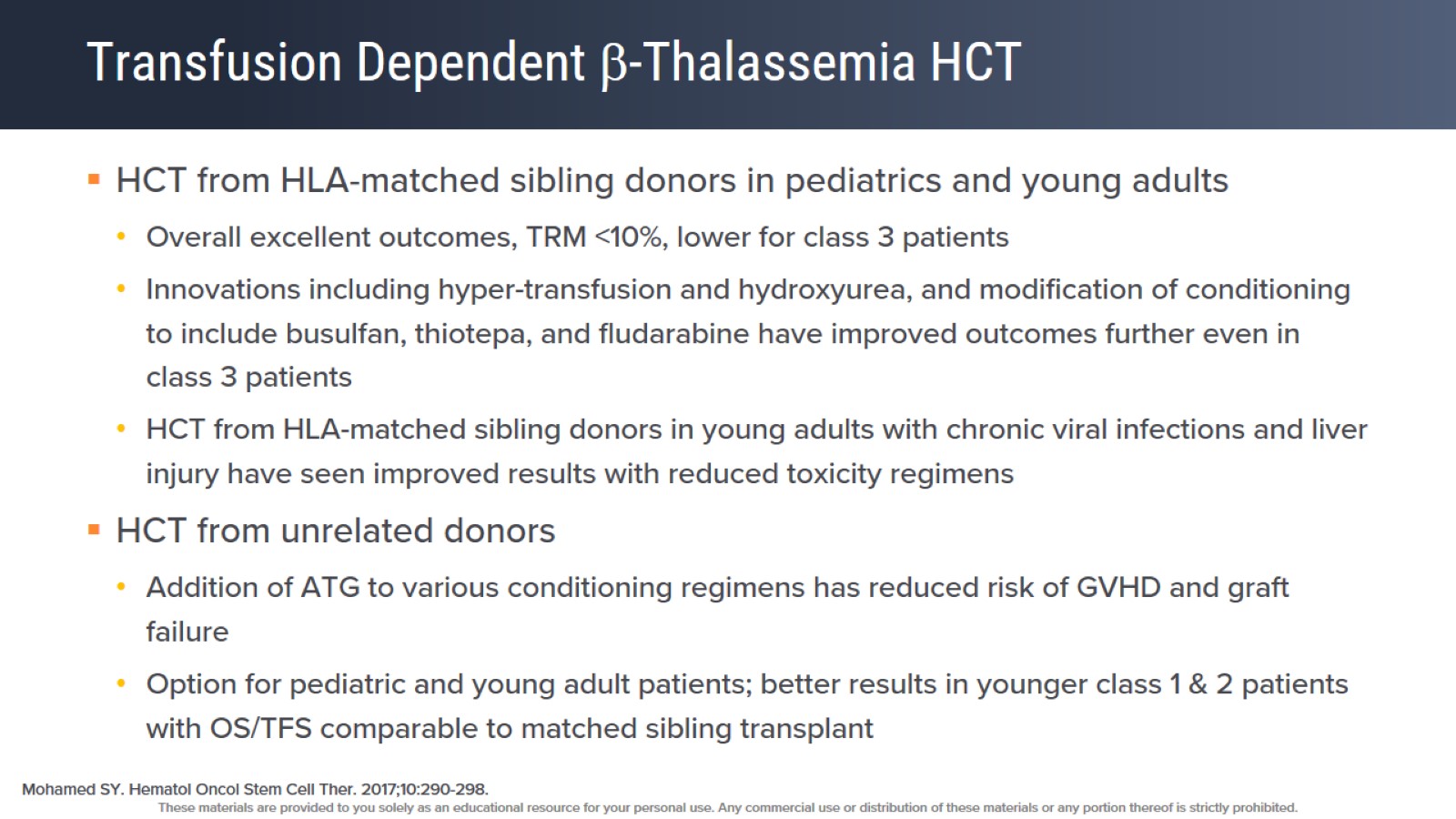 Transfusion Dependent -Thalassemia HCT
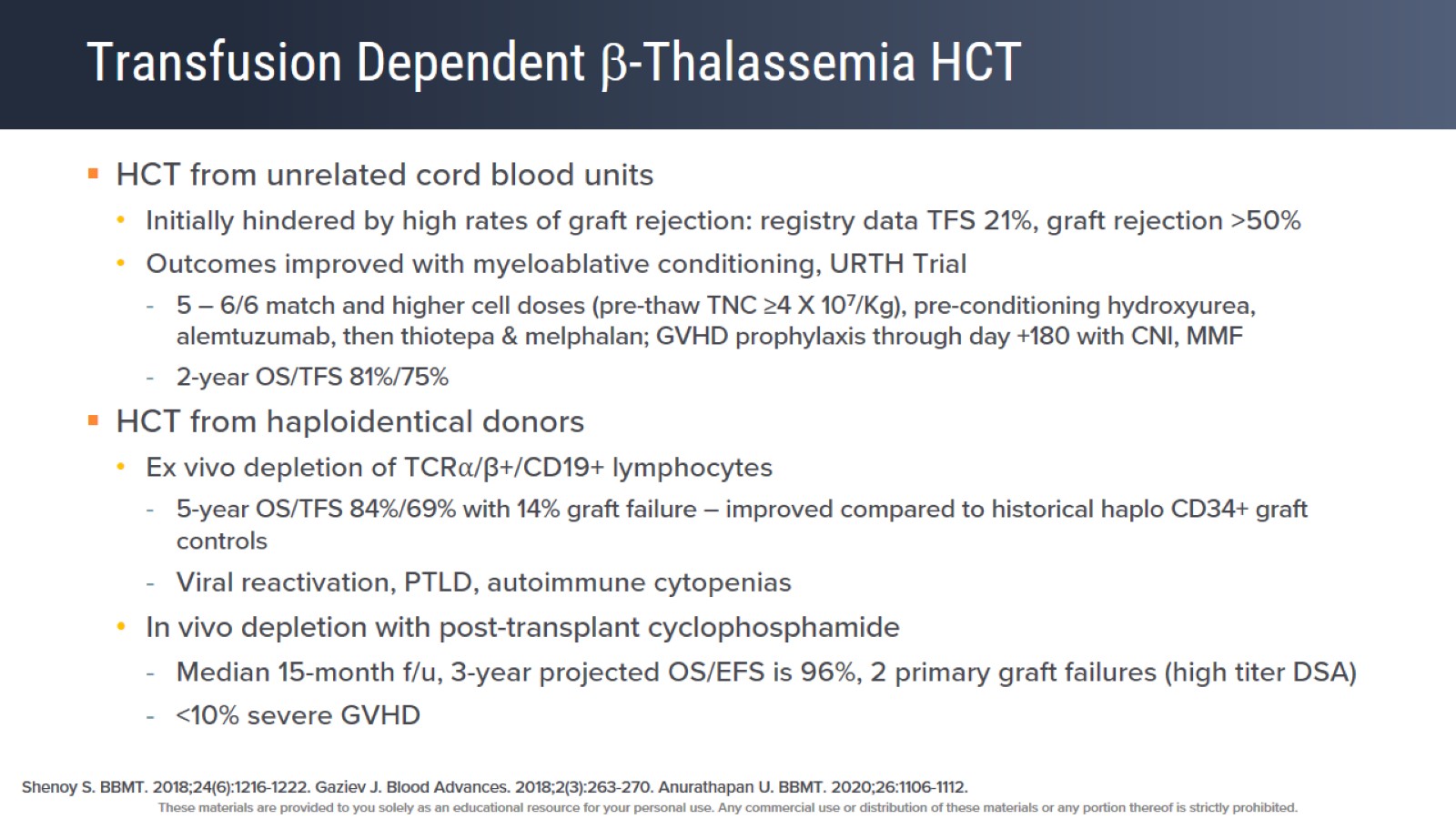 Transfusion Dependent -Thalassemia HCT
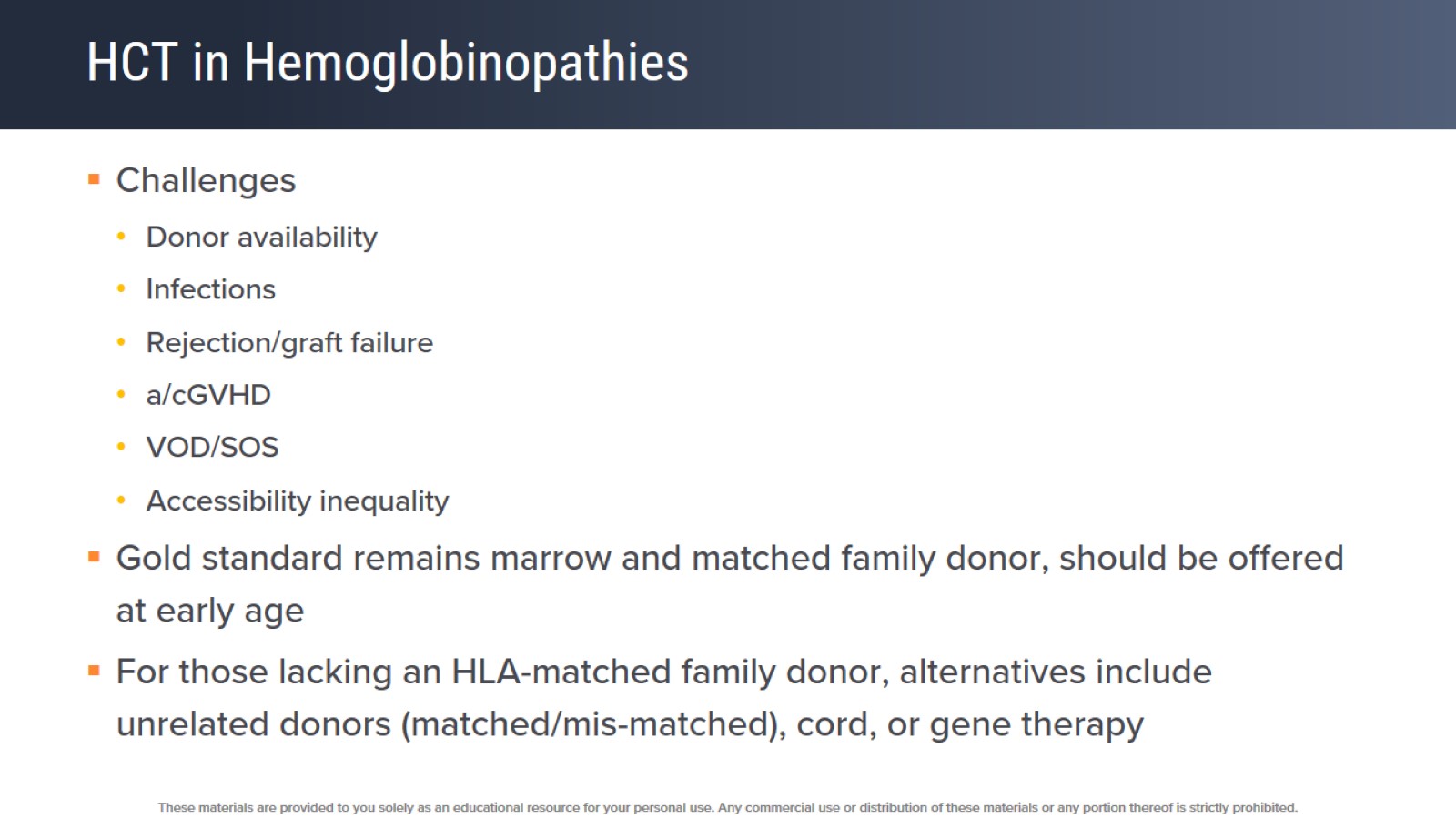 HCT in Hemoglobinopathies
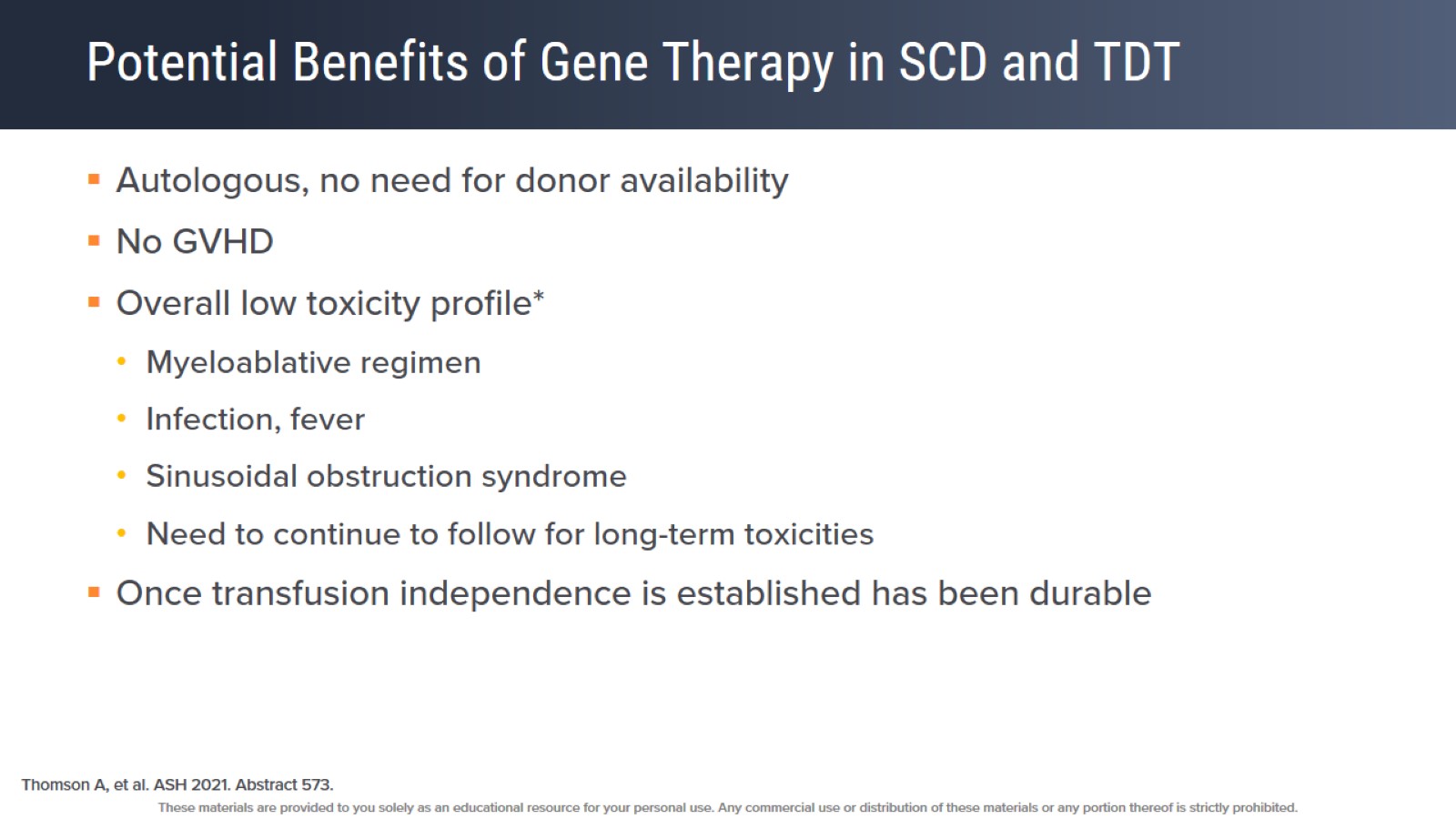 Potential Benefits of Gene Therapy in SCD and TDT
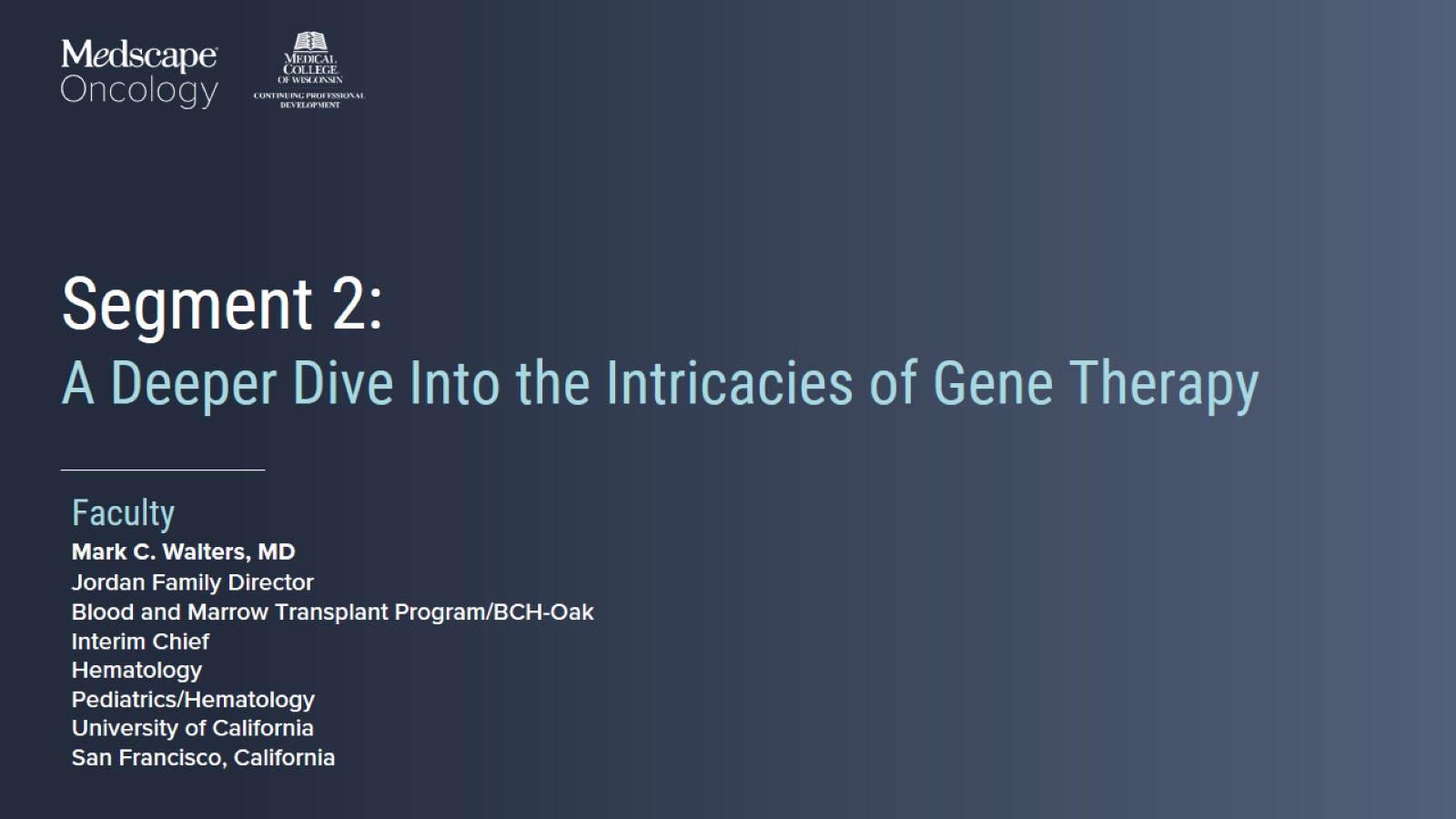 Segment 2: A Deeper Dive Into the Intricacies of Gene Therapy
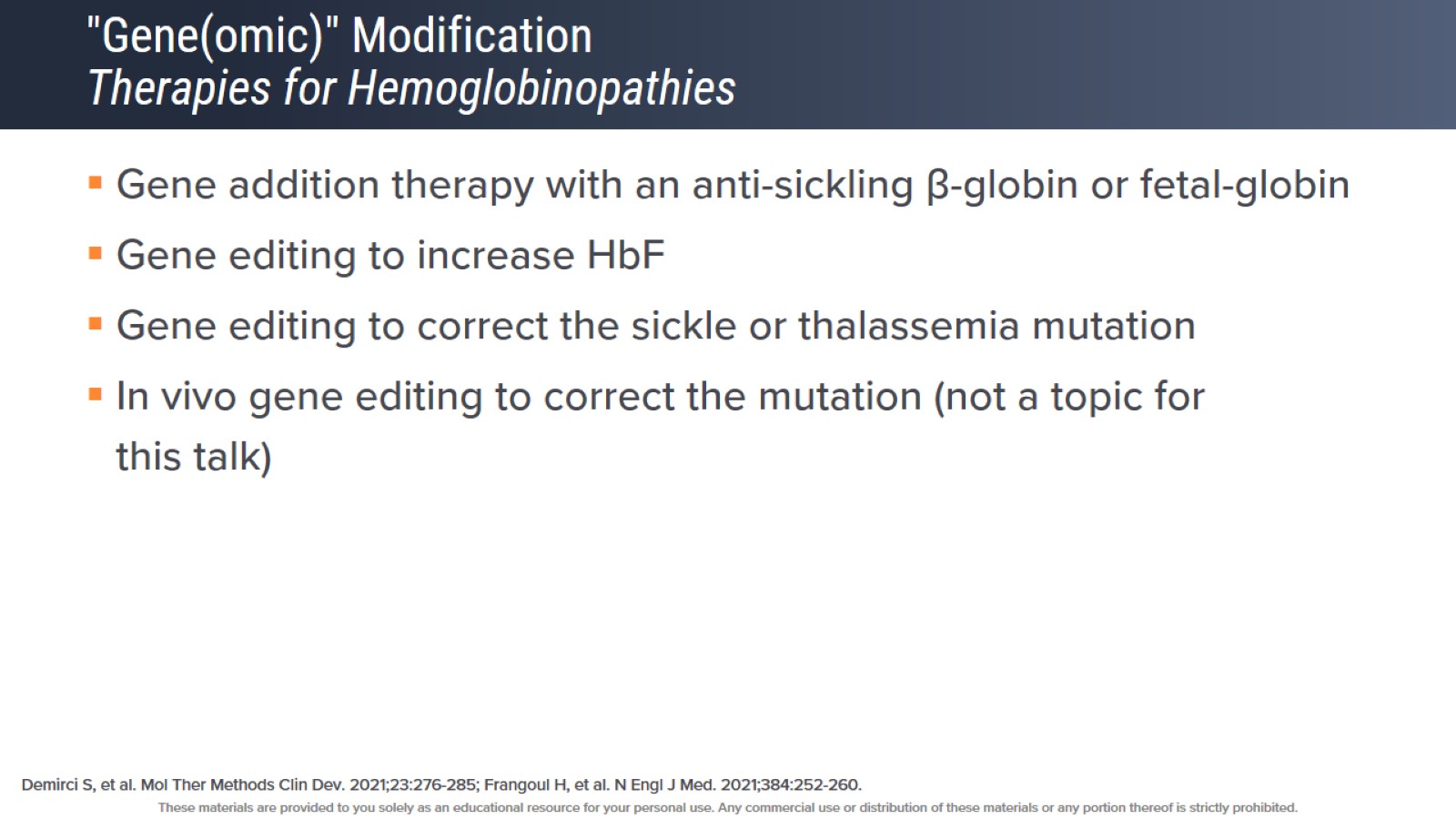 "Gene(omic)" Modification Therapies for Hemoglobinopathies
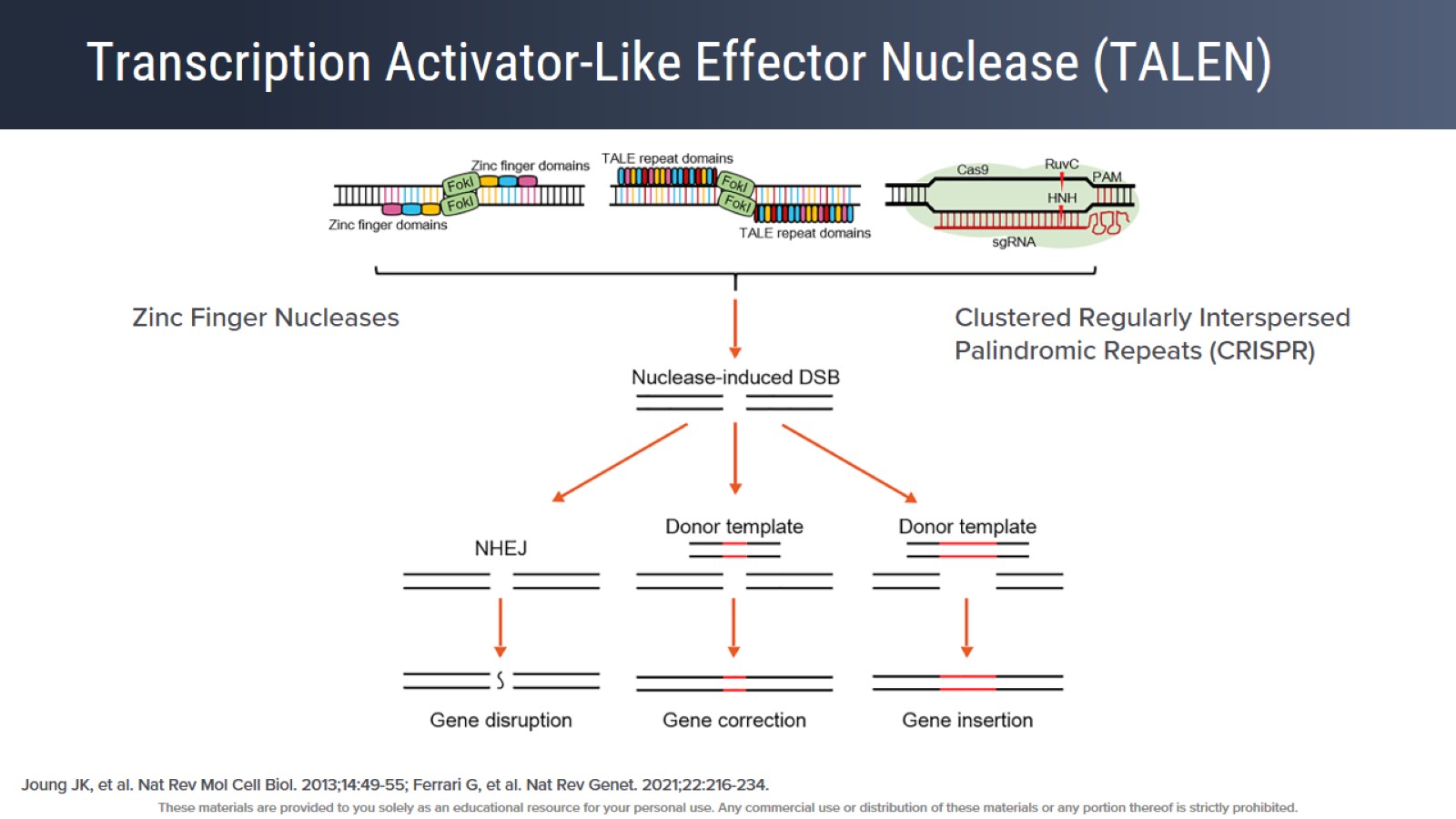 Transcription Activator-Like Effector Nuclease (TALEN)
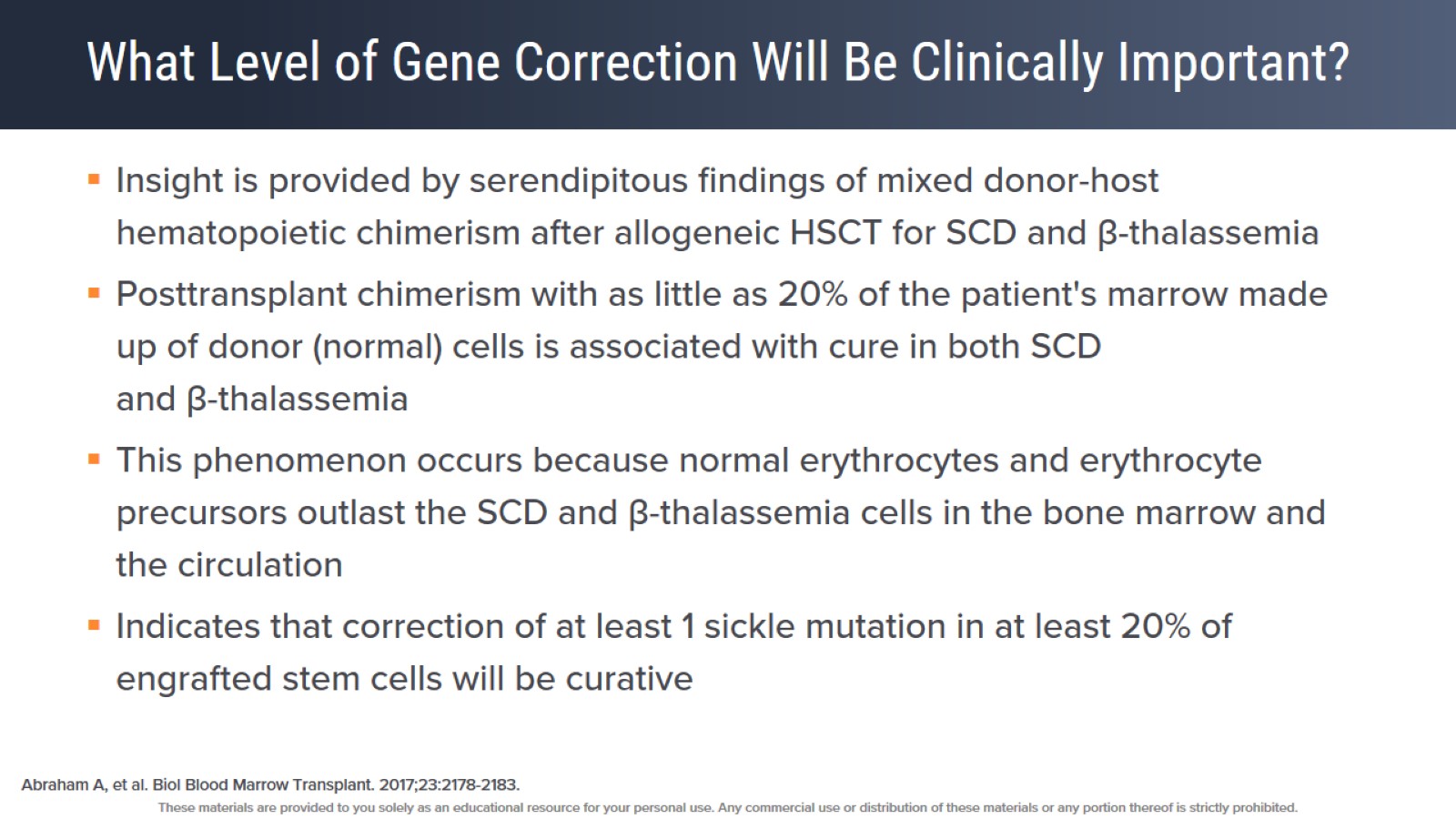 What Level of Gene Correction Will Be Clinically Important?
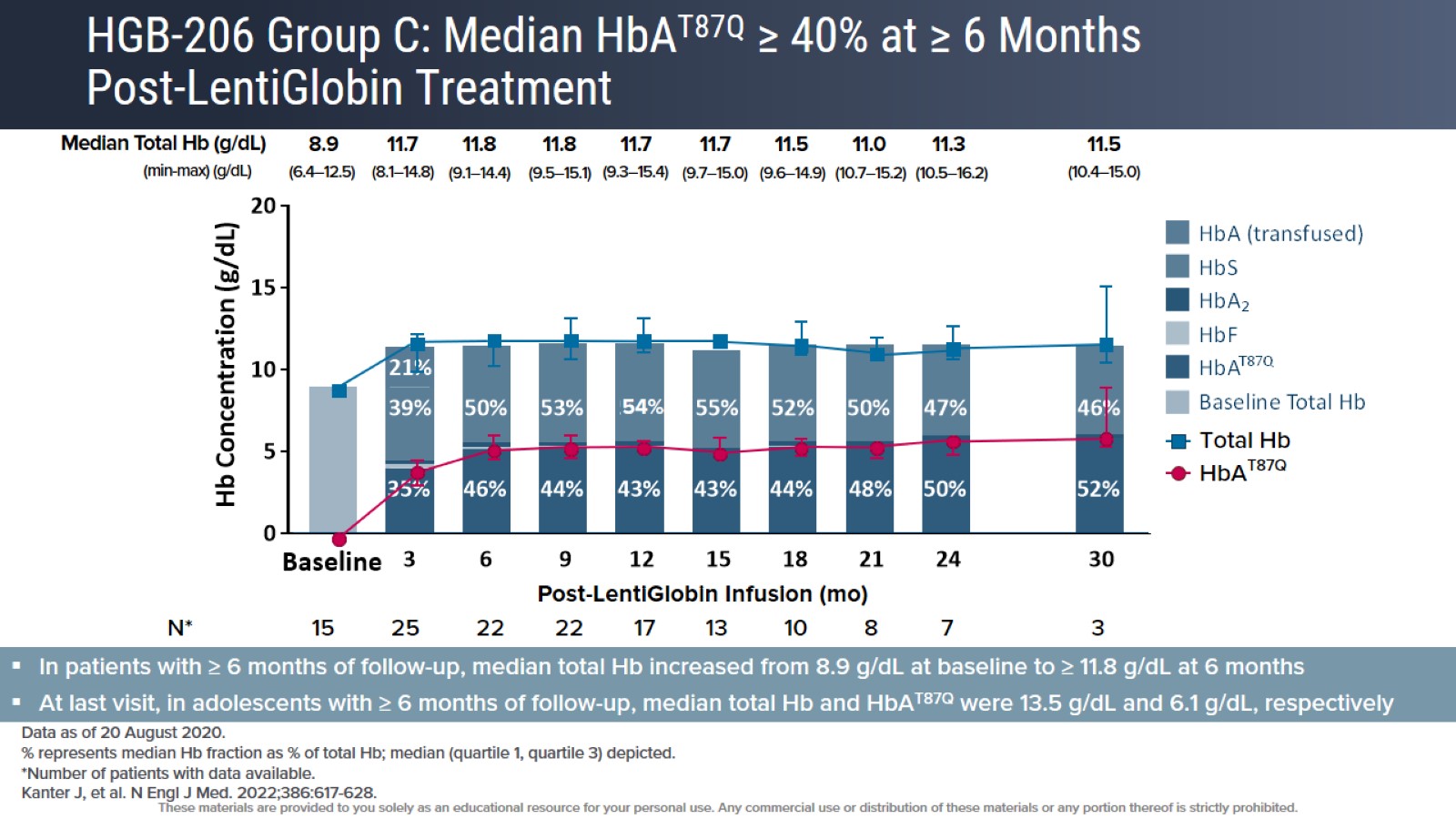 HGB-206 Group C: Median HbAT87Q ≥ 40% at ≥ 6 Months Post-LentiGlobin Treatment
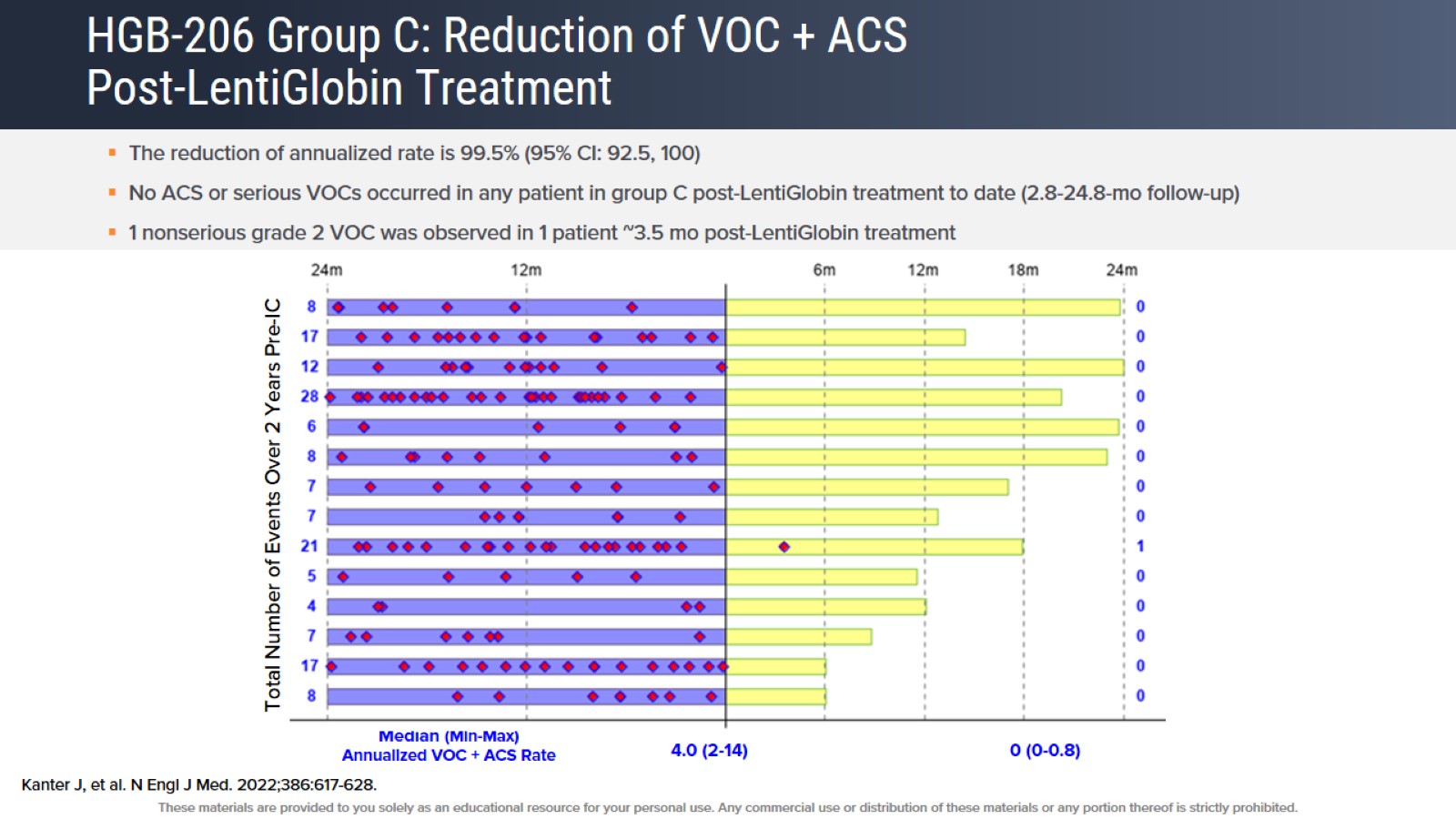 HGB-206 Group C: Reduction of VOC + ACS Post-LentiGlobin Treatment
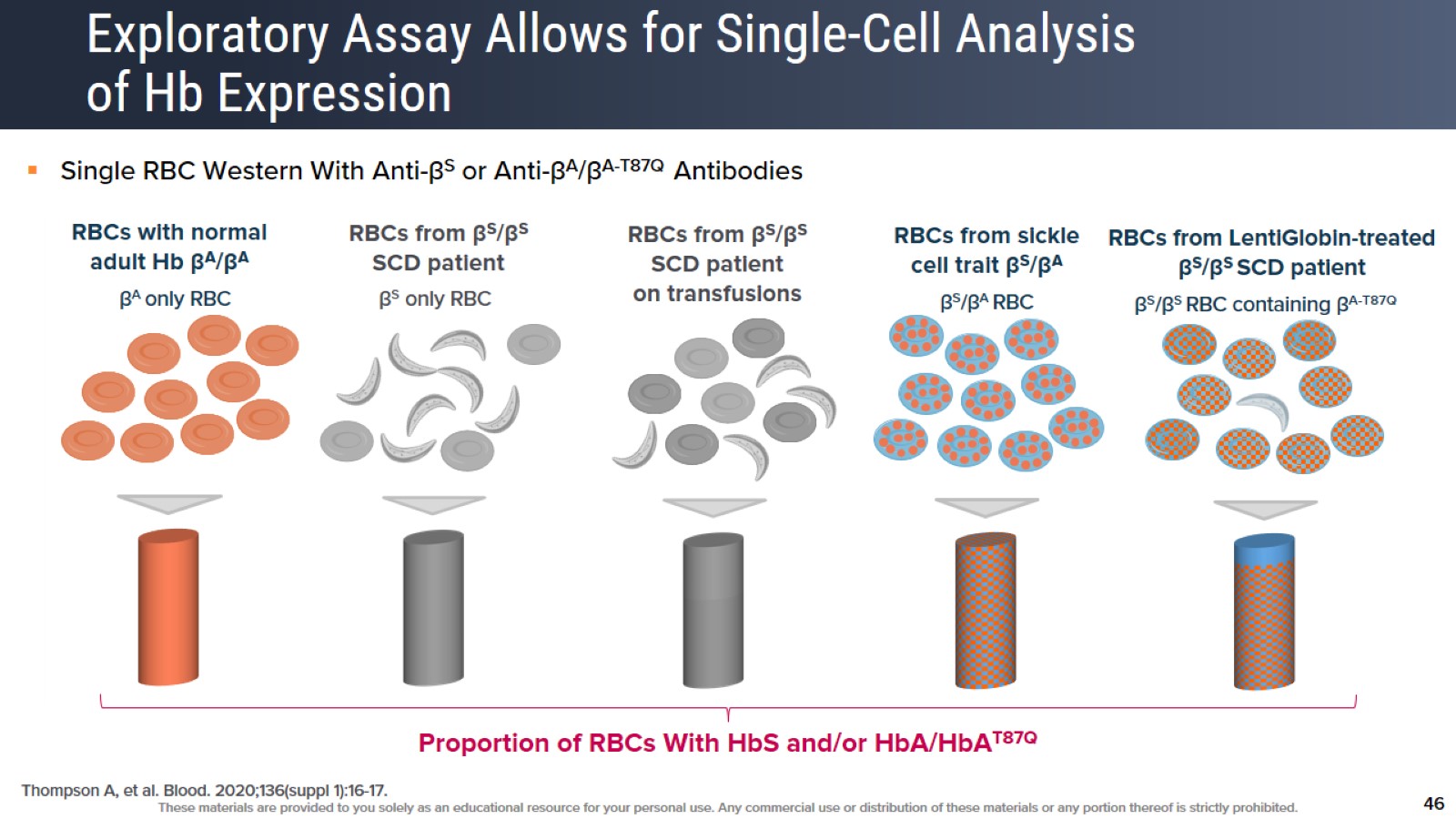 Exploratory Assay Allows for Single-Cell Analysis of Hb Expression
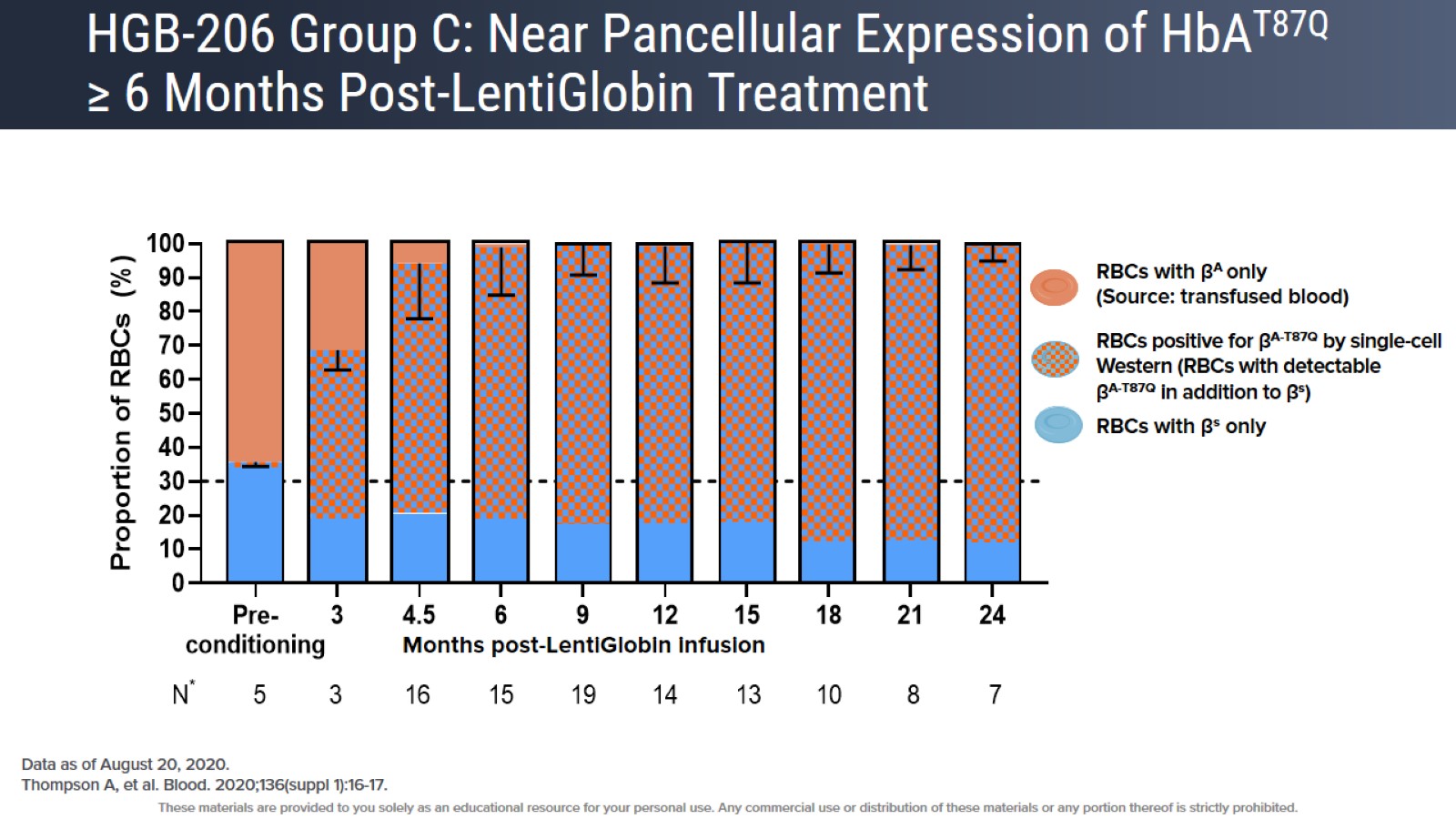 HGB-206 Group C: Near Pancellular Expression of HbAT87Q ≥ 6 Months Post-LentiGlobin Treatment
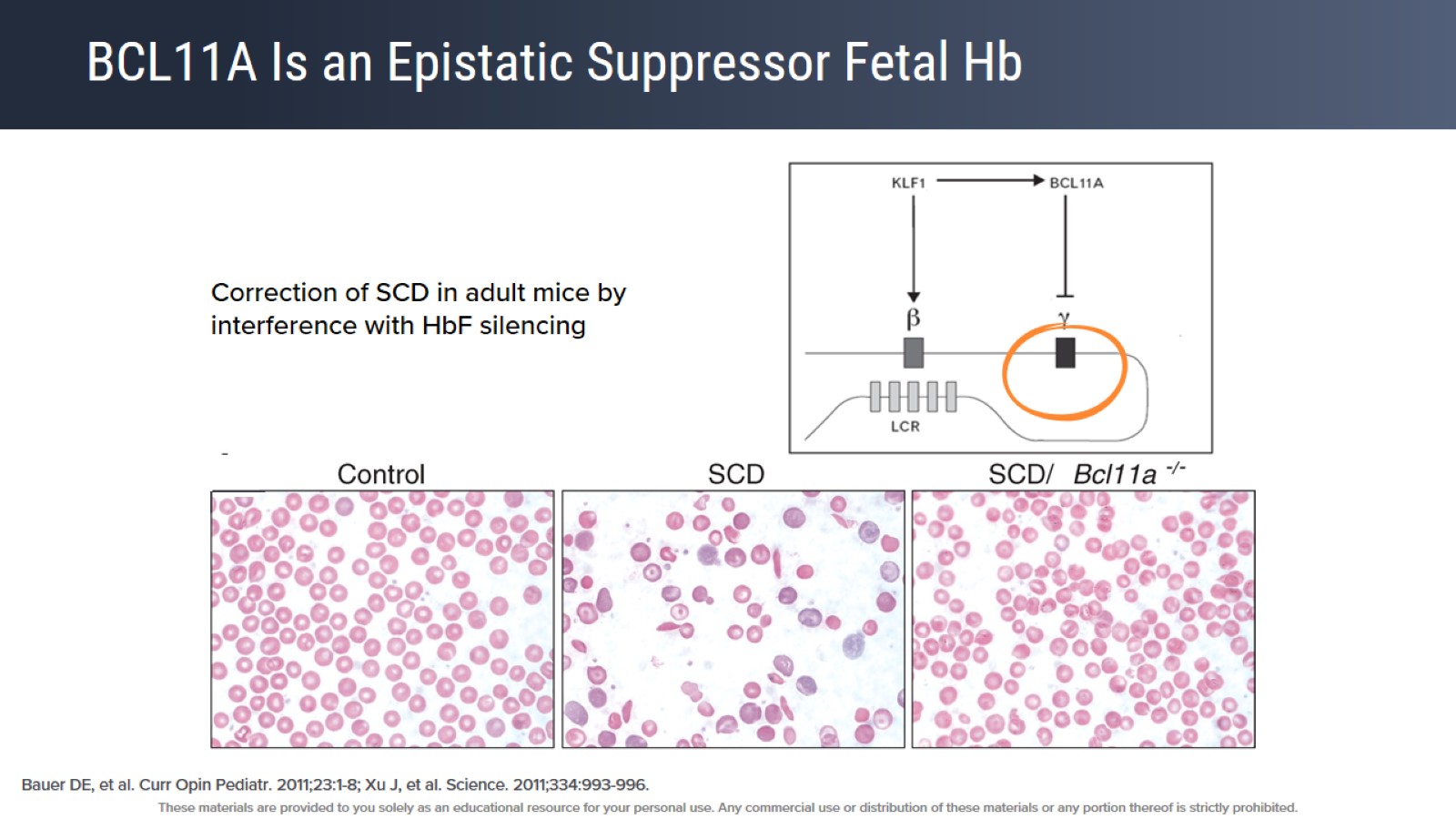 BCL11A Is an Epistatic Suppressor Fetal Hb
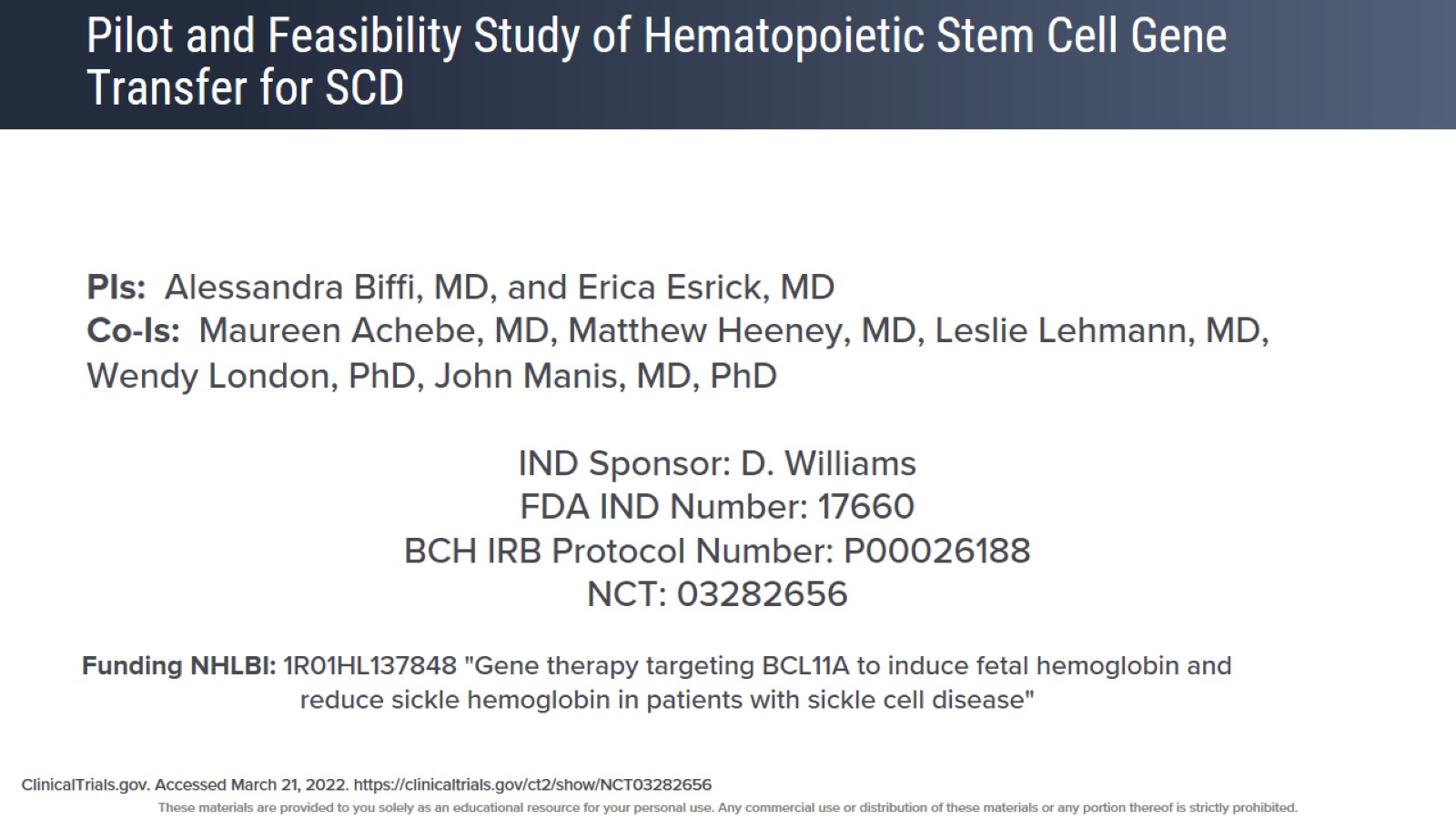 Pilot and Feasibility Study of Hematopoietic Stem Cell Gene Transfer for SCD
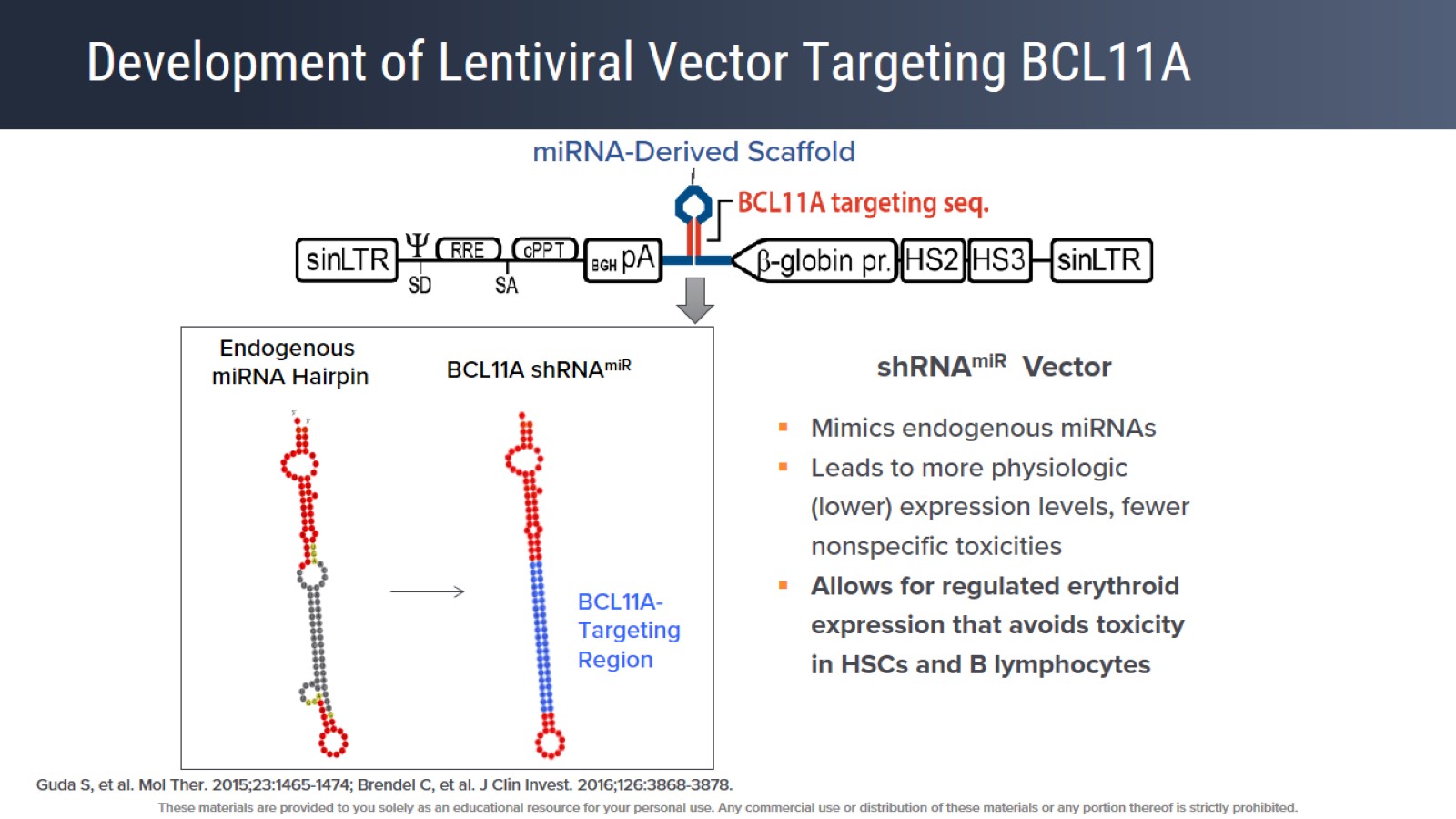 Development of Lentiviral Vector Targeting BCL11A
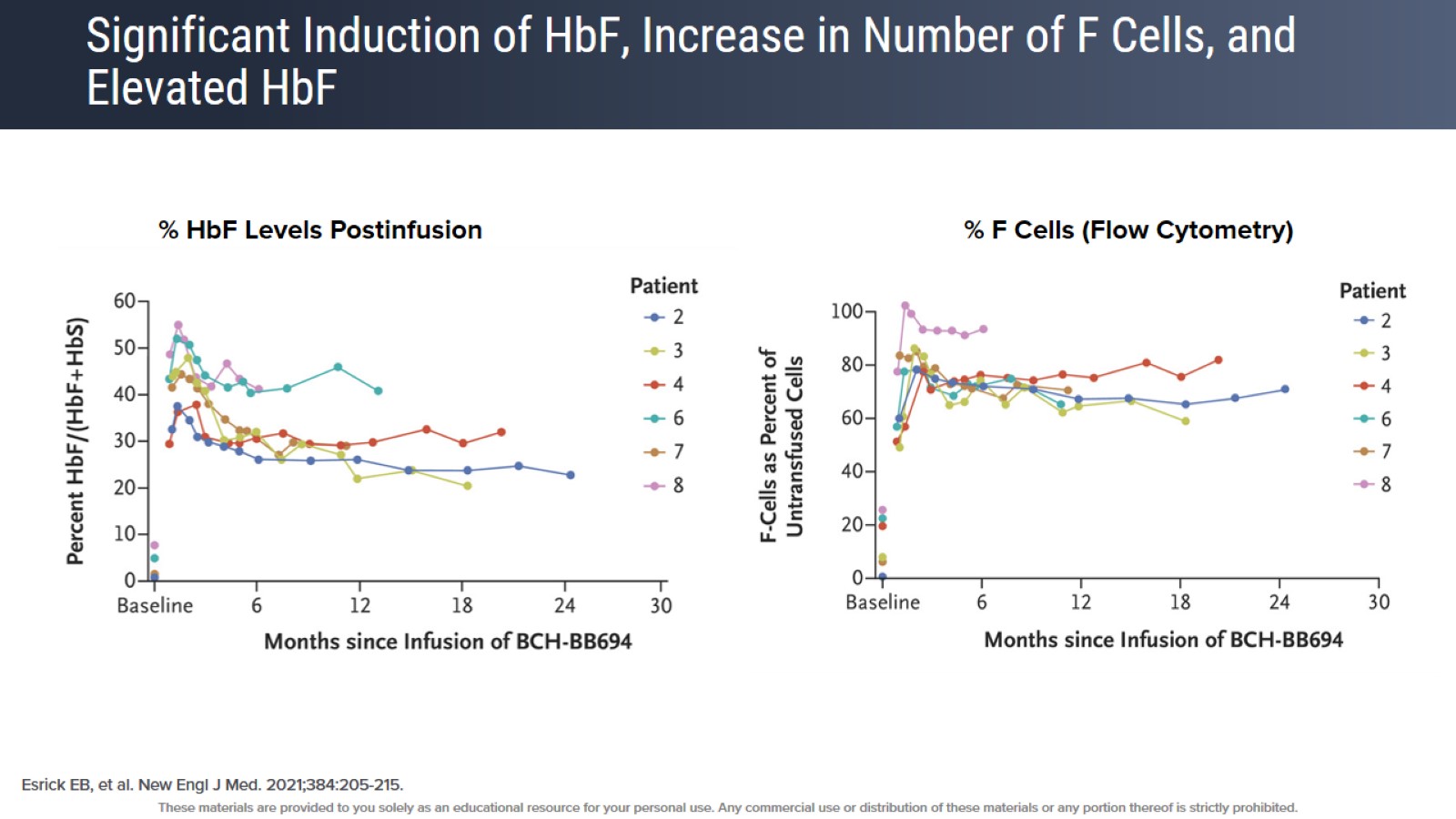 Significant Induction of HbF, Increase in Number of F Cells, and Elevated HbF
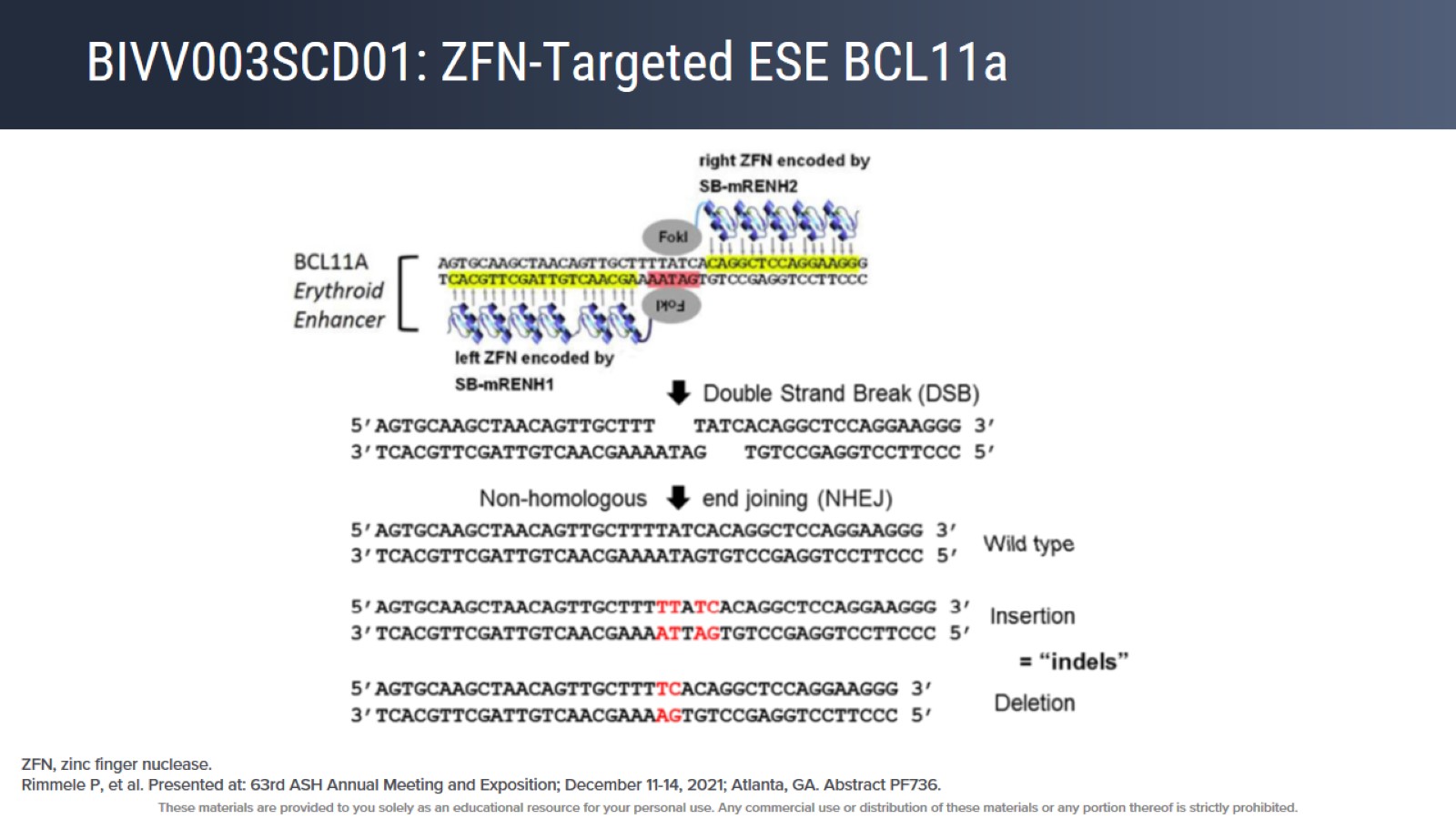 BIVV003SCD01: ZFN-Targeted ESE BCL11a
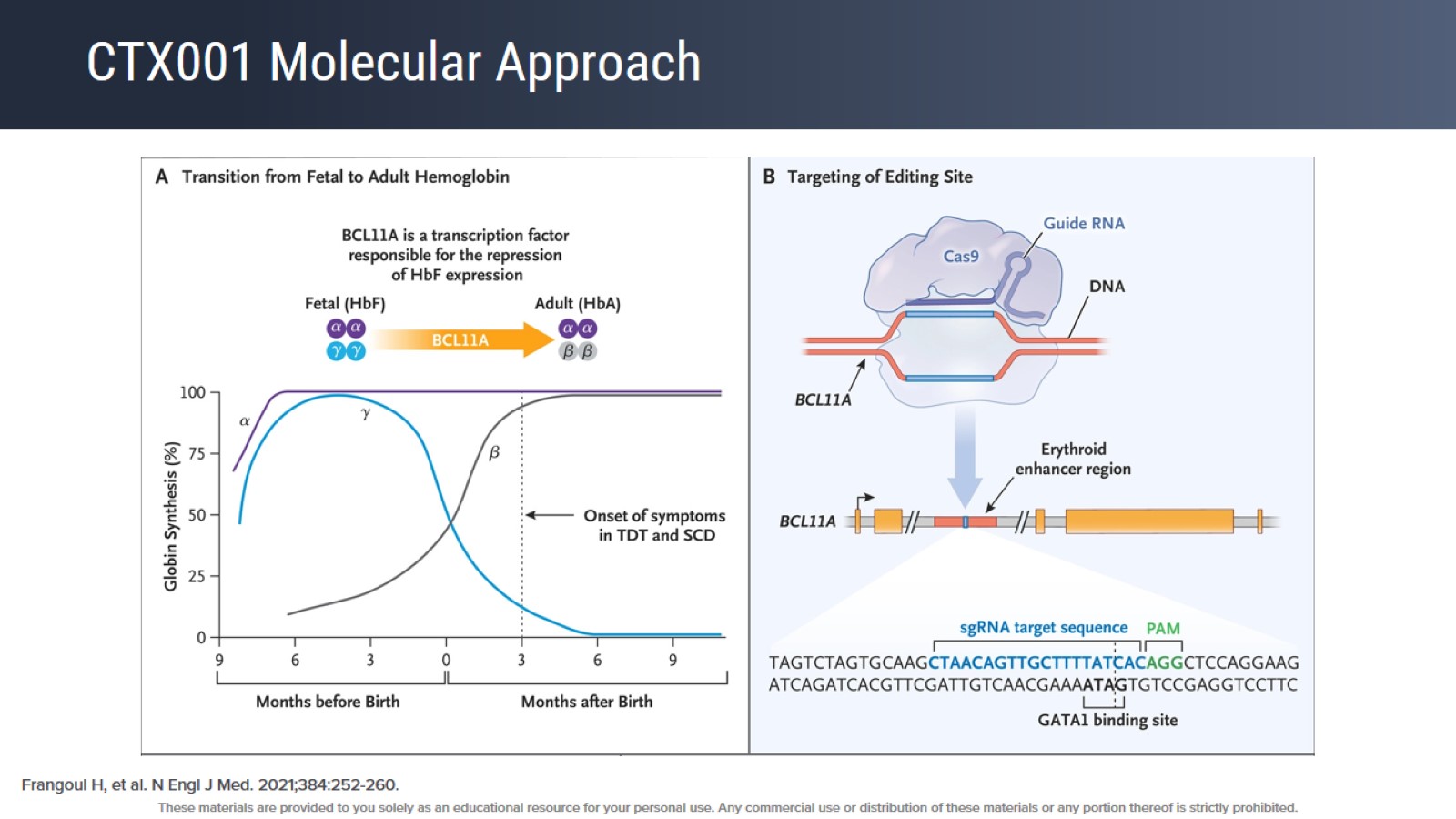 CTX001 Molecular Approach
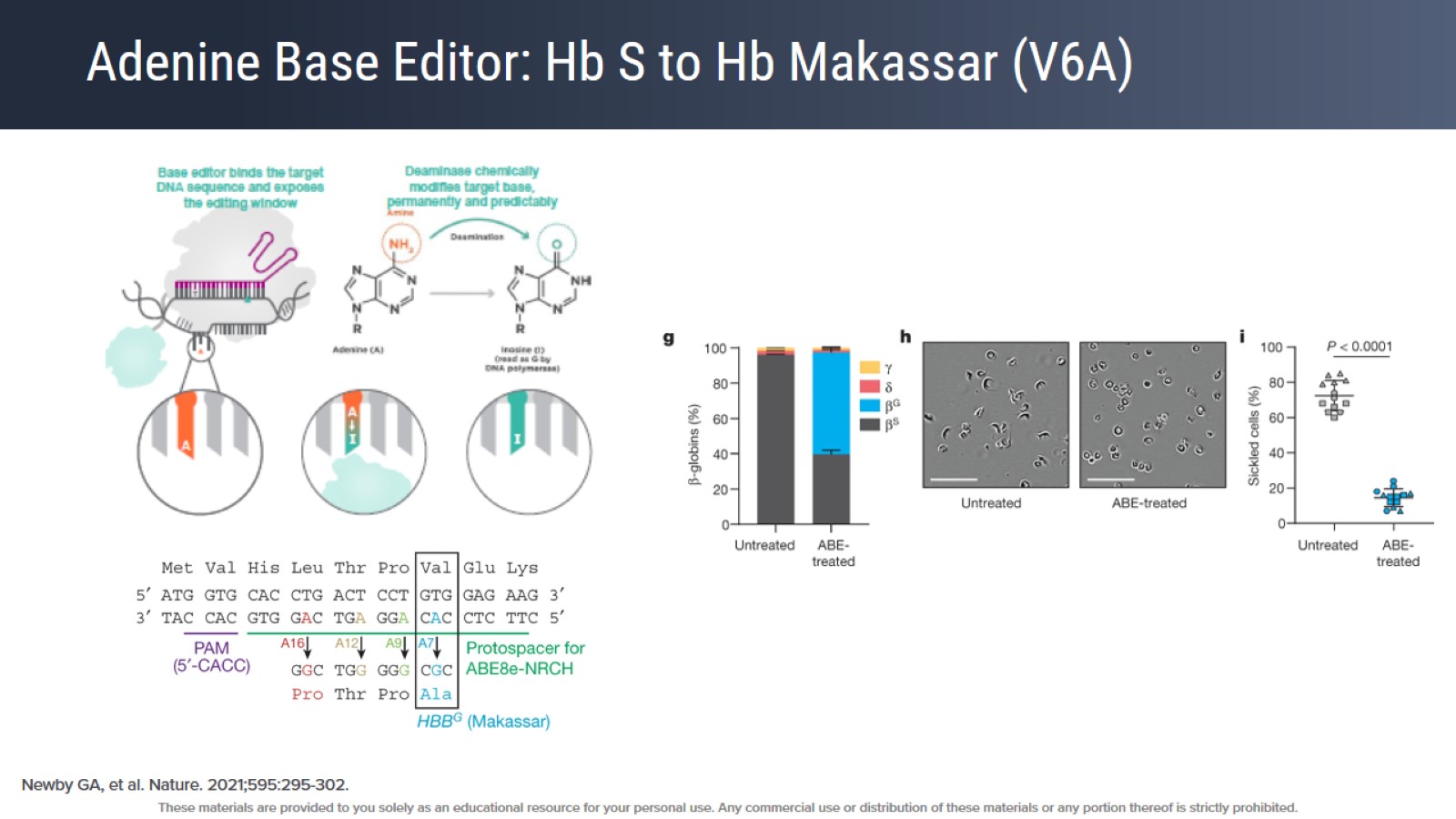 Adenine Base Editor: Hb S to Hb Makassar (V6A)
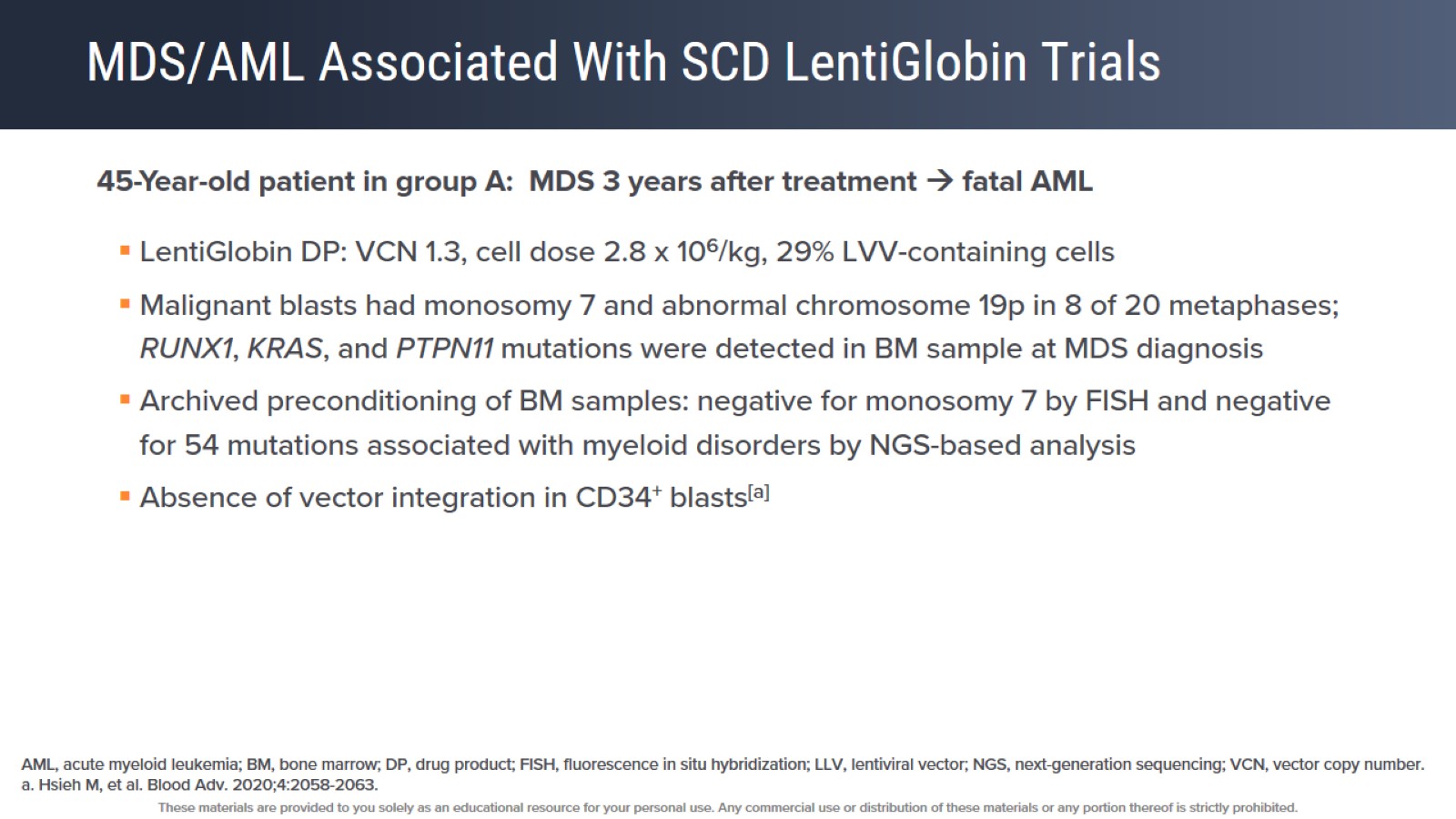 MDS/AML Associated With SCD LentiGlobin Trials
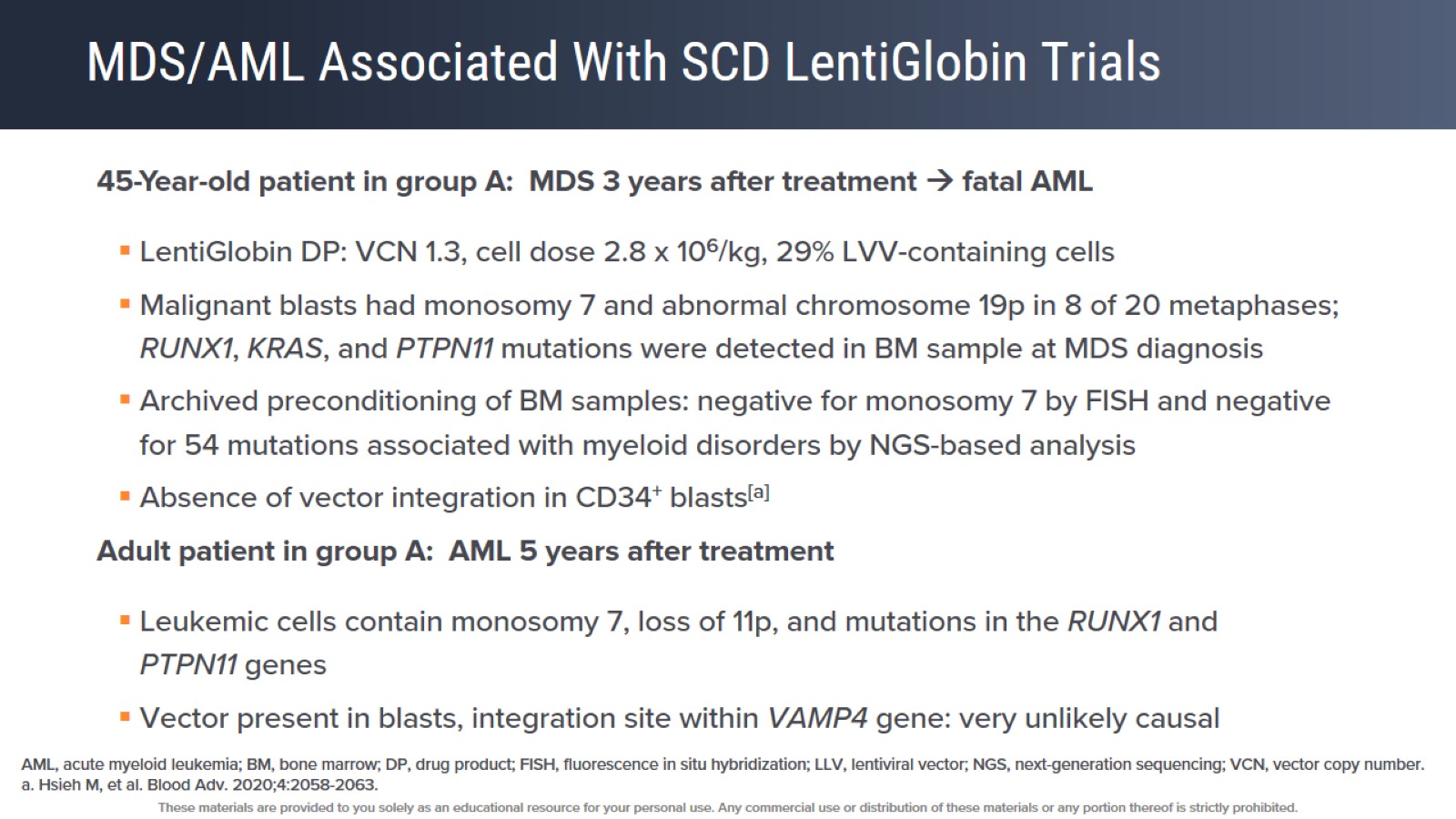 MDS/AML Associated With SCD LentiGlobin Trials
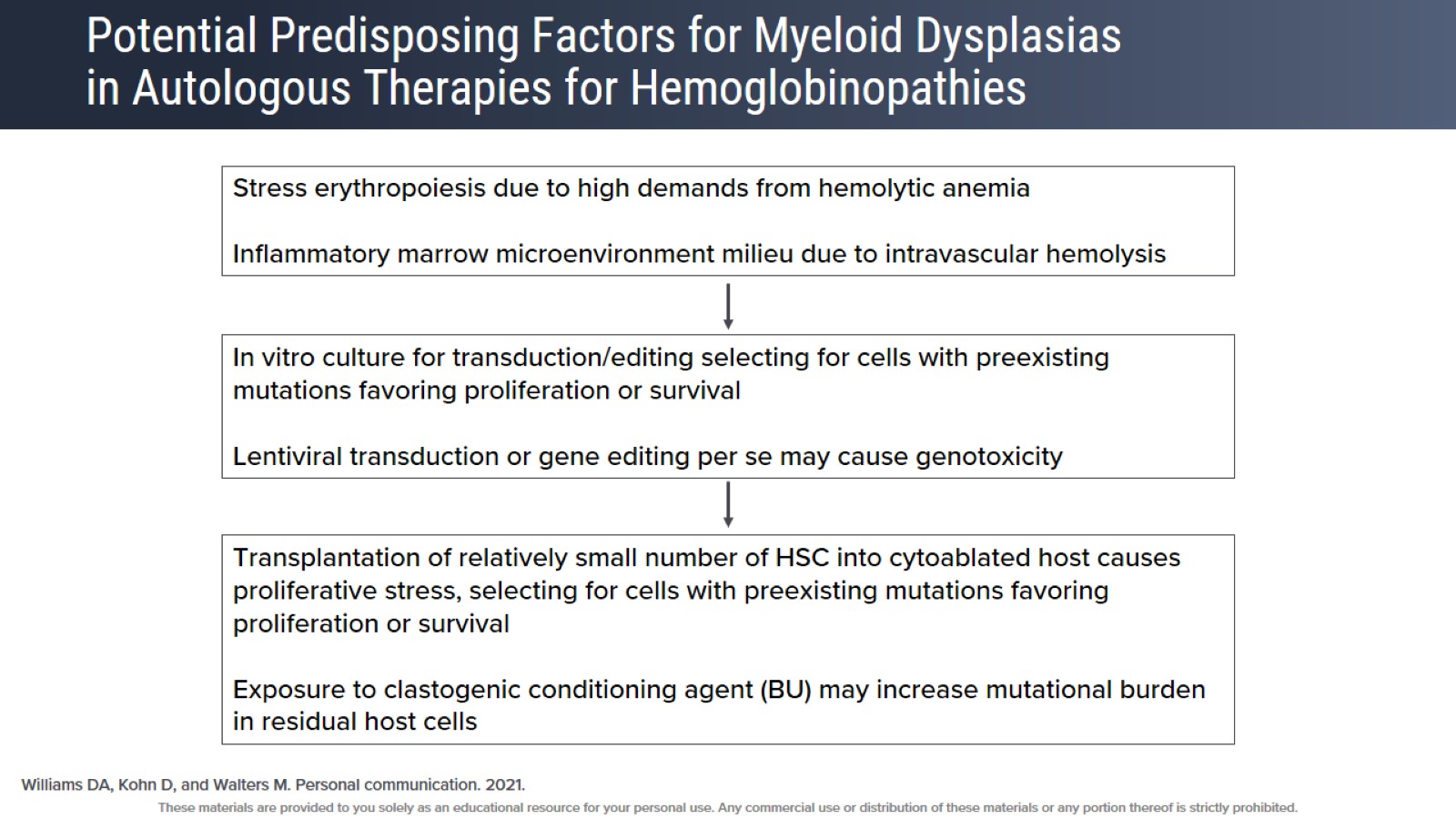 Potential Predisposing Factors for Myeloid Dysplasias in Autologous Therapies for Hemoglobinopathies
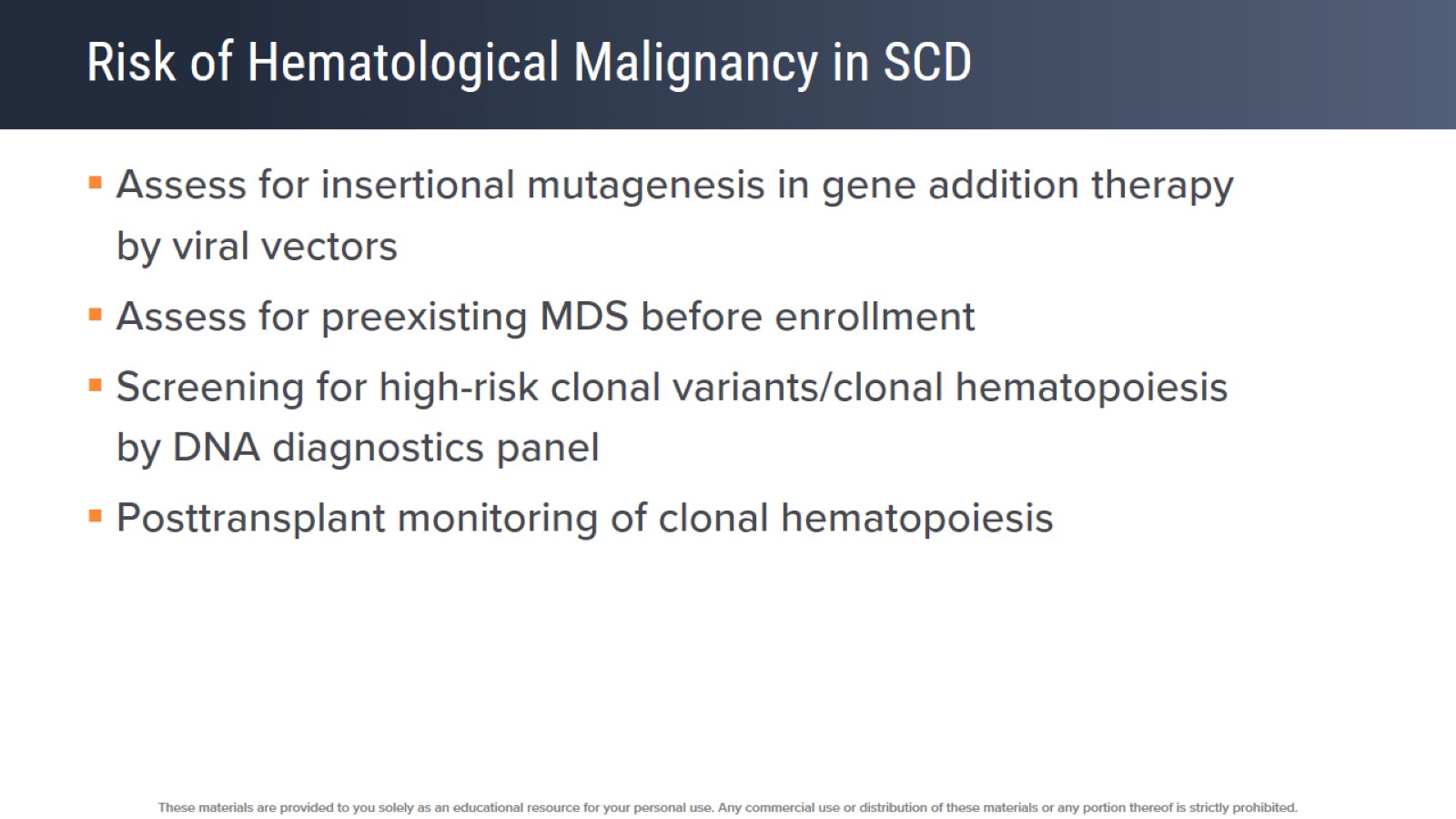 Risk of Hematological Malignancy in SCD
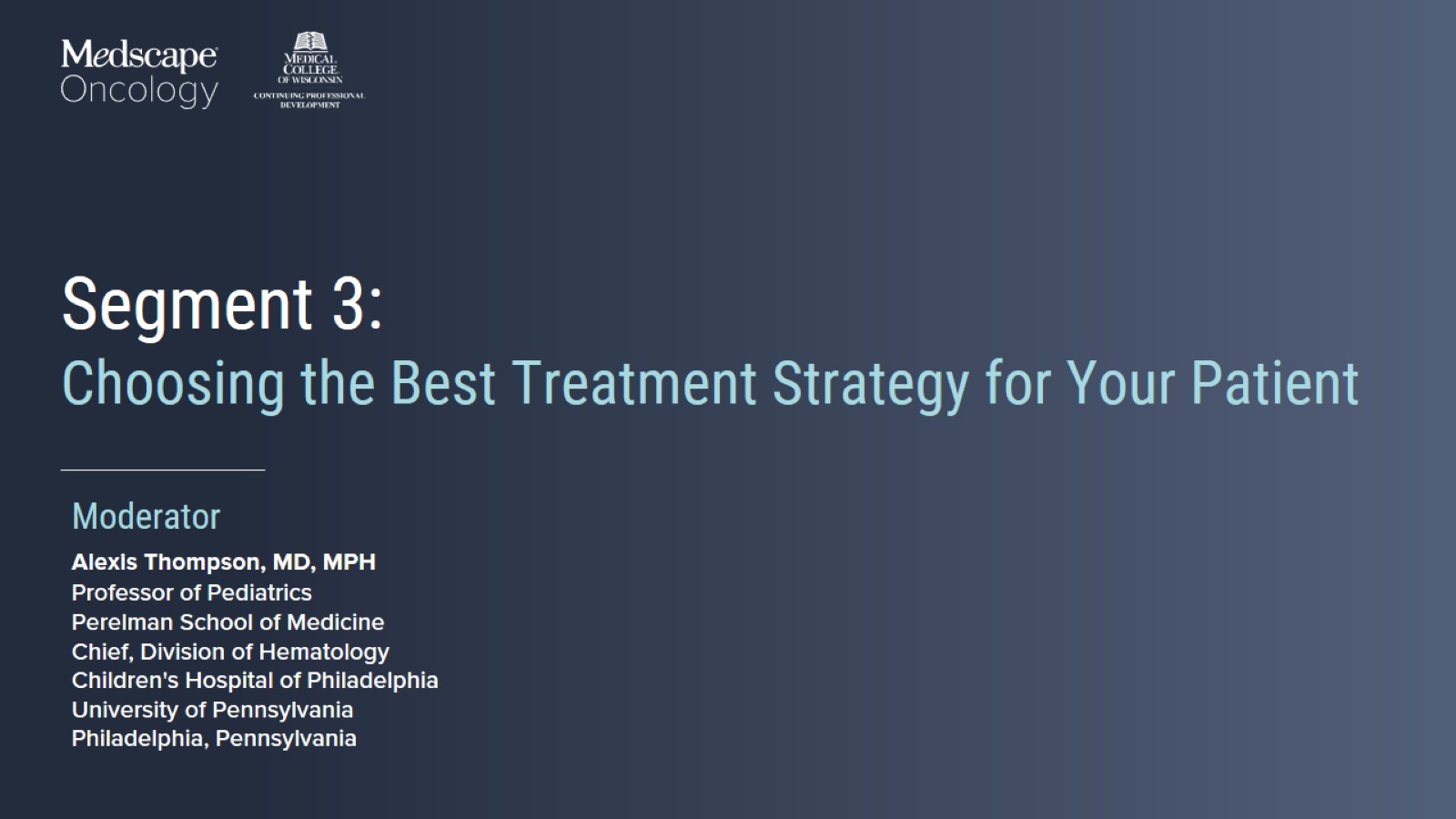 Segment 3: Choosing the Best Treatment Strategy for Your Patient
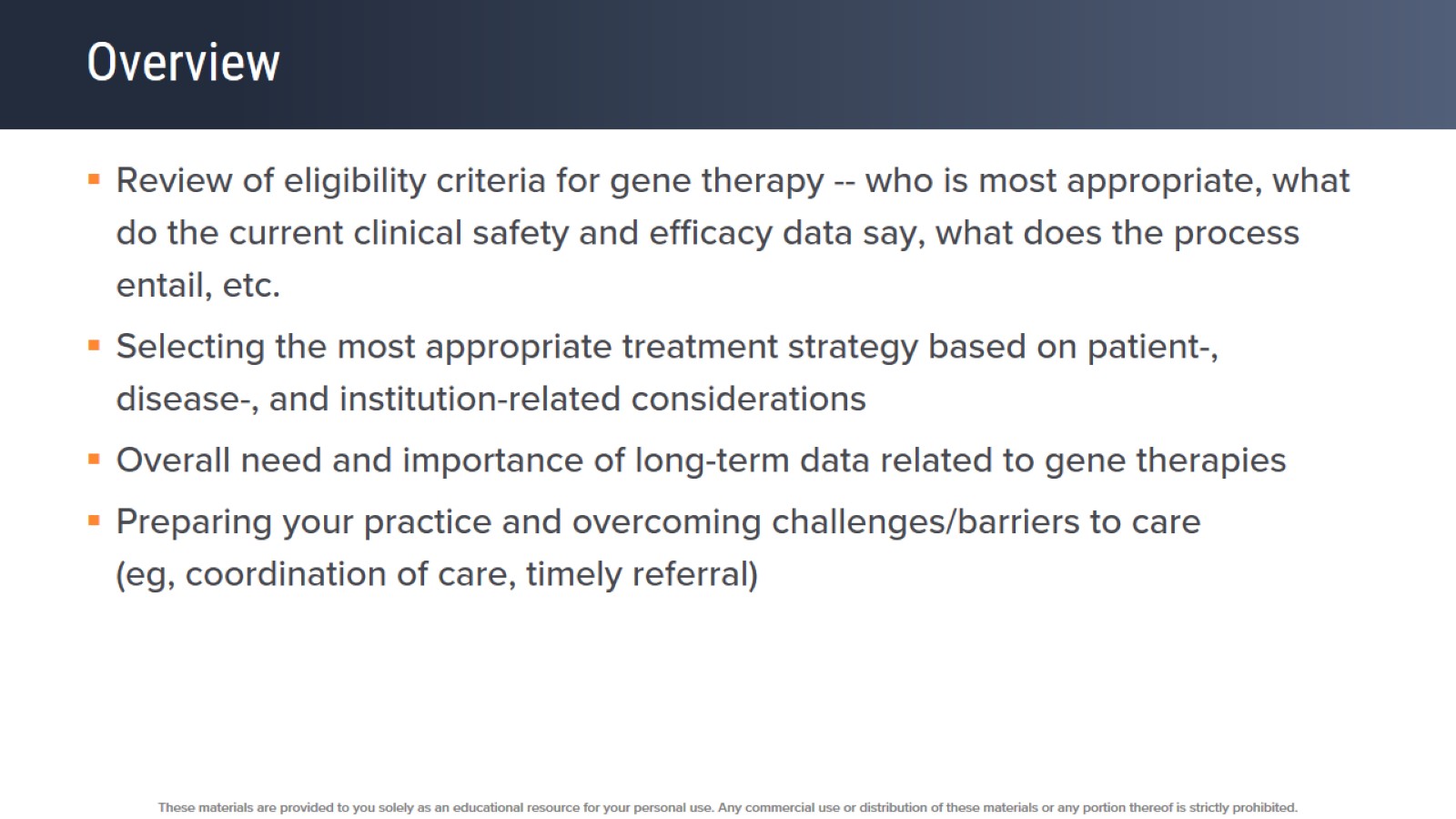 Overview
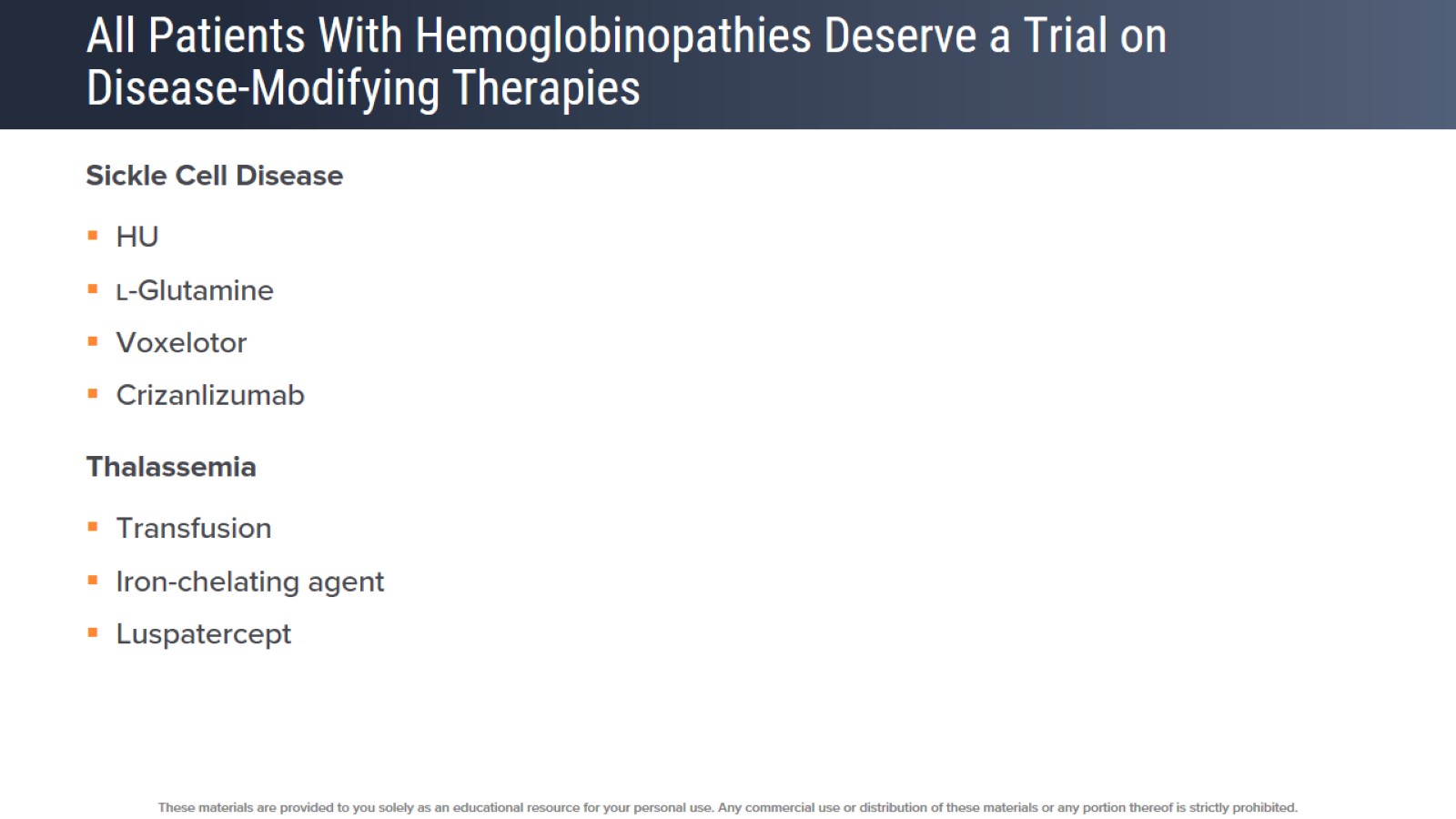 All Patients With Hemoglobinopathies Deserve a Trial on Disease-Modifying Therapies
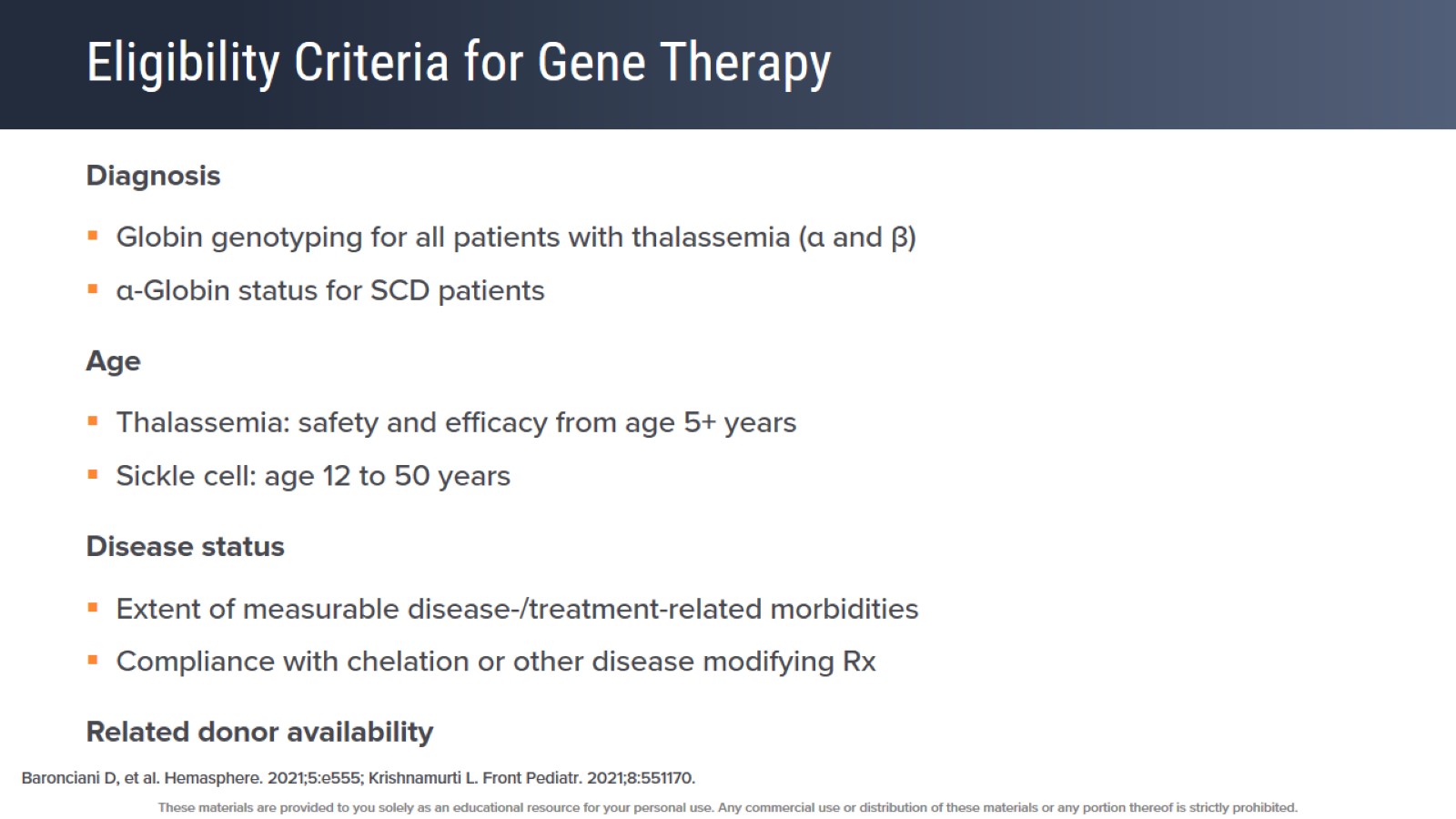 Eligibility Criteria for Gene Therapy
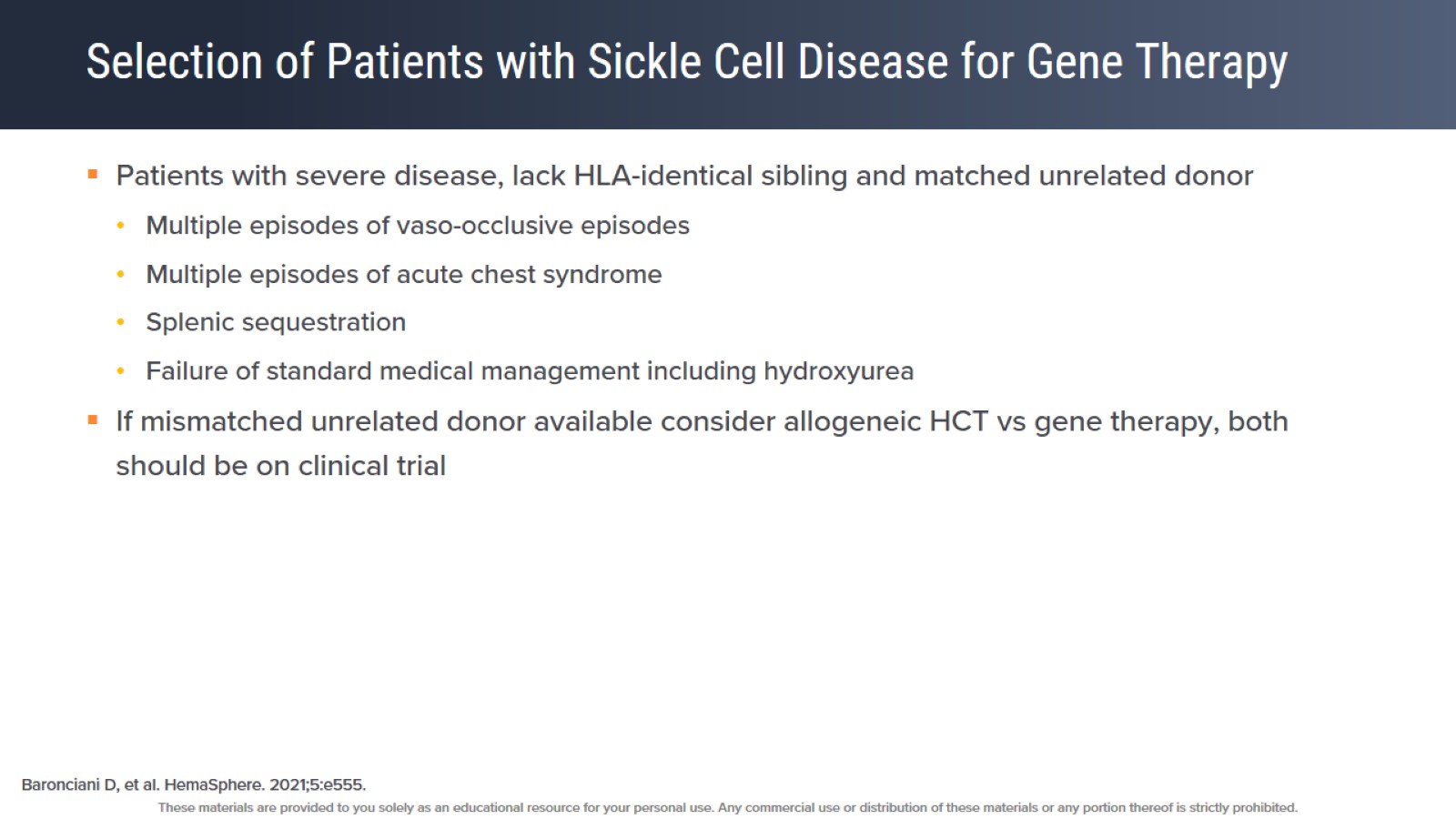 Selection of Patients with Sickle Cell Disease for Gene Therapy
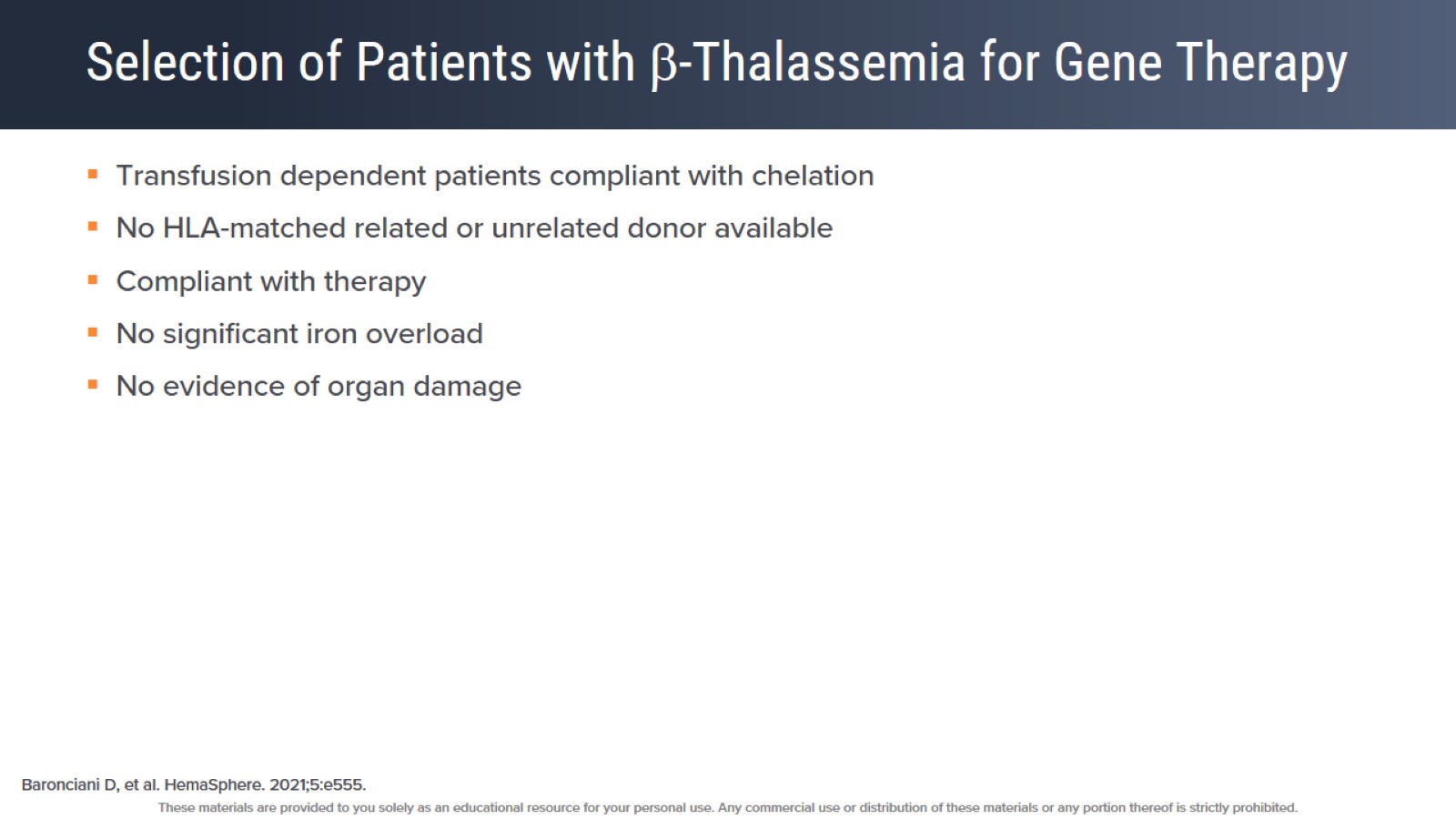 Selection of Patients with -Thalassemia for Gene Therapy
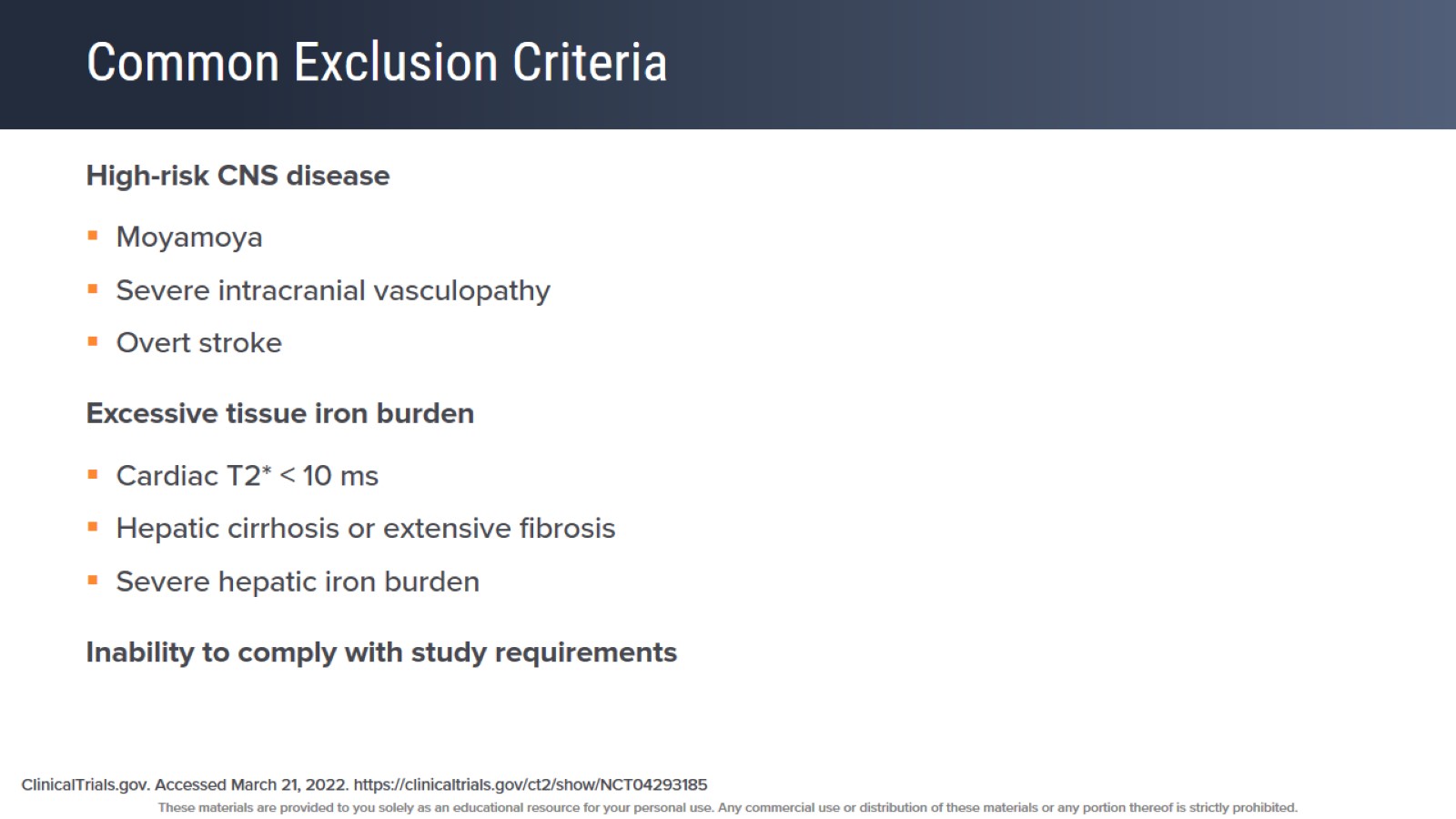 Common Exclusion Criteria
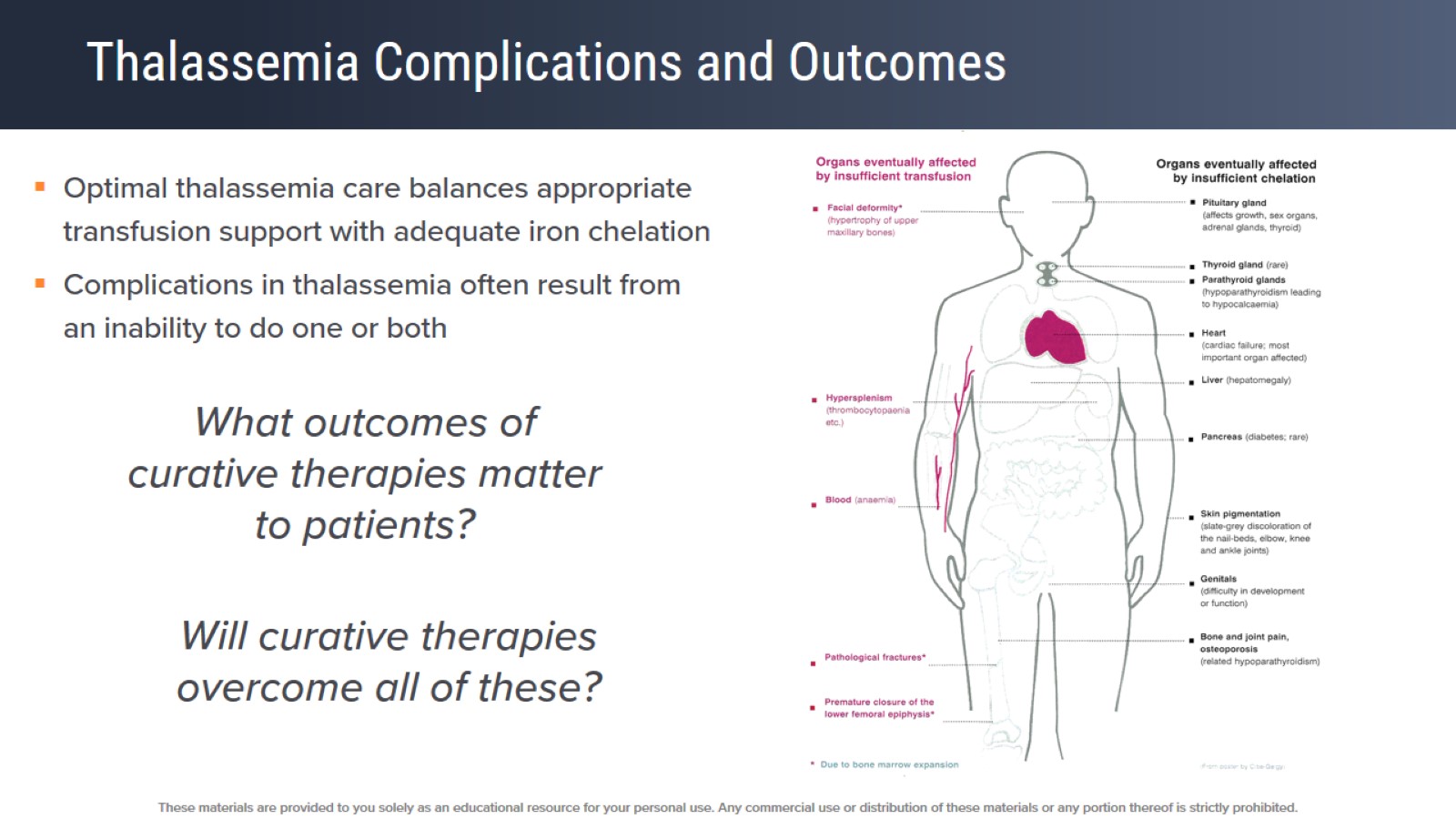 Thalassemia Complications and Outcomes
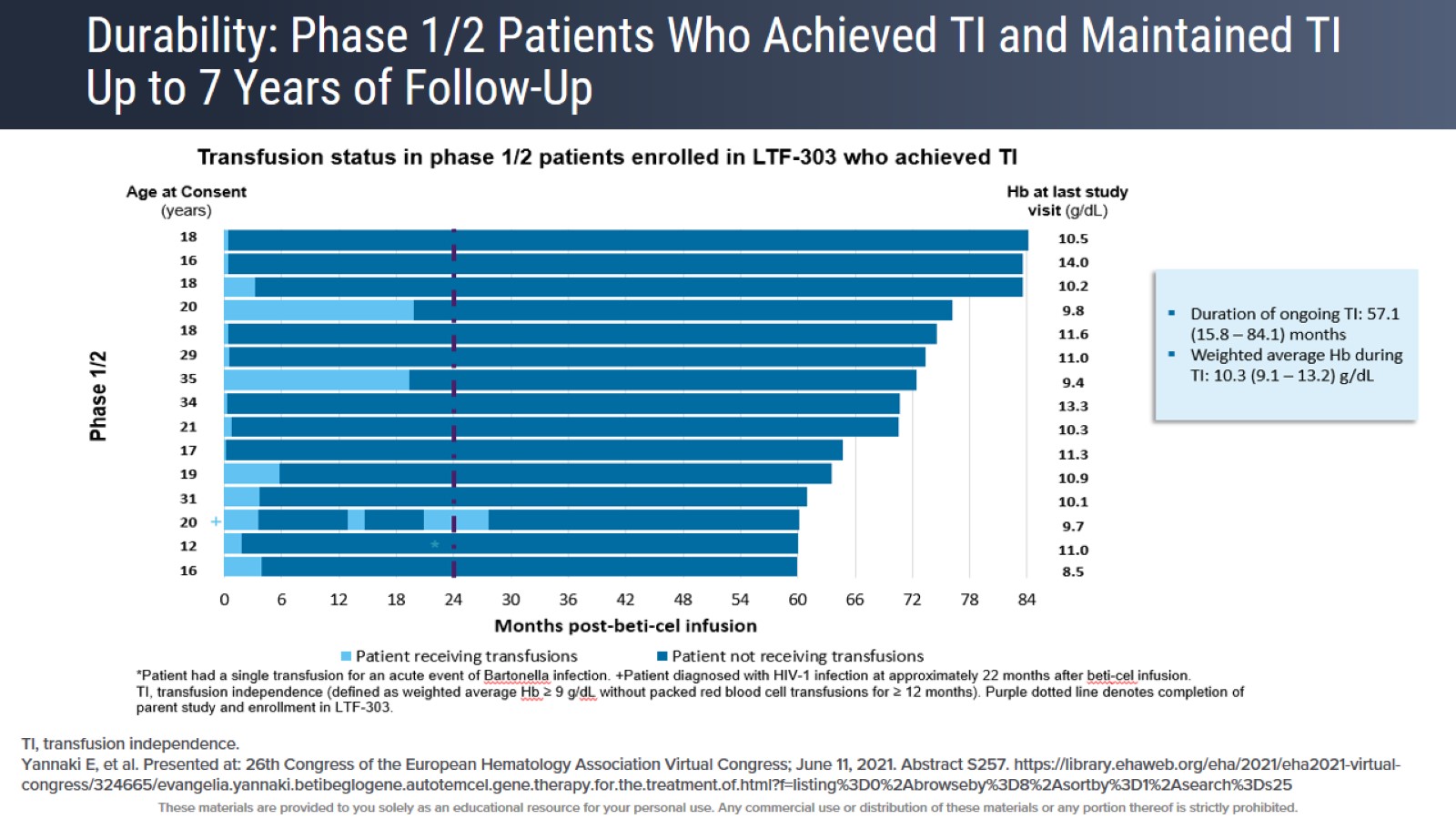 Durability: Phase 1/2 Patients Who Achieved TI and Maintained TI Up to 7 Years of Follow-Up
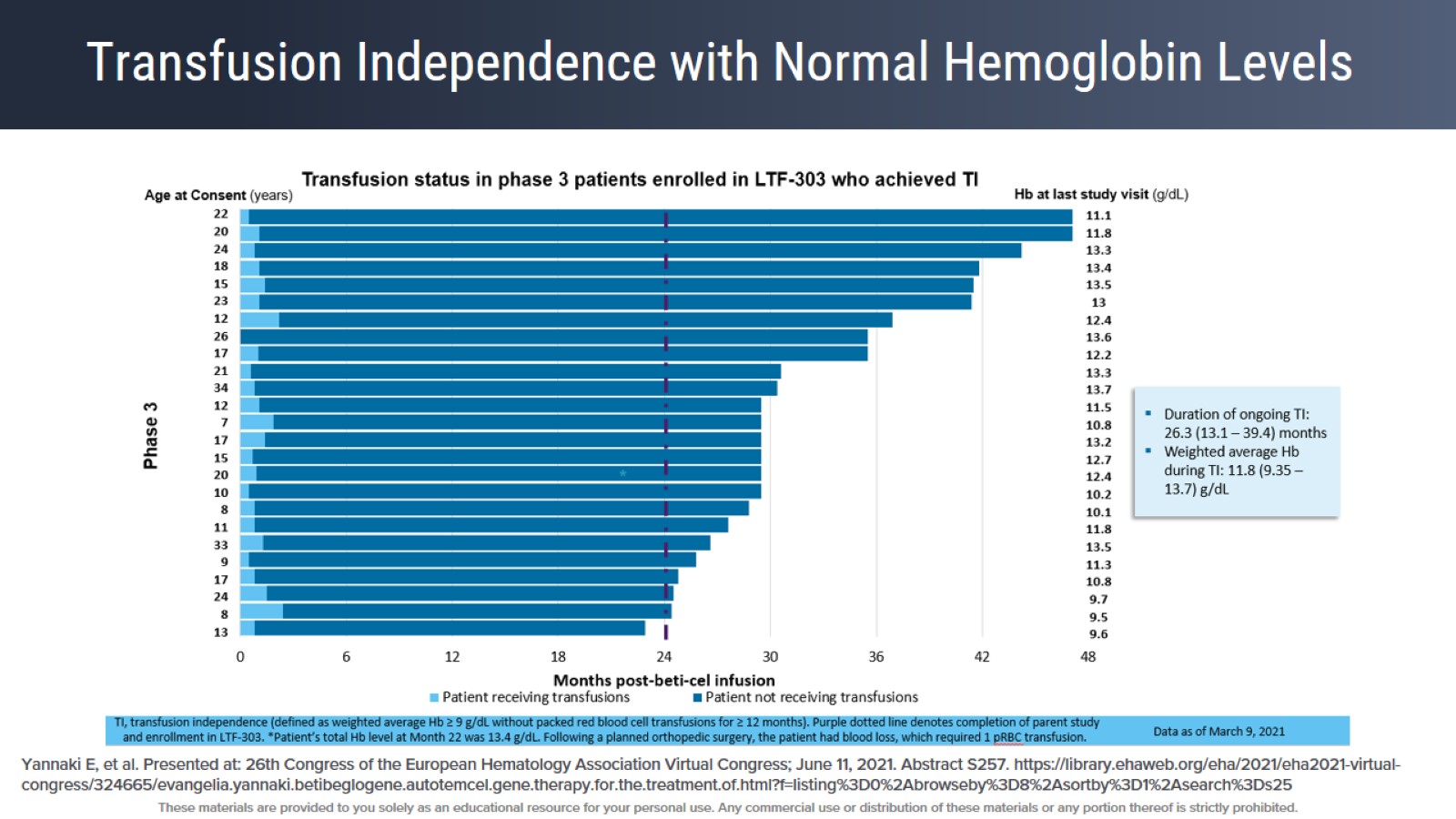 Transfusion Independence with Normal Hemoglobin Levels
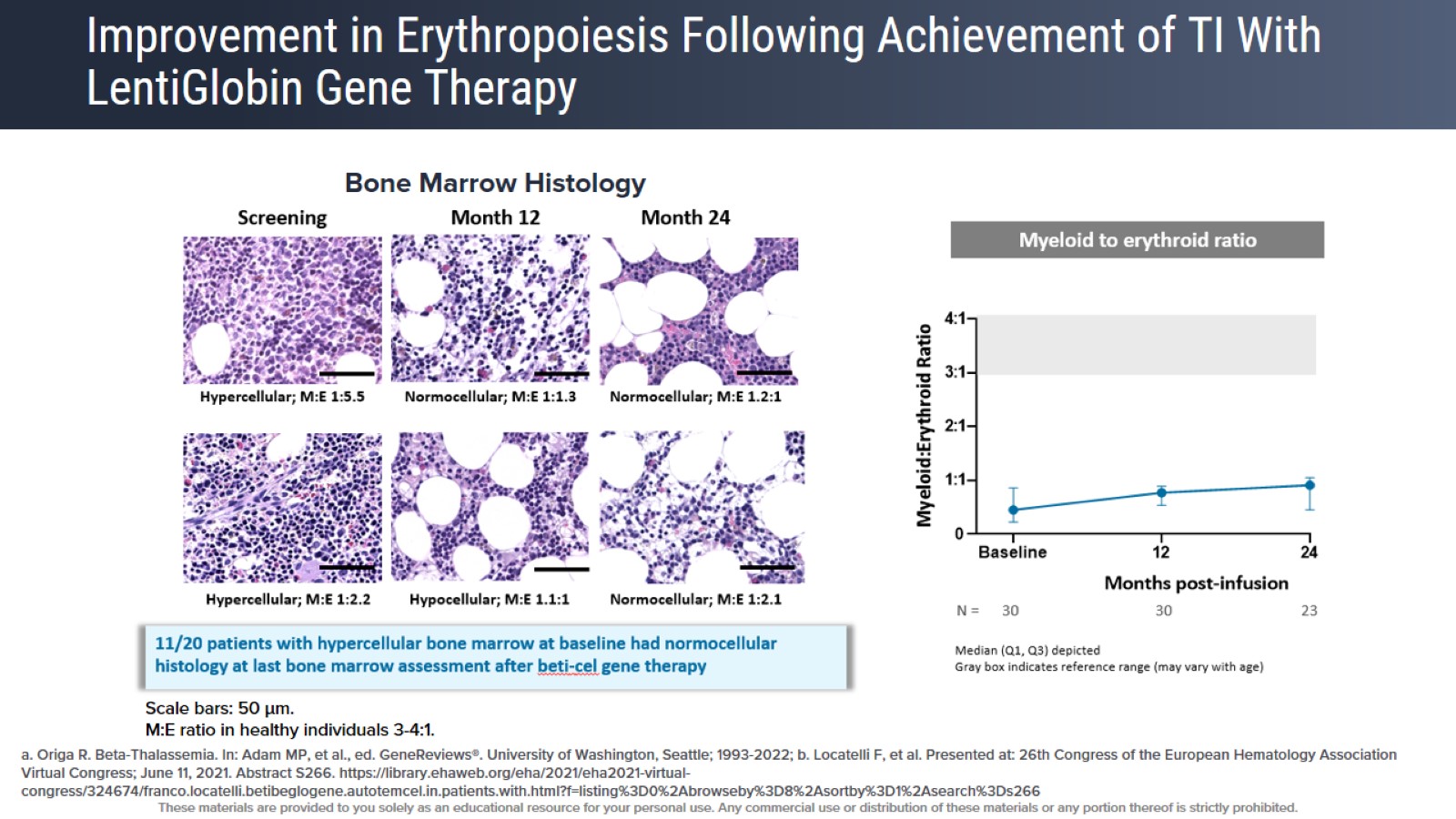 Improvement in Erythropoiesis Following Achievement of TI With LentiGlobin Gene Therapy
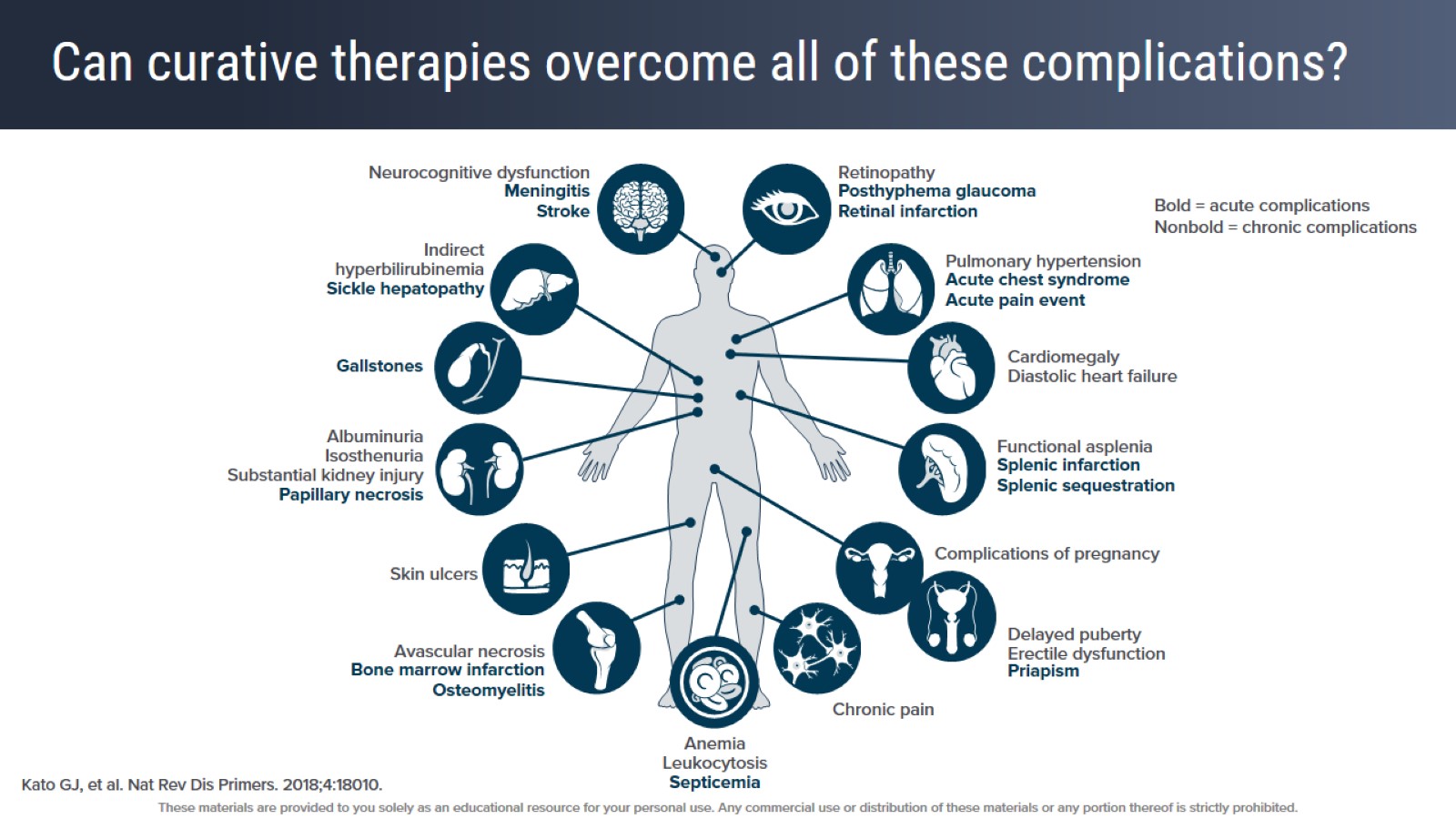 Can curative therapies overcome all of these complications?
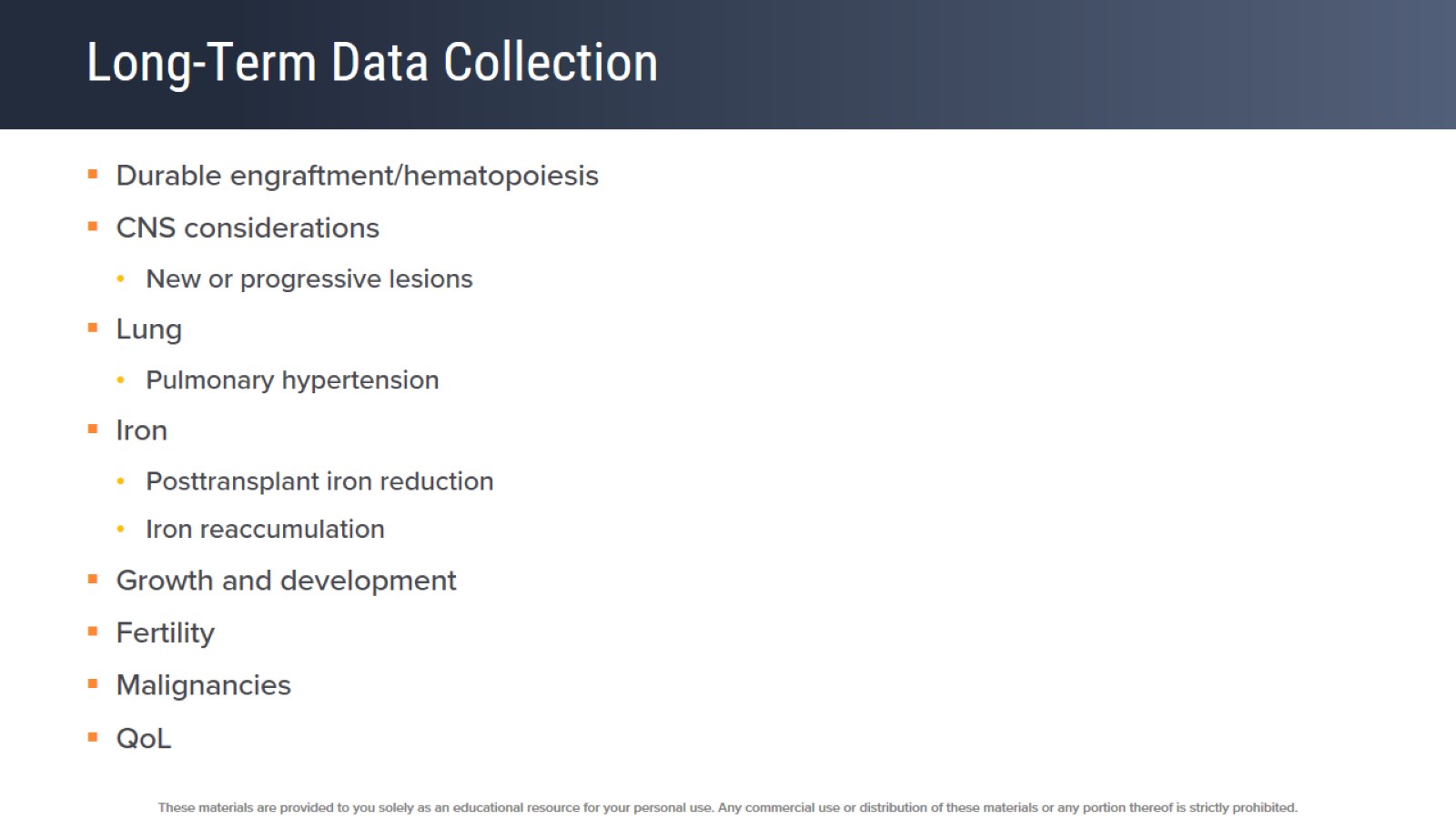 Long-Term Data Collection
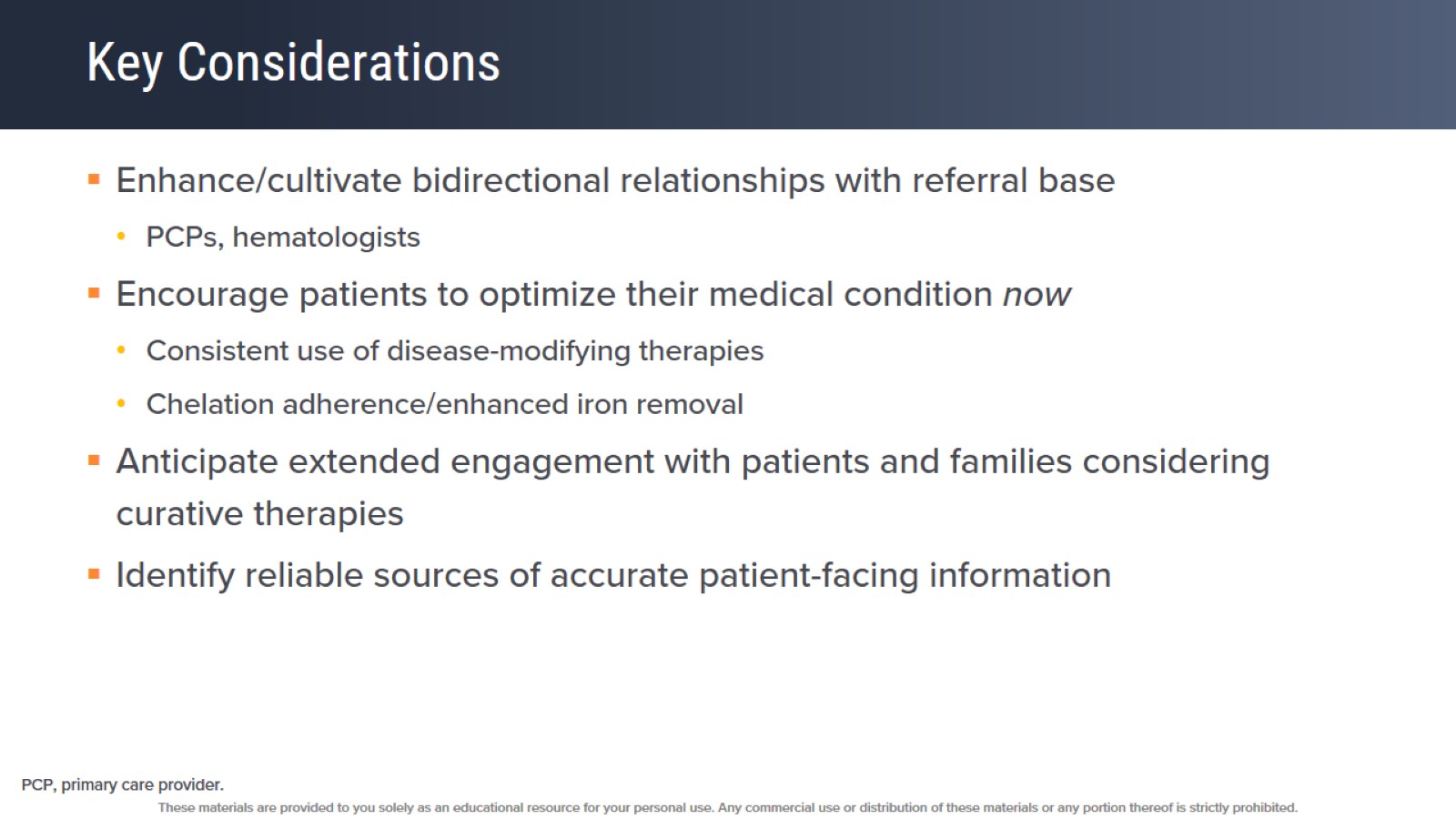 Key Considerations
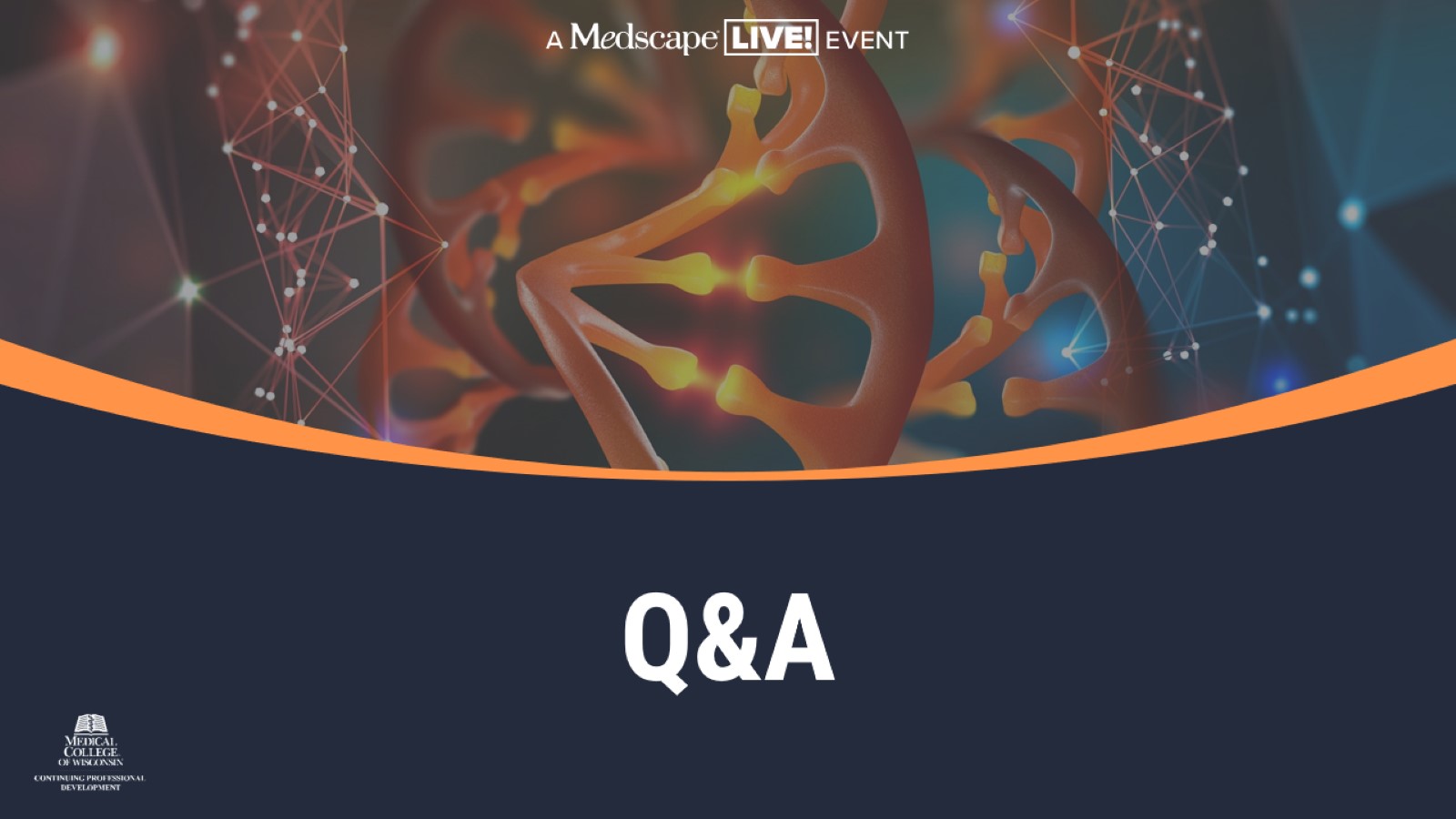 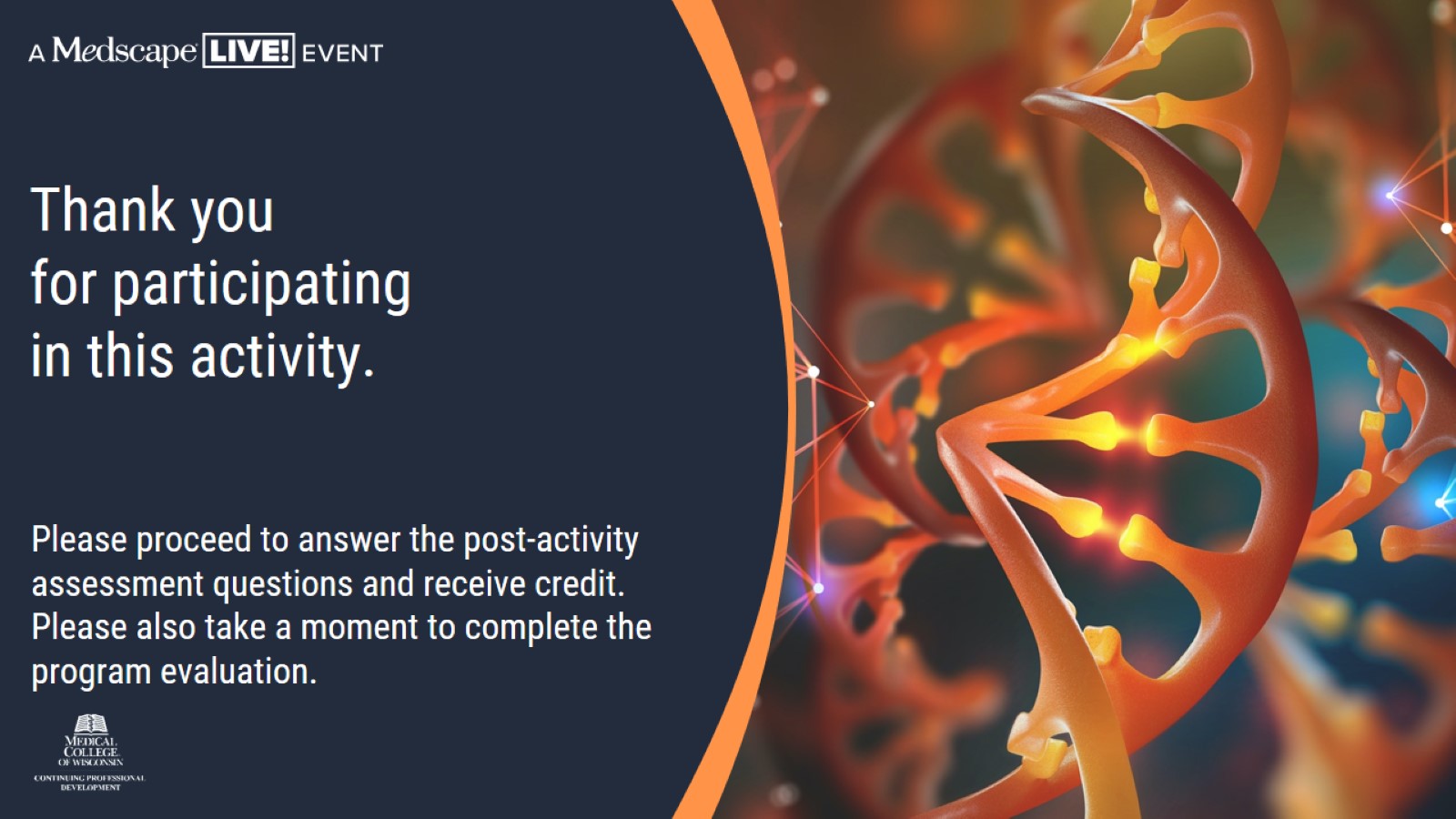 Please proceed to answer the post-activity assessment questions and receive credit. Please also take a moment to complete the program evaluation.
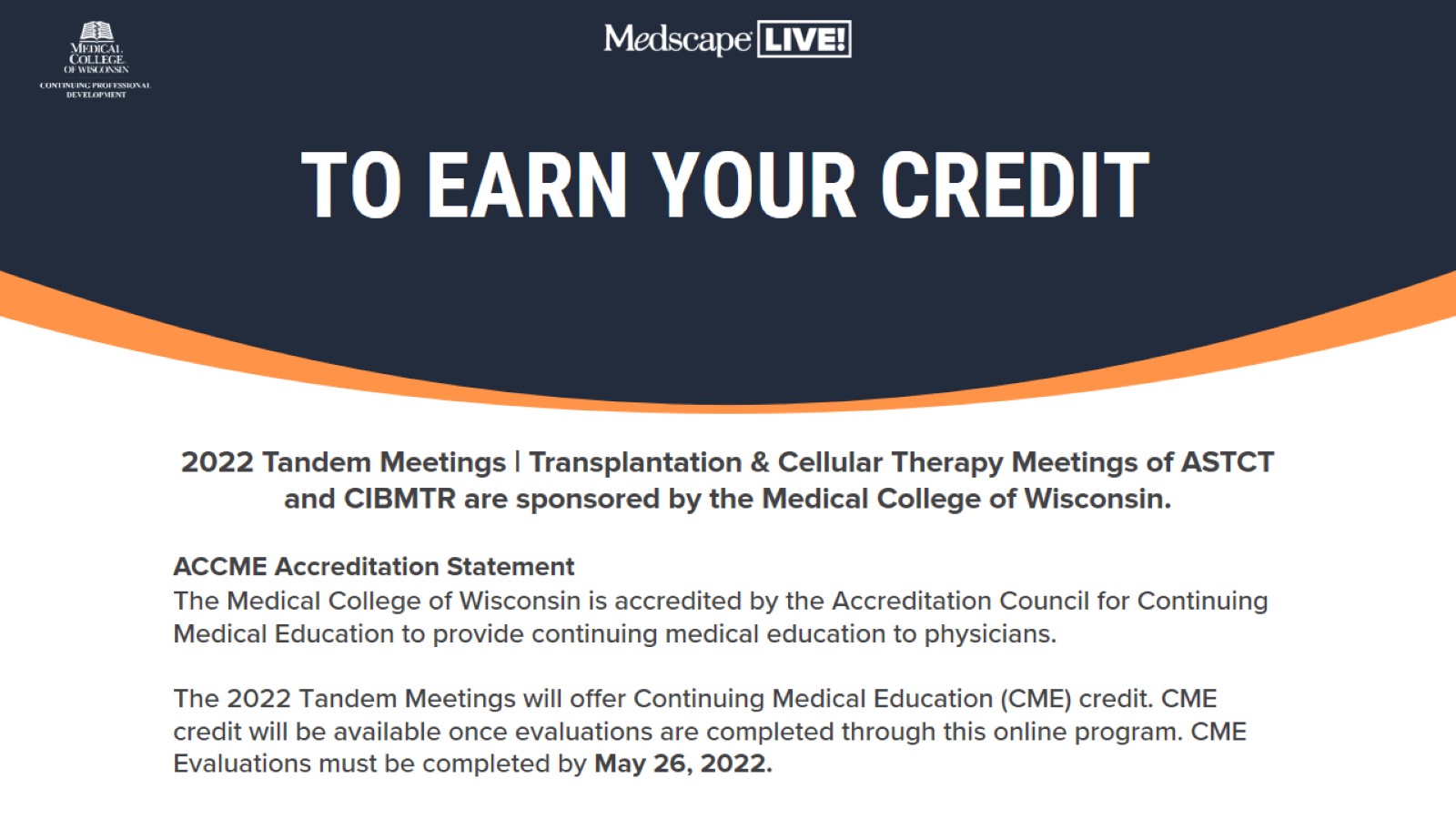